Introduction to Advanced Tiers
Building and Sustaining an Effective System of Supports
Virginia Tiered Systems of Supports
Welcome to the Virginia Department of Education’s professional learning event through the Virginia Tiered Systems of Supports (VTSS).

This professional learning opportunity is funded and hosted by the Virginia Department of Education.
Day 1 Agenda
9:00 - 9:30
Intro, Connections & Advanced Tiers Overview
9:30 - 10:00 
Teaming
10:00 - 10:30 	 
Screening and Requests for Assistance
10:30-10:45  Break
10:45 - 11:15
Decision Rules
11:15 - 11:45  
Continuum of Supports
11:45 - 12:00 
Team Time
Welcome!
What is your ideal summer trip?
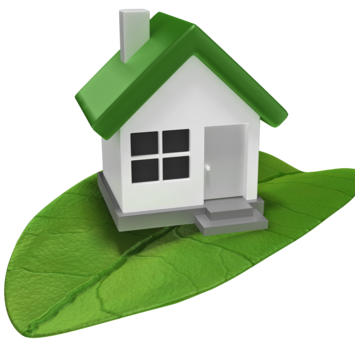 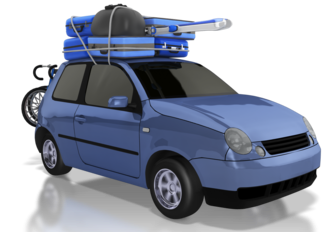 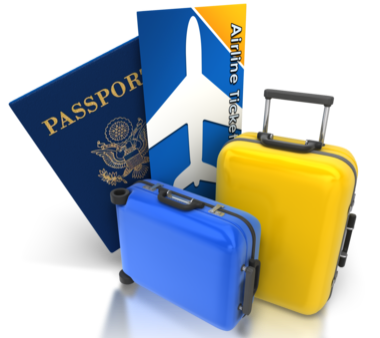 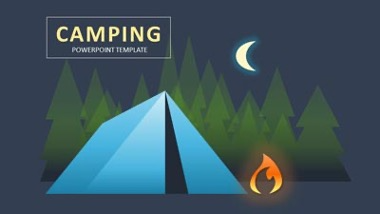 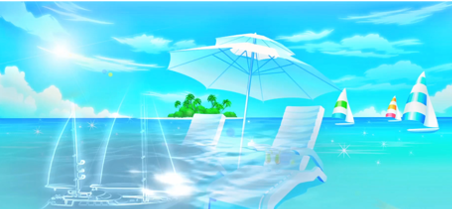 Virtual Norms
Learning Intentions for Session 1
Participants will:
1. Describe and synthesize essential elements of advanced tier systems of supports
2. Define roles, responsibilities and meeting structures for advanced tier teams that demonstrate authentic family engagement
3. Identify screening and  “requests for assistance” tools for the identification of students who might benefit from advanced tiers supports
4. List decision rules for evidenced-based practices in an advanced tiers continuum of supports
Success Criteria
During this session or in the coming year, my team will:
Use and sustain effective advanced tier meeting structures for data-informed decision making using screening and requests for assistance data
Document and use decision rules to match identified student instruction needs to an evidence-based continuum of supports
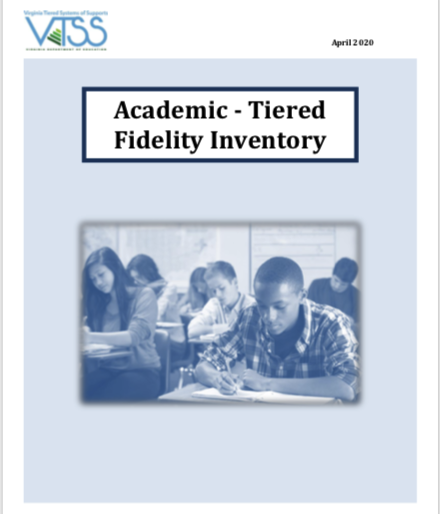 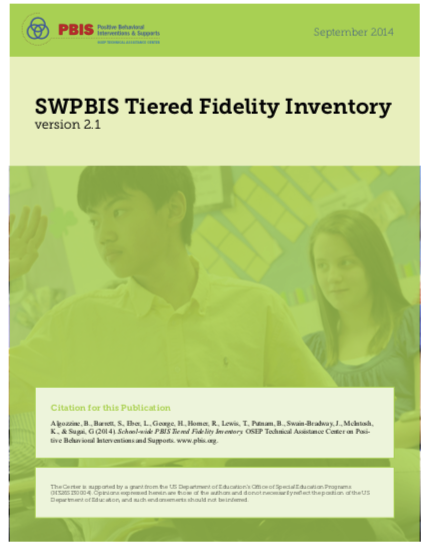 Advanced Tiers Notetaker
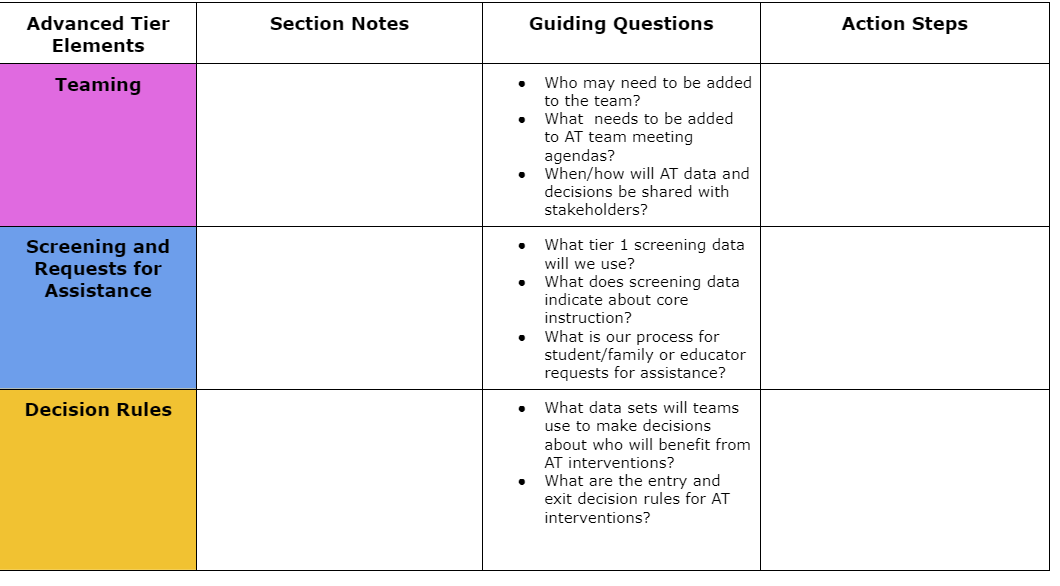 Where Are We in the Triangle?
Tier 3 for a Few: Intensive, Individualized

Tier 2 for Some: Targeted for Small Groups

Tier I for All: Core/Universal
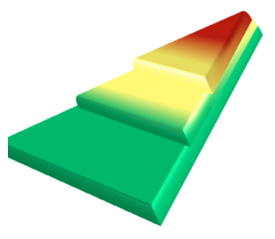 1 - 5%
5 - 15%
80 - 90%
Social Competence & Academic Achievement
OUTCOMES
What we use to make decisions? Monitor progress?
Monitor fidelity?
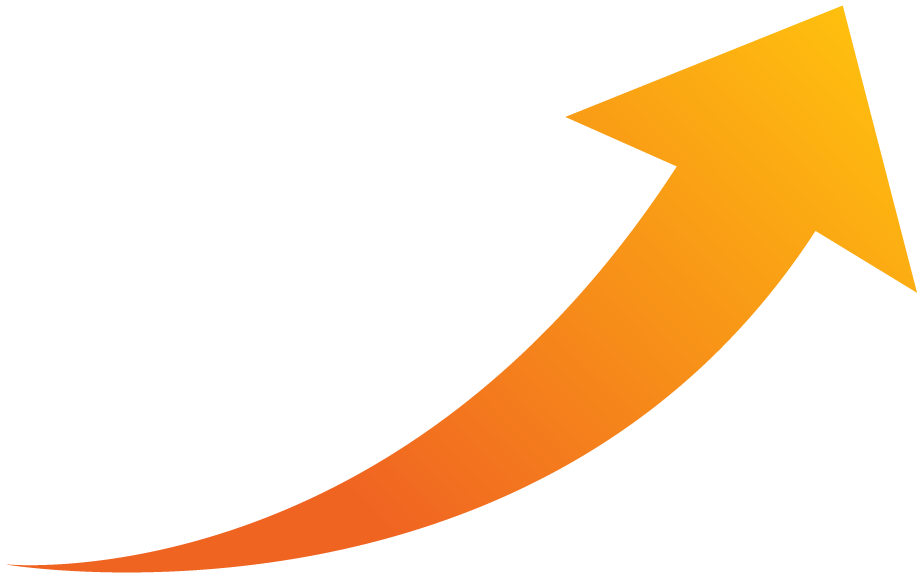 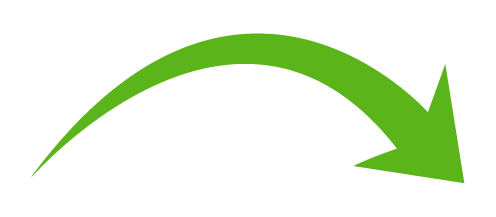 DATA
SYSTEMS
What we do to support adults to implement the practices?
PRACTICES
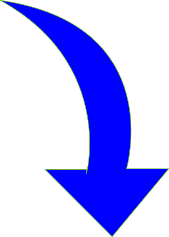 What we do to 
support students?
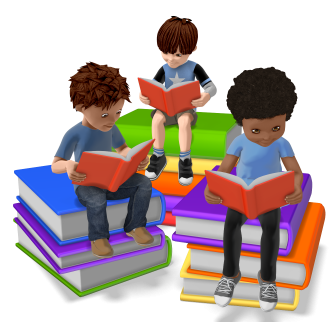 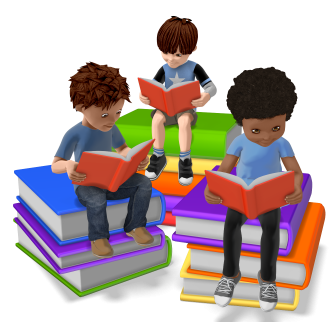 Why Advanced Tiers?
Core Instruction doesn’t work in isolation 
Avert students from trajectories toward further learning/behavior challenges
Provide a unifying framework: Programs and strategies
What is Advanced Tiers?
VTSS Tier 2
Targeted support for students not successful with Tier 1 alone
Small group intervention
Provided in addition to universal, Tier 1 instruction and aligned with student needs
For students who may be struggling or who need more challenge
What is Advanced Tiers?
VTSS Tier 3
Frequent, intensive, and individualized intervention
Intensive support for students not responding to Tier 2 support or need more intensive support
Individualized intervention
Different than special education
Moving In and Out of Tiers
How are students’ experiences in a multi-tiered system of supports similar to a lava lamp?
Advanced Tiers Overview Quiz
Students not responding to core instruction should be removed and receive advanced tier interventions that teach different content in a different way for student success.
When high quality core instruction is in place, schools can anticipate about 5-15% of students will benefit from tier 2 interventions, and 1-5% of students from tier 3.
Identifying students as Tier 1, Tier 2 or Tier 3 will help school teams effectively plan advanced tiers interventions.
Teaming
Advanced Tiers Foundations
“The Essential Eight”
Professional Learning and Coaching
Screening and Request for Assistance
Decision Rules
Progress Monitoring
Data-
Informed Decision Making
Continuum of Support
Alignment
Teaming
Professional Learning and Coaching
Screening and Request for Assistance
Decision Rules
Progress Monitoring
Continuum of Support
Data-
Informed Decision Making
Alignment
Teaming
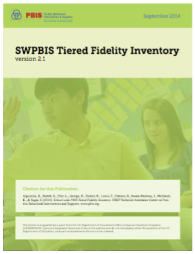 2.1 Team Composition
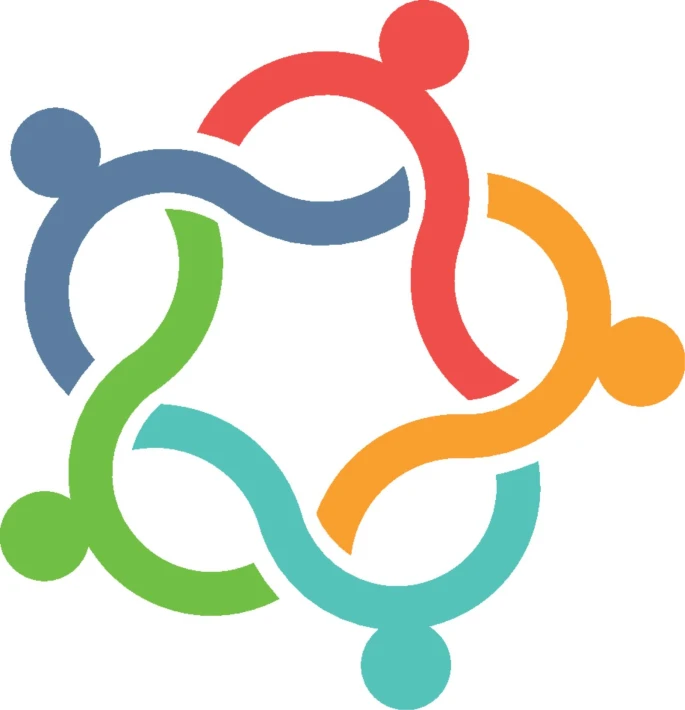 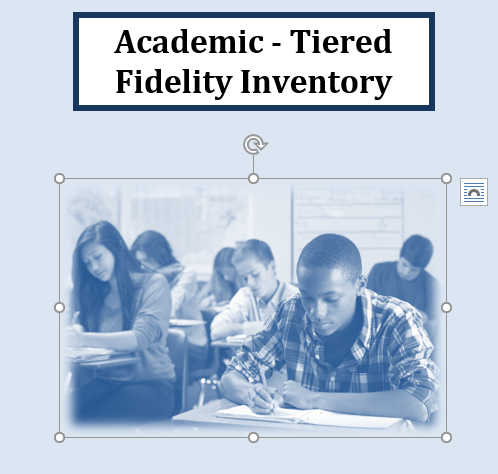 2.1 Academic TFI
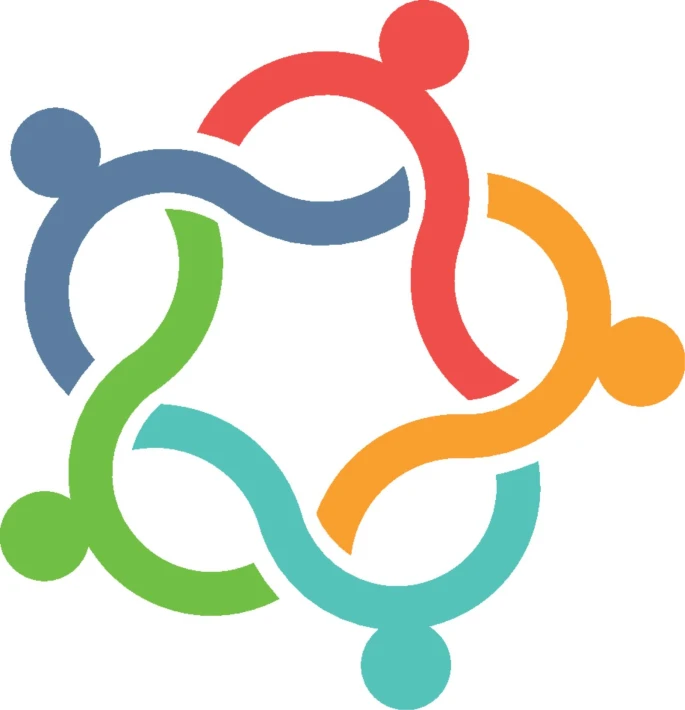 What Do Teams Look Like?
We are a small school. Our Tier I, Tier II & III teams are the same people
Our Team meets monthly, and our Tier II Team meets every other week
We meet every week for 30 minutes for each Tier
Flippity Practice
Tier 1 Team
Advanced 
Tiers Team
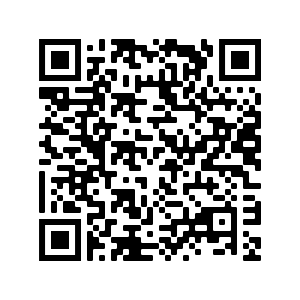 Teaming Venn Diagram
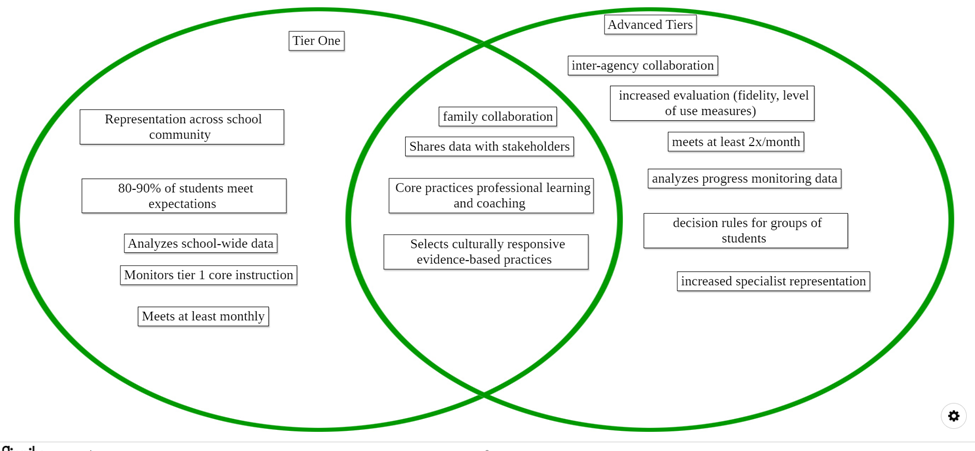 2.2 Team Operating Procedures
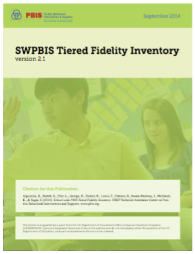 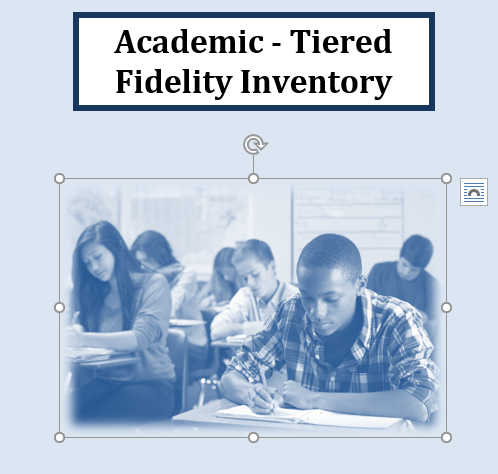 2.2  Academic TFI
Tier 2 Team Meetings
Occur  more frequently (2x month)
Process referrals:
 Screening data and Requests for Assistance
Standing Agenda Items
Monitor student progress and Tier 2 intervention effectiveness data
Communicate with staff and stakeholders
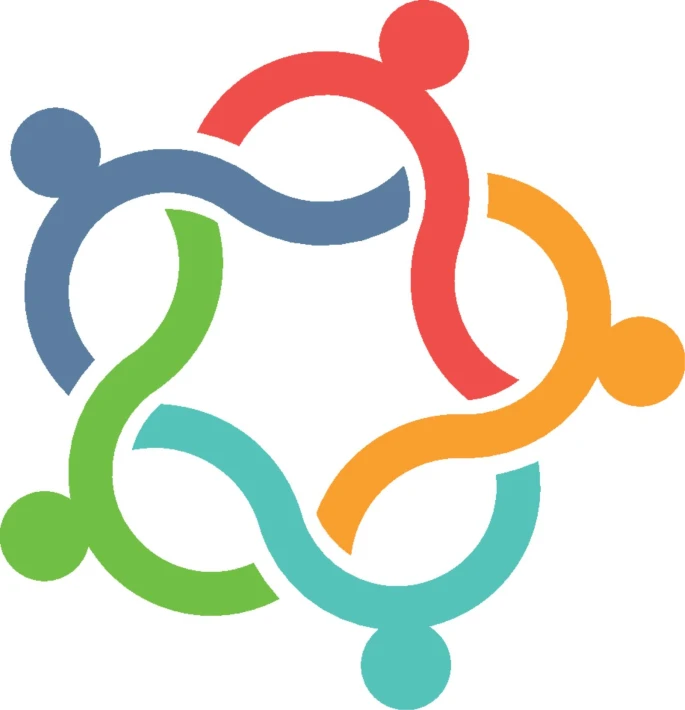 Team Data Conversations
Tier 2/3
 Targeted
Tier 3/ Tertiary
Tier 1/ Universal
Student referral and progress monitoring
Intensified
student progress monitoring
Intervention level of use and % of students making progress
Schoolwide and classroom
Increased progress monitoring, fidelity measures and family engagement
Advanced Tier Sample Meeting Agenda
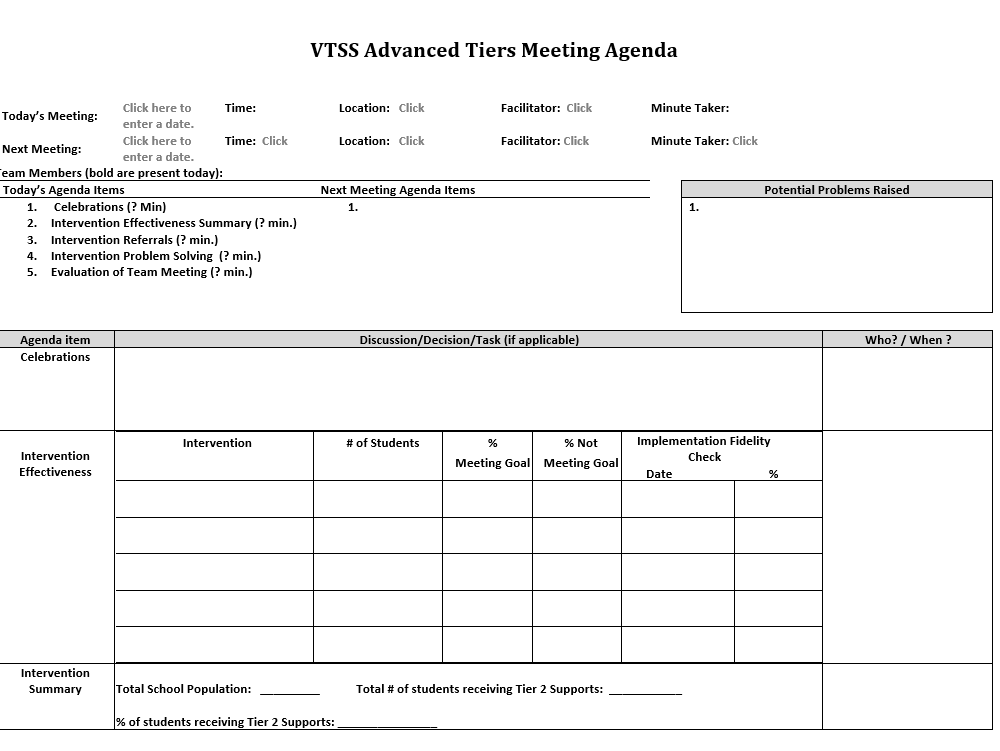 Advanced Tiers Standing Agenda Items
Intervention Effectiveness
# of students
# meeting goal
# not meeting goal
Level of Use
Total school population
# of students receiving intervention
Fidelity
Intervention Referrals and Decision Rules
Team Problem Solving
Different Forms, 
Same Discussions!
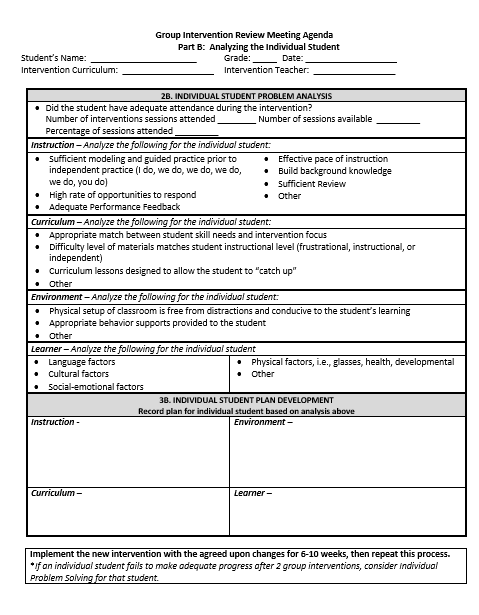 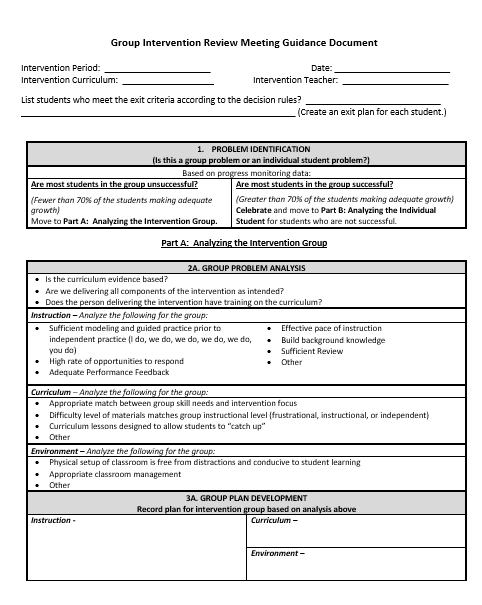 retrieved from http://www.oregonrti.org/resources
3.4 Student Support Team
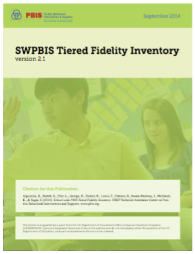 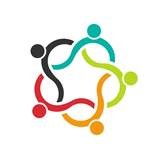 Stakeholder Communication
Share student progress graphs in CLTs and grade level meetings

Include graphs in school-to-home communication 
Builds commitment to advanced tier interventions
Increases awareness of interventions
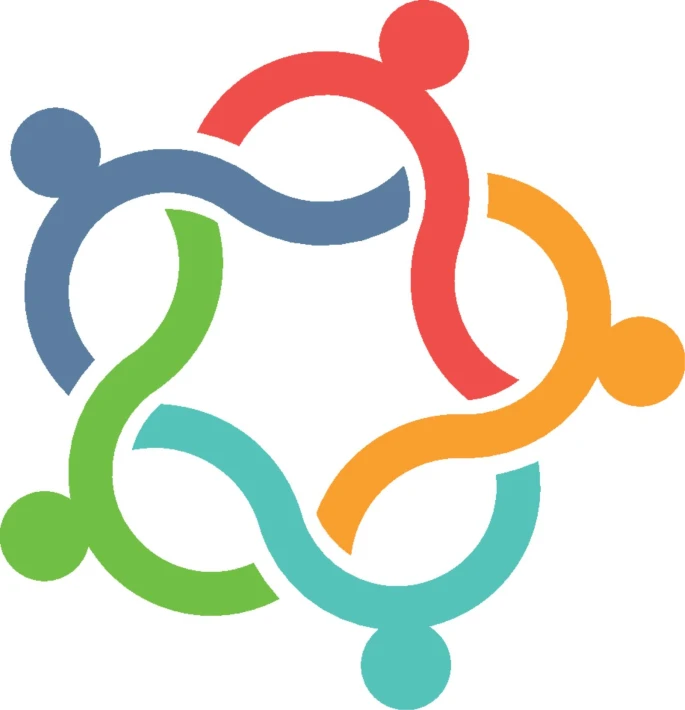 Teaming Structures True or False
Advanced tiers teams include more specialized personnel. 
Advanced tiers teams look the same across divisions and schools.
The most important data conversation that takes place at an advanced tier meeting is individual student performance.
Tier 3 team conversations include caregivers as problem-solving partners
Team Breakout
Who is, or will be on your advanced tiers team?  
Who else is needed?
Behavioral, academic, and medical expertise
General and Special Education knowledge
Data/graphing knowledge
Authority to access/provide resources
Understanding of support across grades/departments and school, including other tiered support
Family/school connection
What agenda does, or will your advanced tier team use?  
What needs to be created, added or changed?
Big Ideas
Teaming
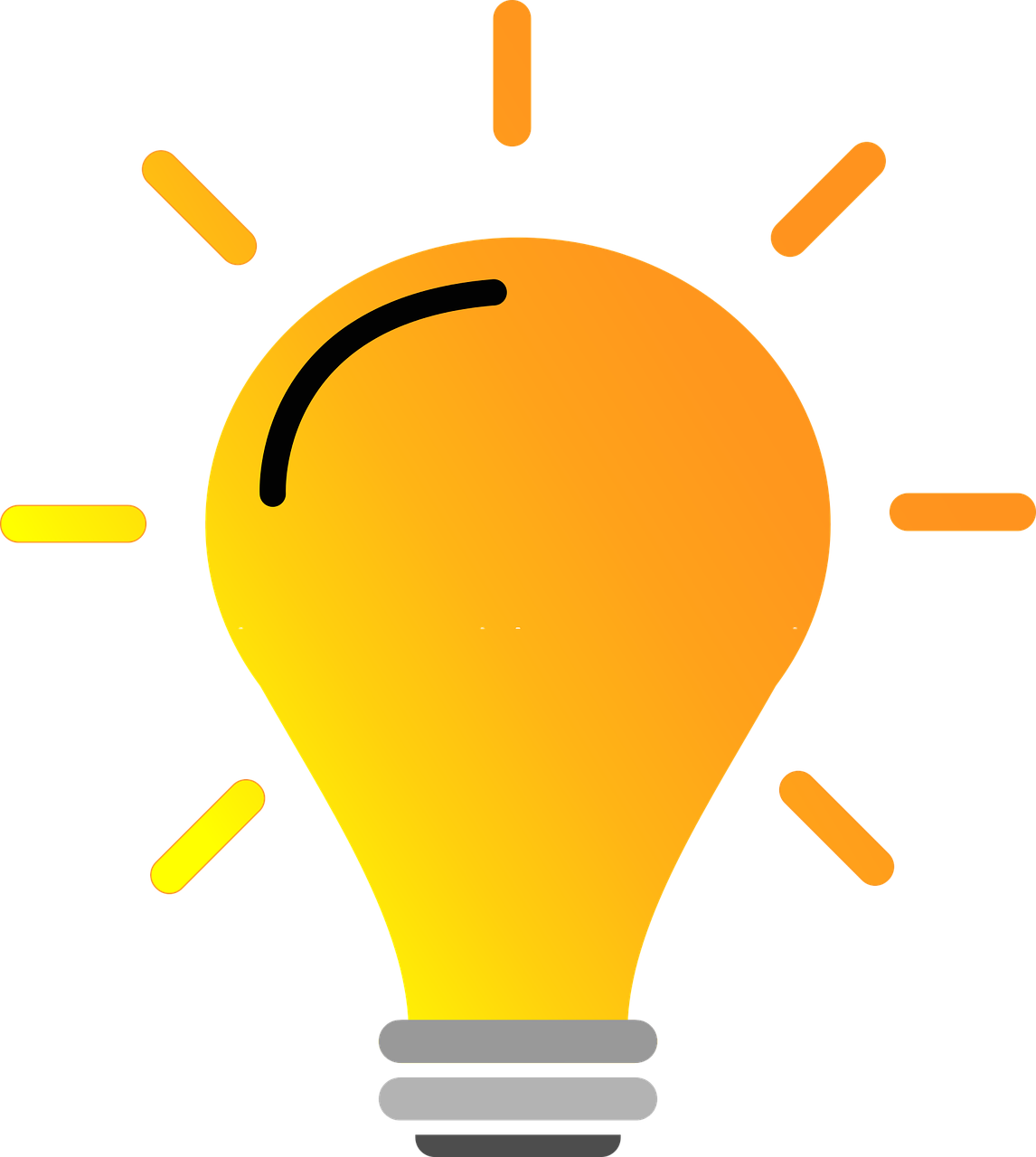 Advanced tier teams benefit from specialized knowledge and expertise

There should be at least one person with overarching knowledge of the interventions used in the schools

Use a  predictable agenda that includes intervention systems and student performance data discussions
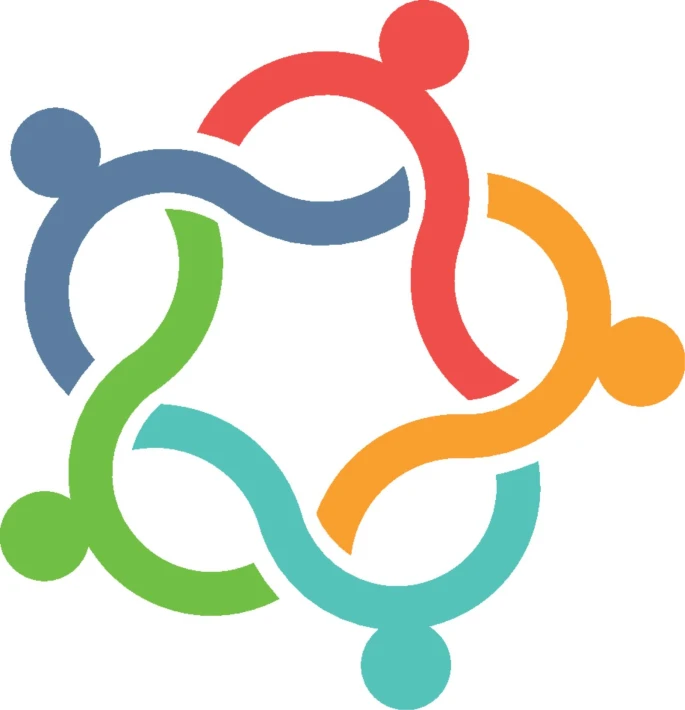 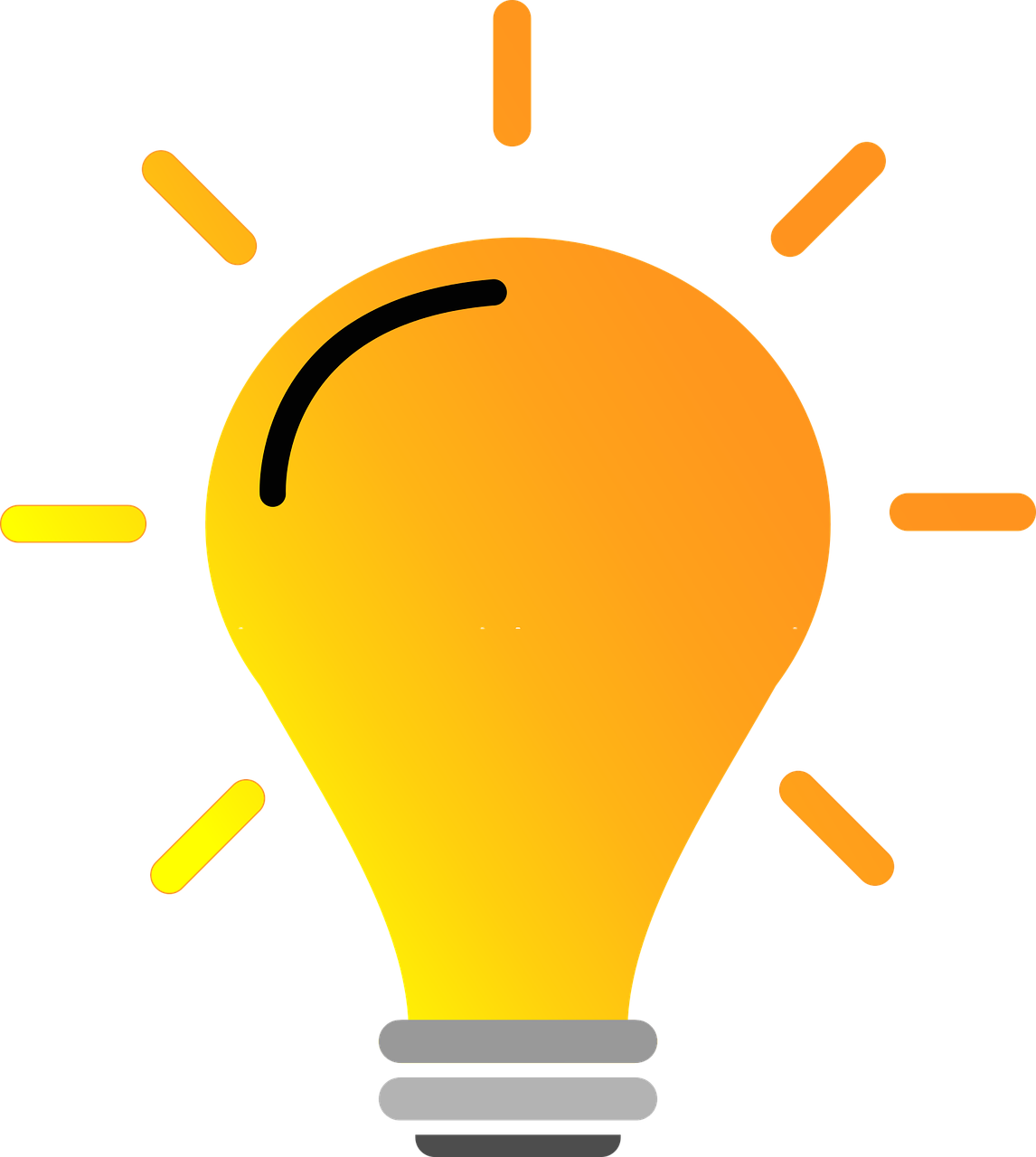 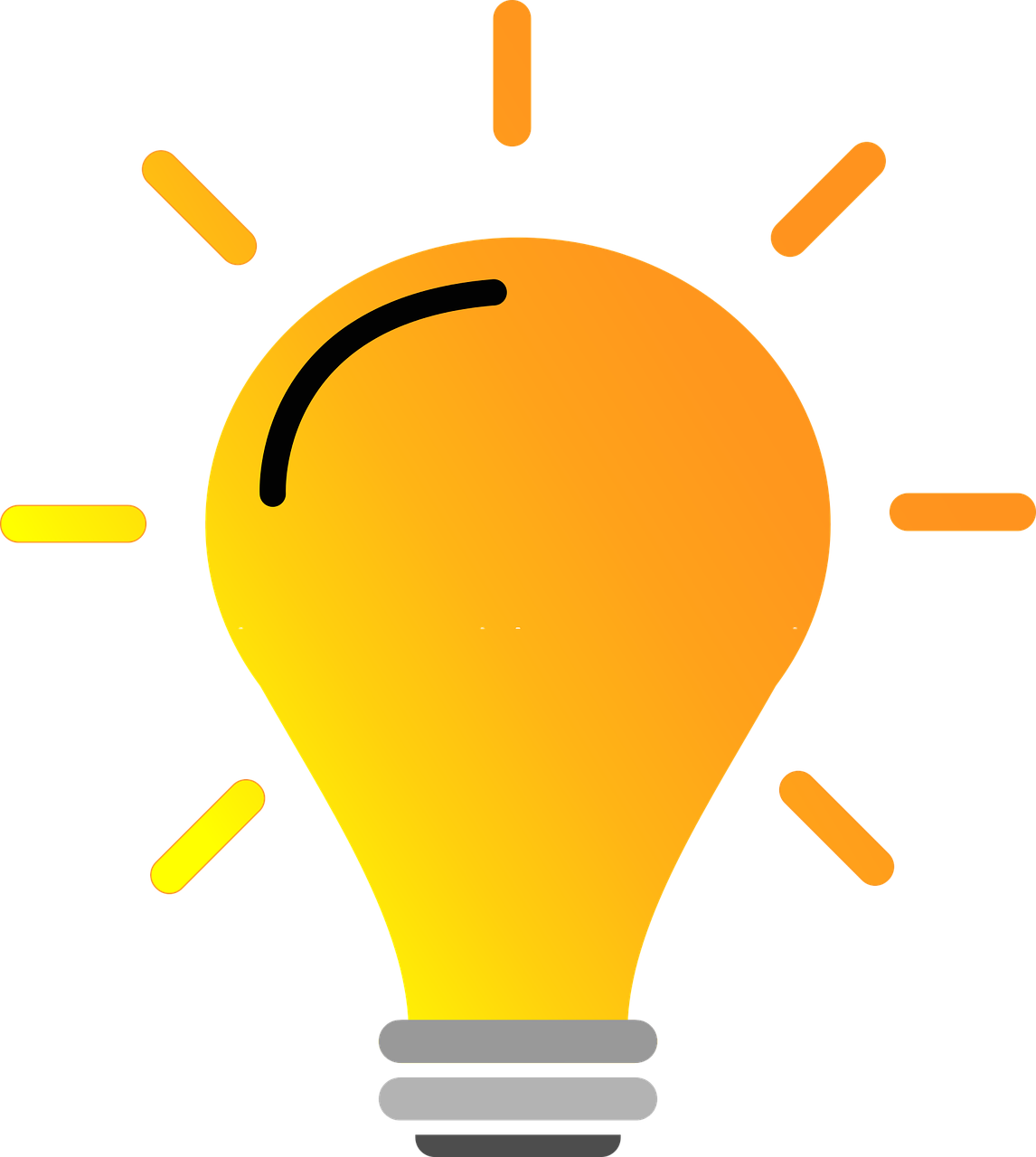 Teaming
Professional Learning and Coaching
Screening and Request for Assistance
Decision Rules
Progress Monitoring
Data-
Informed Decision Making
Continuum of Support
Alignment
Screening and Request for Assistance
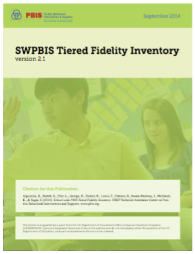 2.3: Screening
Purpose of Screening
PROCESS
Evaluate Effectiveness of Core (Tier 1)
INTERVENTION
Part of the Request for Assistance  Process that is one data point used to measure progress.
Adapted from https://assets-global.website-files.com/5d3725188825e071f1670246/5d7035c071700f1e3b846aab_b1_lewis_powers_dixon_revised.pdf
Integrated Screening
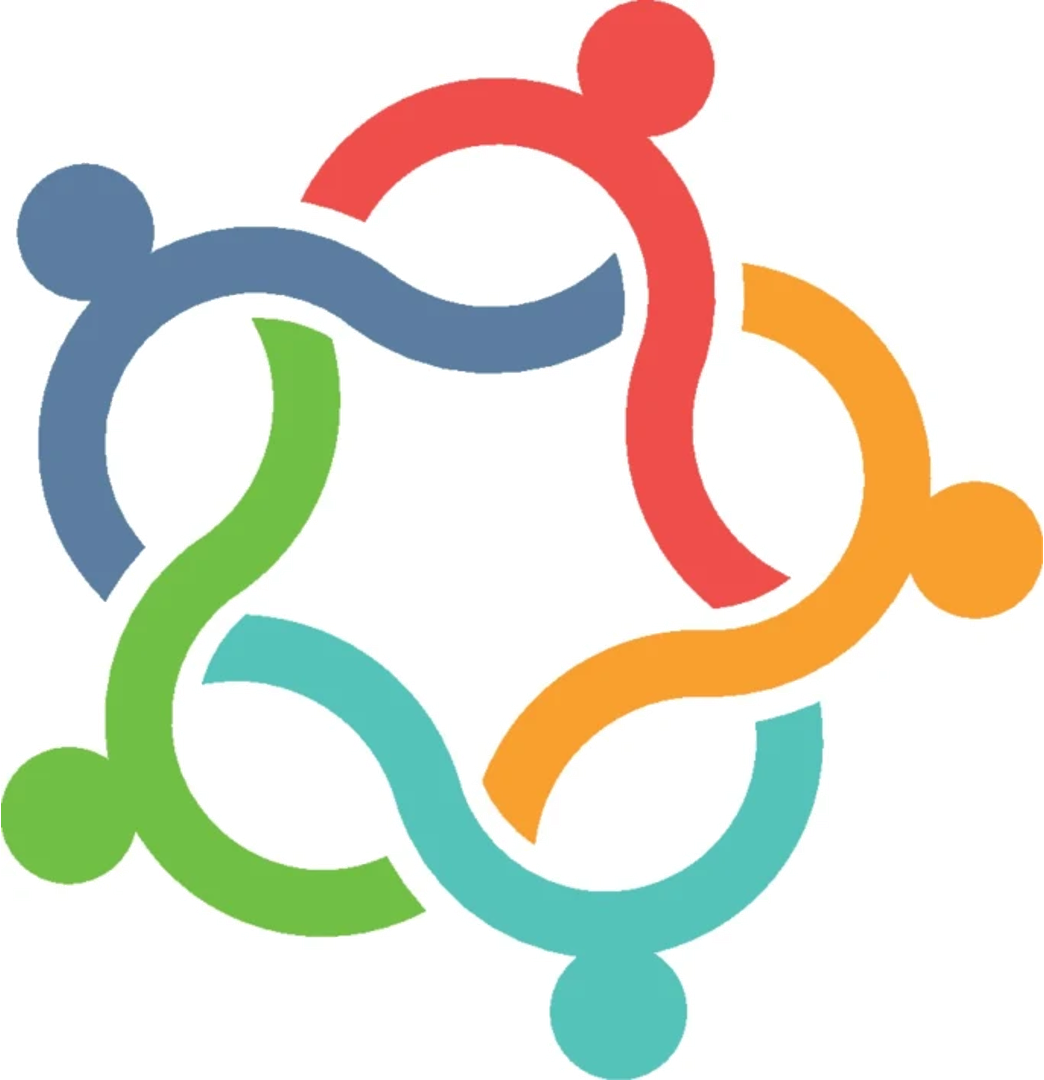 INFORMAL
FORMAL
Nominations/ Requests for Assistance
Existing Data Sets
Universal Screeners
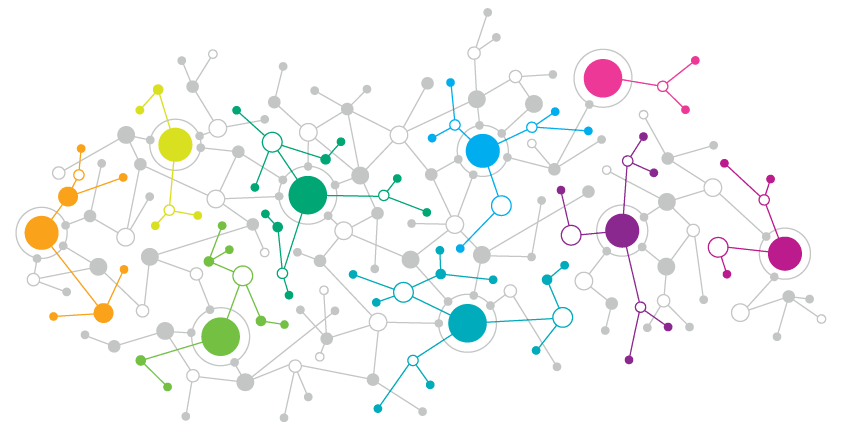 Steps to Universal 
Screener Implementation
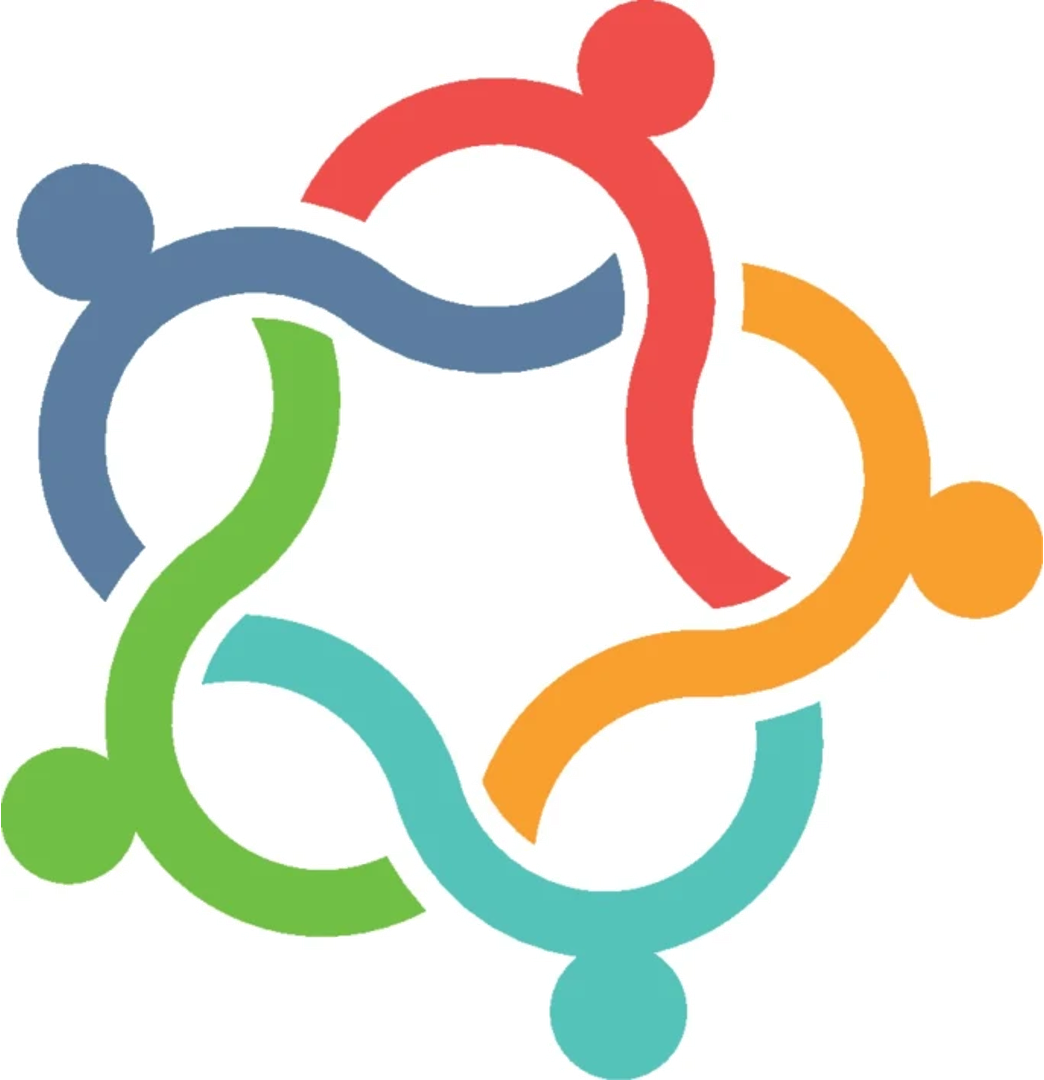 Establish Clear Roles/Responsibilities
Identify Stakeholders 
Determine the frequency/timelines
Communicate the Purpose
Ensure Accessibility of ALL and elimination of potential bias
Provide/Participate in Professional Development of Assessment Tools
Universal Screeners
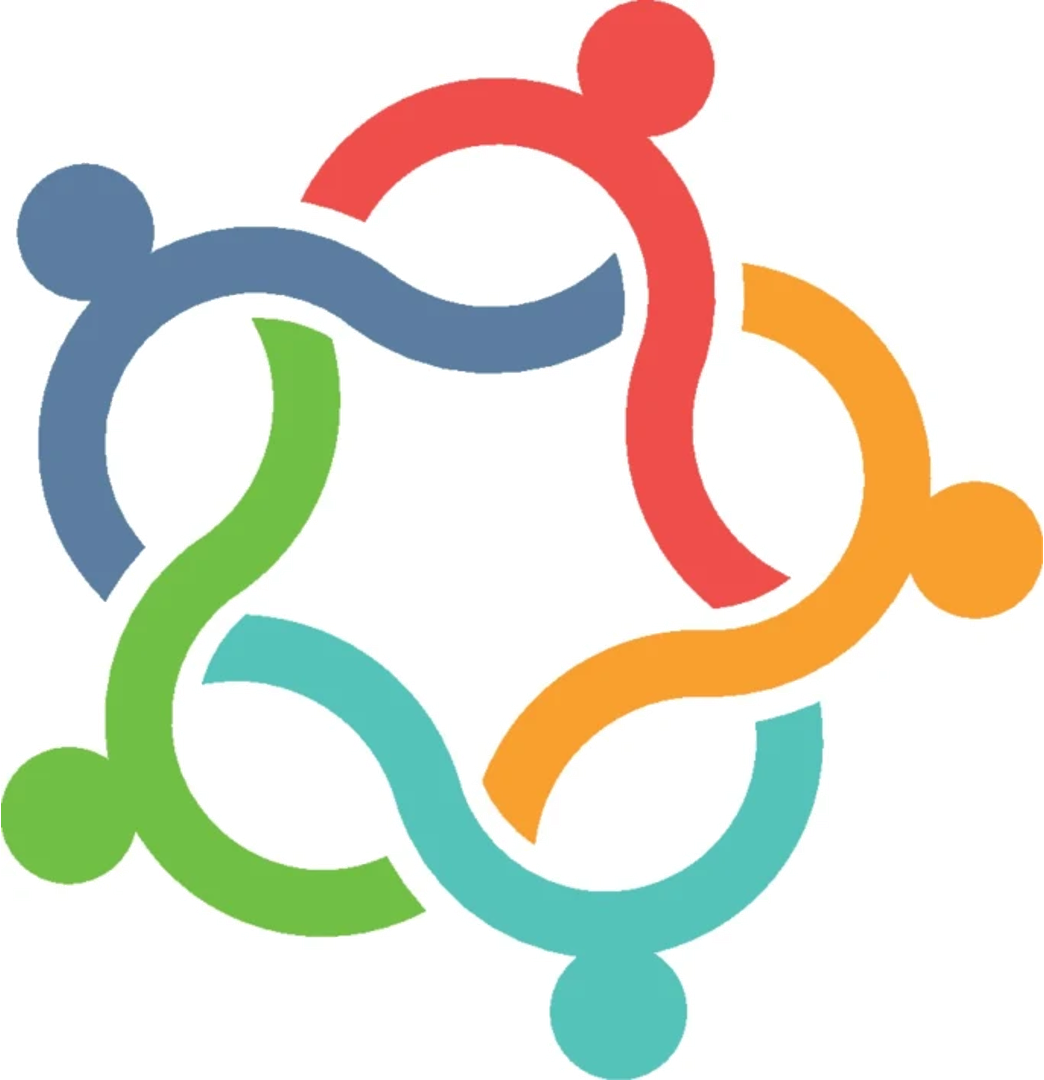 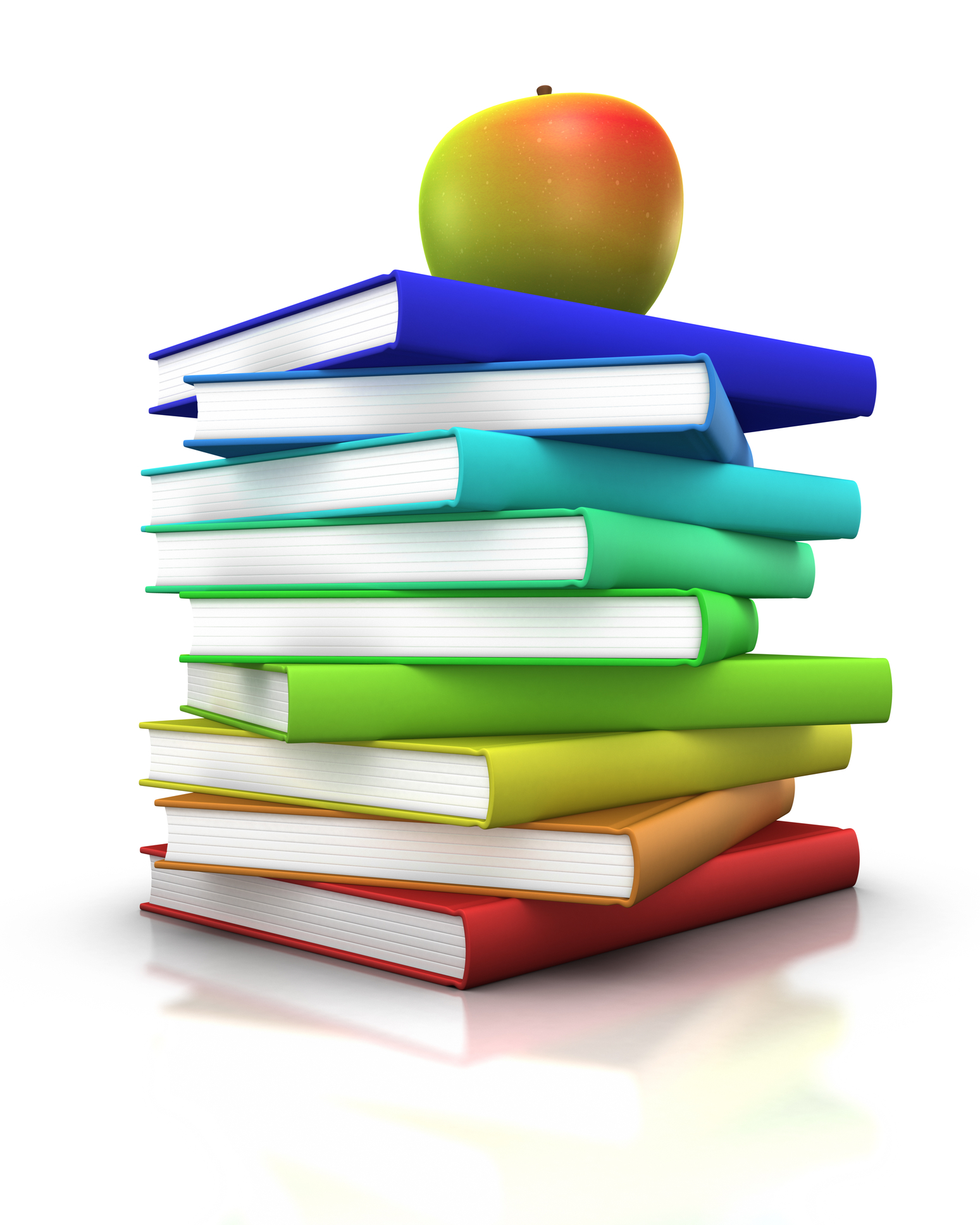 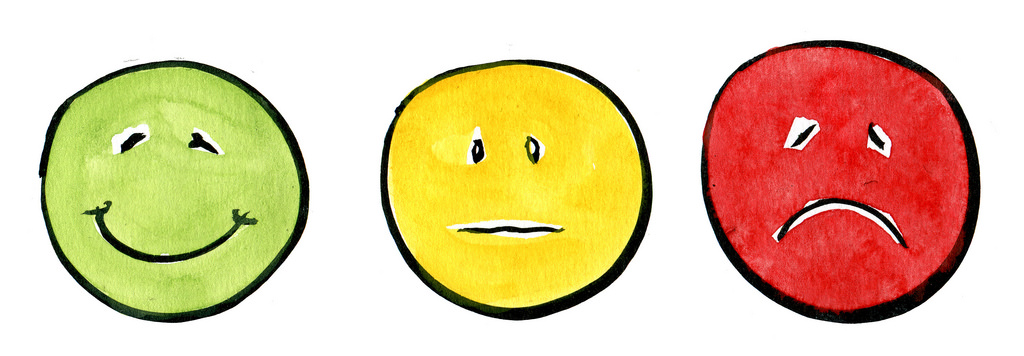 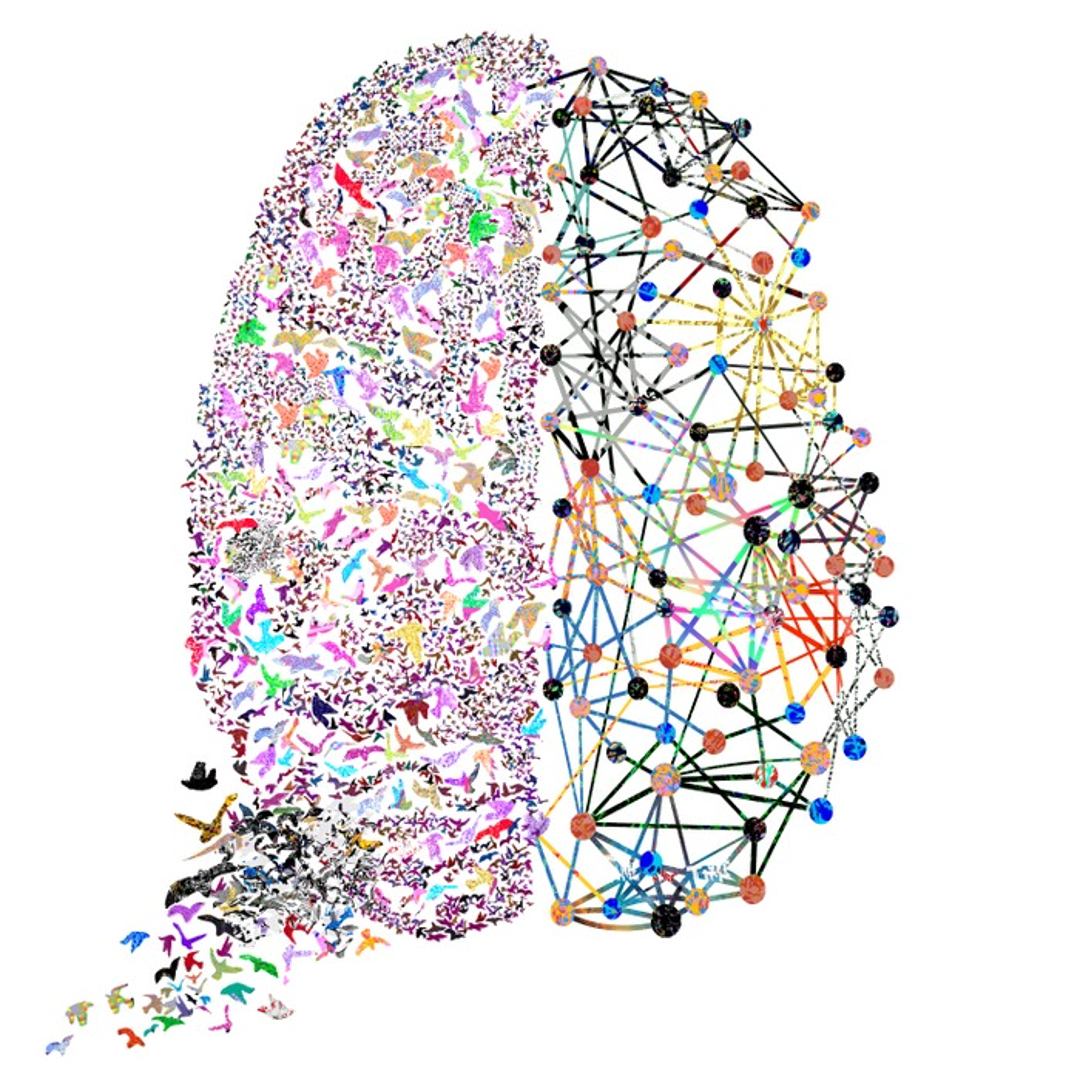 Universal Screener Selection
Questions
Consideration
Is the core instruction sufficient/ is it improving?
For which groups is it working/not working?
What is the efficacy of the tiered interventions?
What is the individual growth of our students?
Cost
Capacity to administer and analyze
Ability to Scale-up
Communication of Results and Reporting of Needs
Other Screening Example
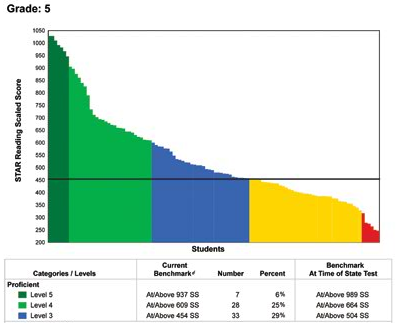 60 % of students
40 % of students
Risk Factors and Decision Rules
School A
School B
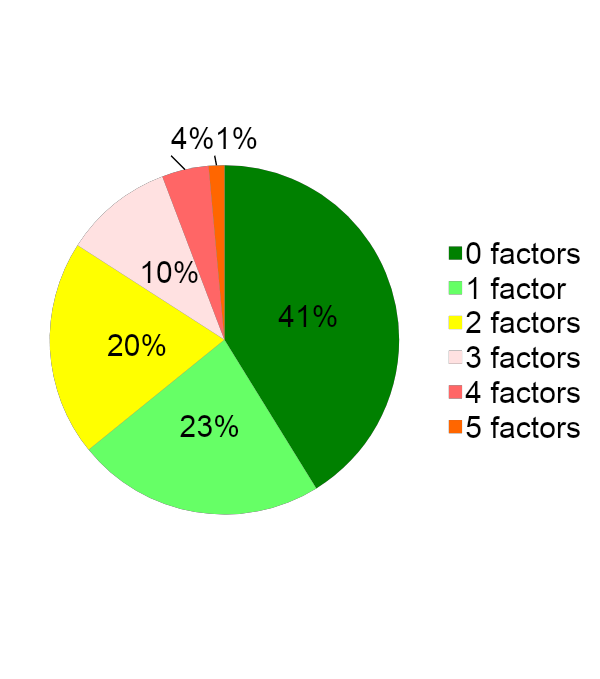 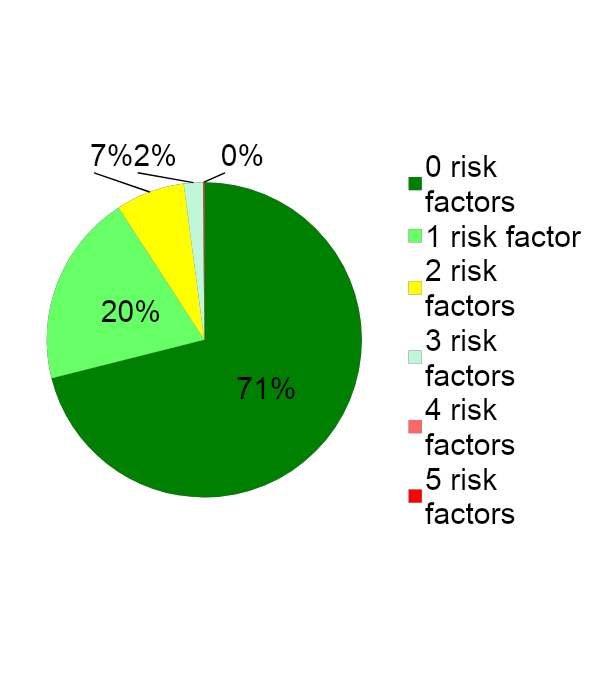 Oregon Response to Intervention and Instruction (2019)
Student Issue or 
Systems Issue?
Environment or student?
Fig. “Classroom Chaos”. May 31, 2020. http://healthyteachingonline.com/blog/wp-content/uploads/2014/09/schoolchaos.jpg
Quick Check: 1
YES
SO-SO
NO
We have universal screening data at Tier 1 in at least one area of academics, behavior, mental wellness (can be Early Warning System in secondary)
We use the data to answer “is the core sufficient” based on the triangle
We have conversations around “is it a student issue or a systems issue” rather than always looking at individual students
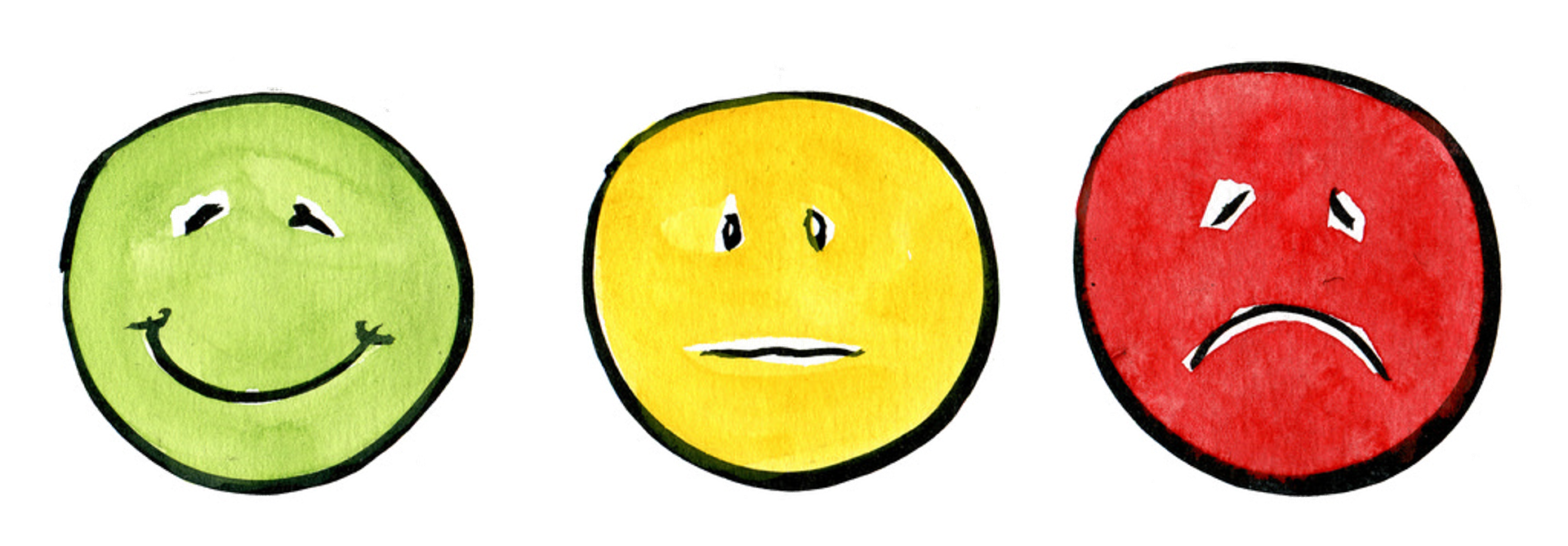 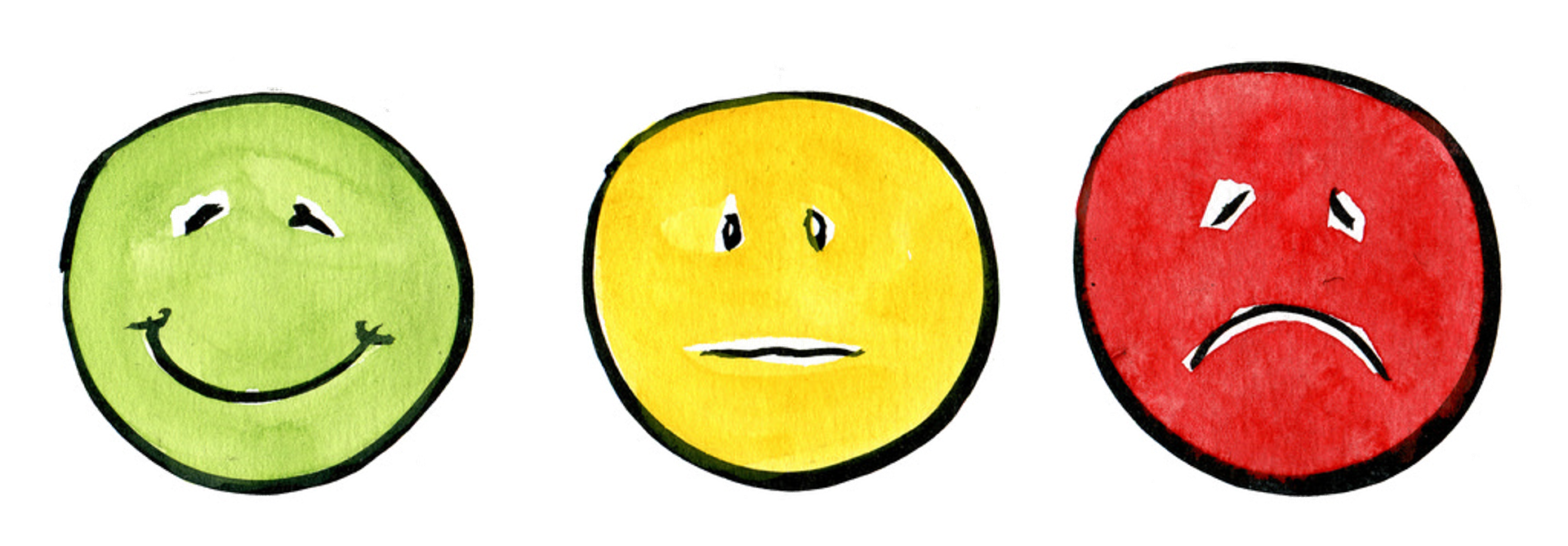 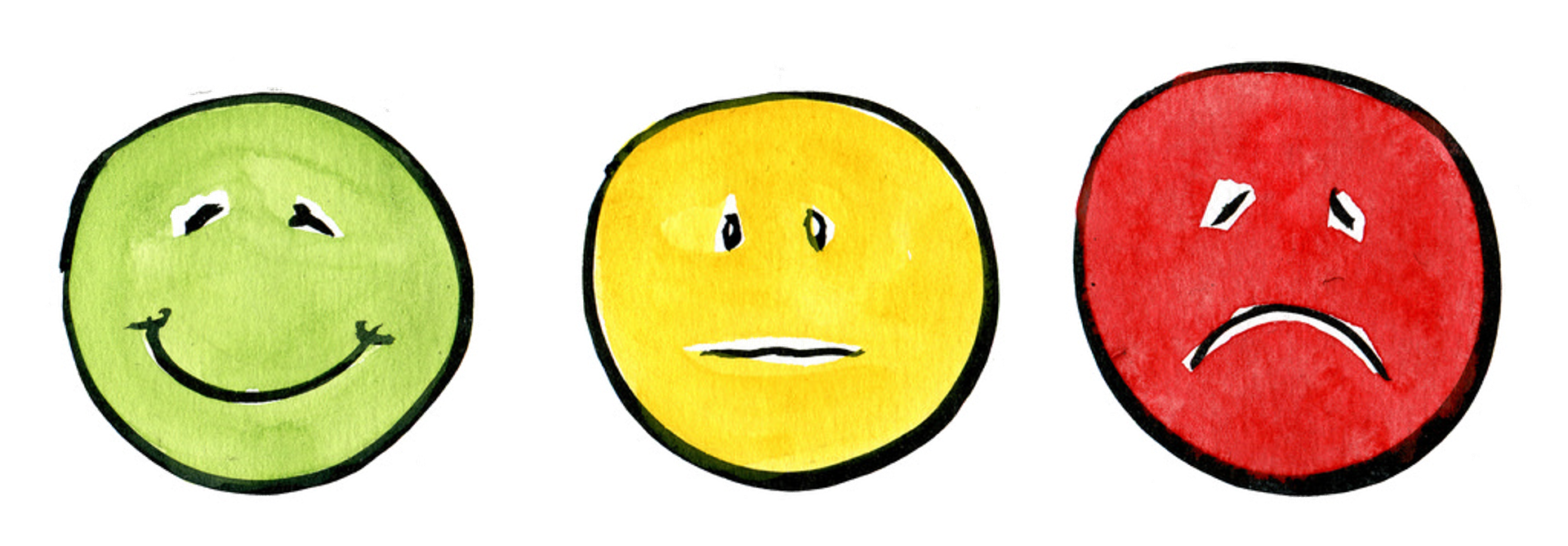 Advanced Tiers Resource Map and Planning Guide
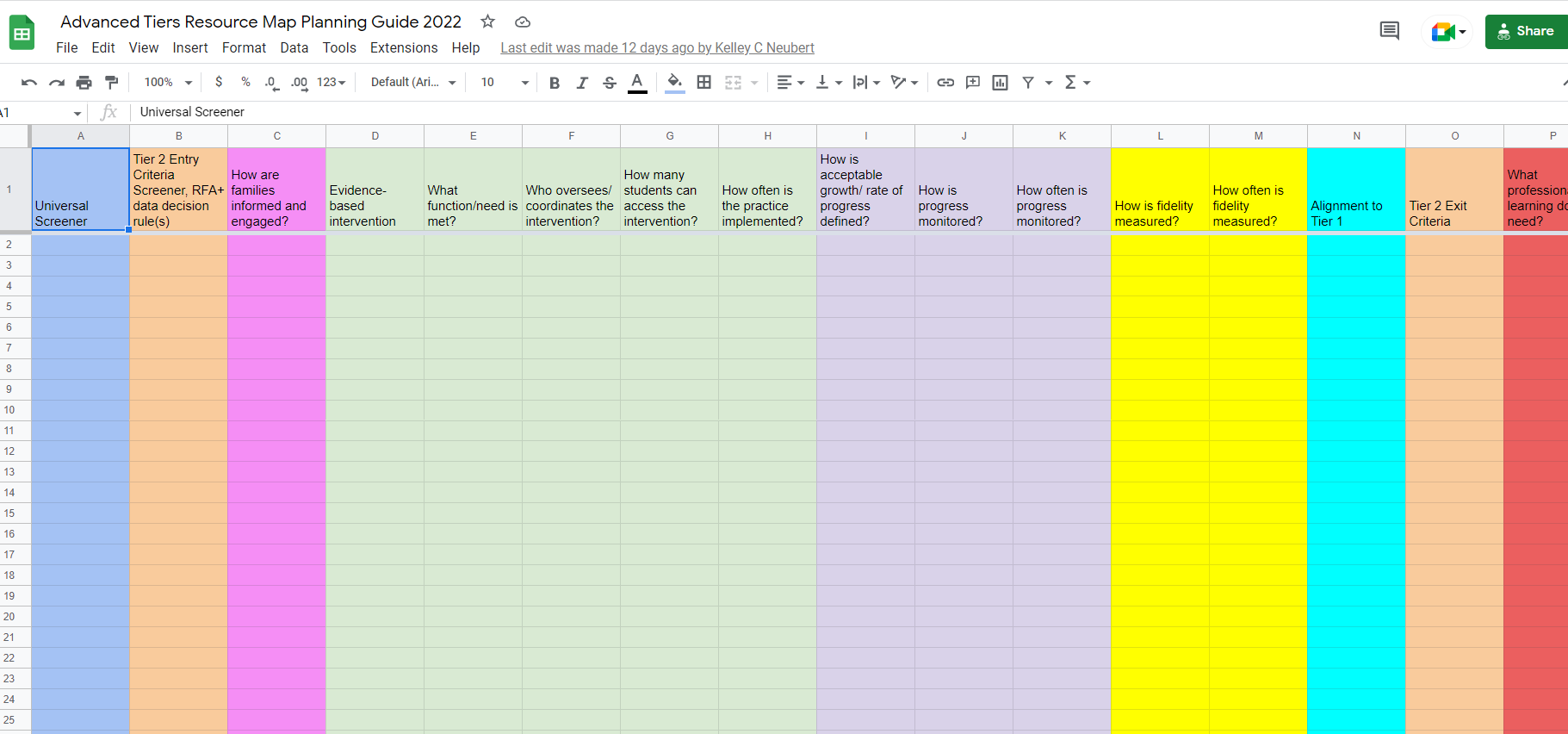 ye
Screening Breakout Rooms
How are caregivers involved in the screening process?
Choose a domain (reading, math, behavior, mental health, attendance)
List screeners (formal or data sets) that are used to support advanced tier entry considerations
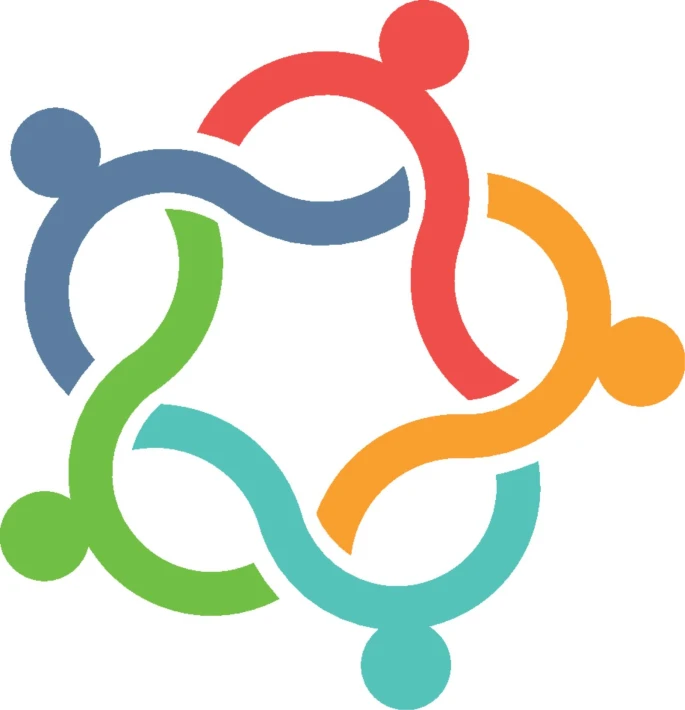 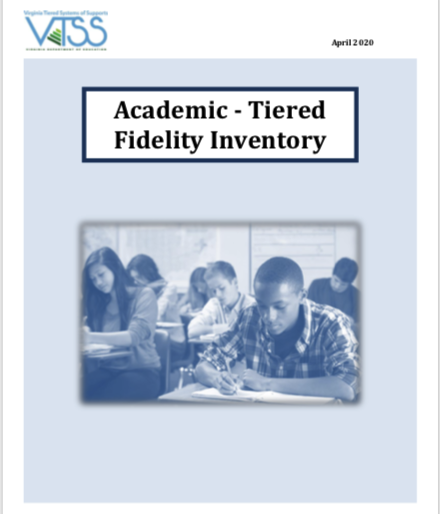 2.4: Requests for Assistance
A-TFI
Requests for Assistance?
Grab the reading specialist in the hall and ask if she can add one more to the group.

*Tell the high school counselor that a student just got on your last nerve and they need to see them so they can be added to the social skills group.

*Email the school psychologist and everyone else you know because a student seriously interferes with learning in the classroom. “Please send the Tier 3  behavior specialist at once!”
Nominations/ Request for Assistance Forms
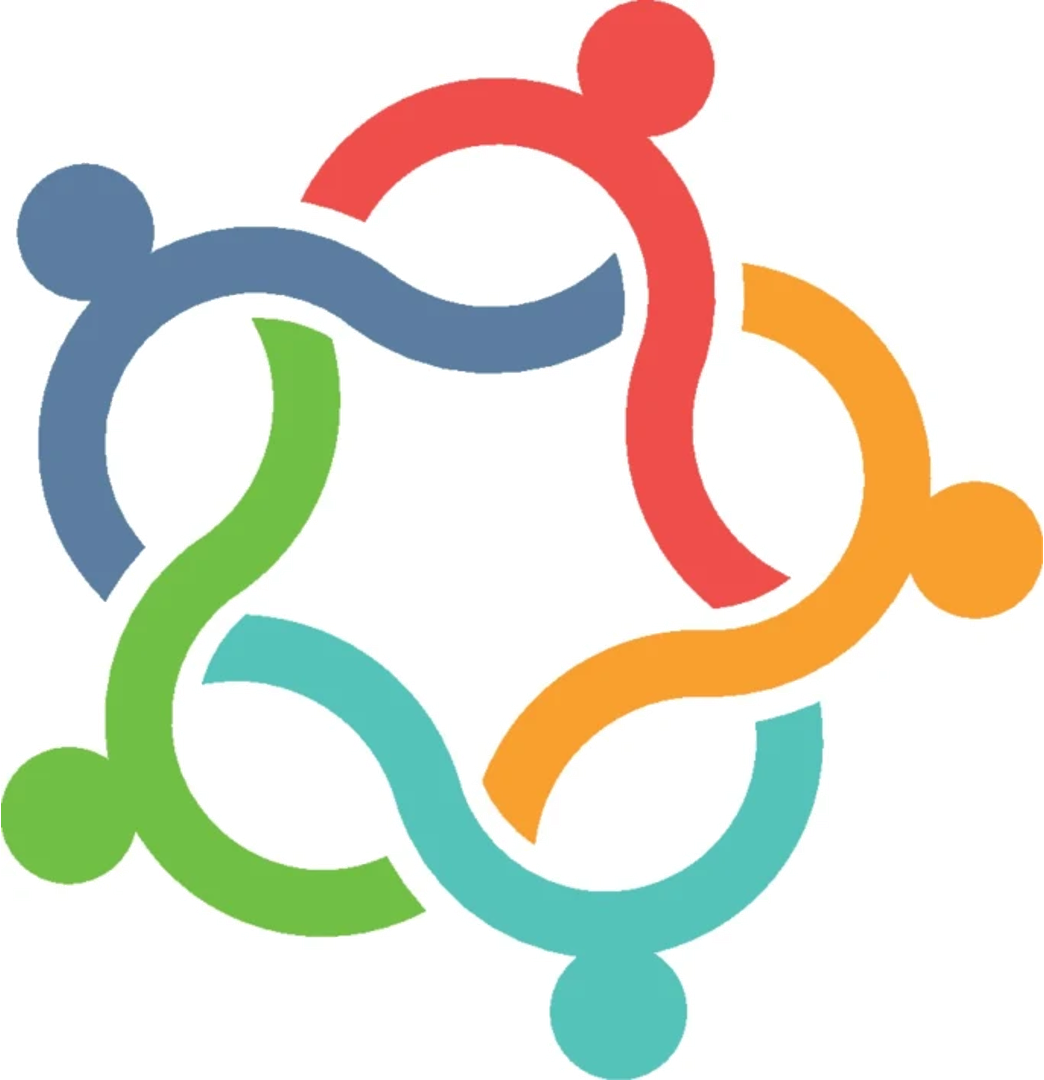 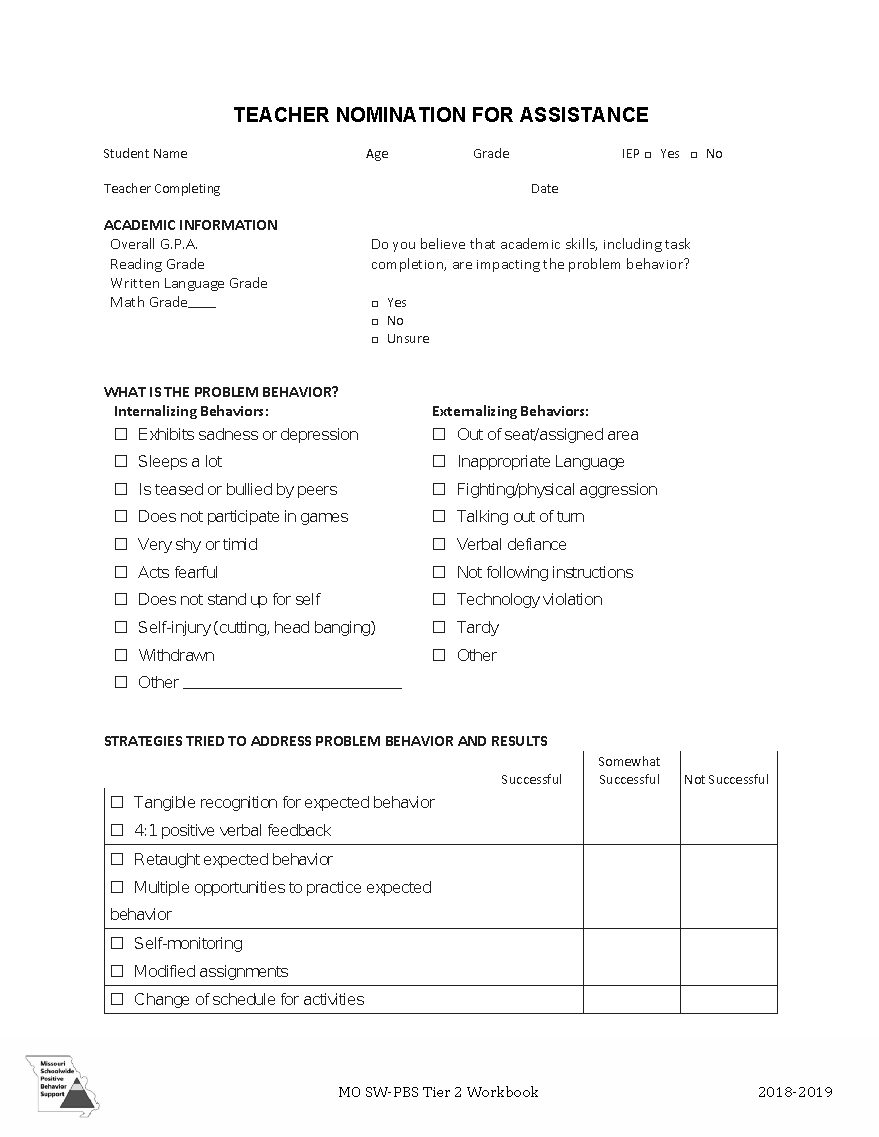 Designed for quick response
Staff (Teacher, Support Staff, Administration), Caregiver and/or Student may make a nomination. 
Should identify students with not only externalizing (interpersonal) risk characteristics but those with internalizing (intrapersonal) risk characteristics as well.
Scheduled to occur at designated points across the school year.
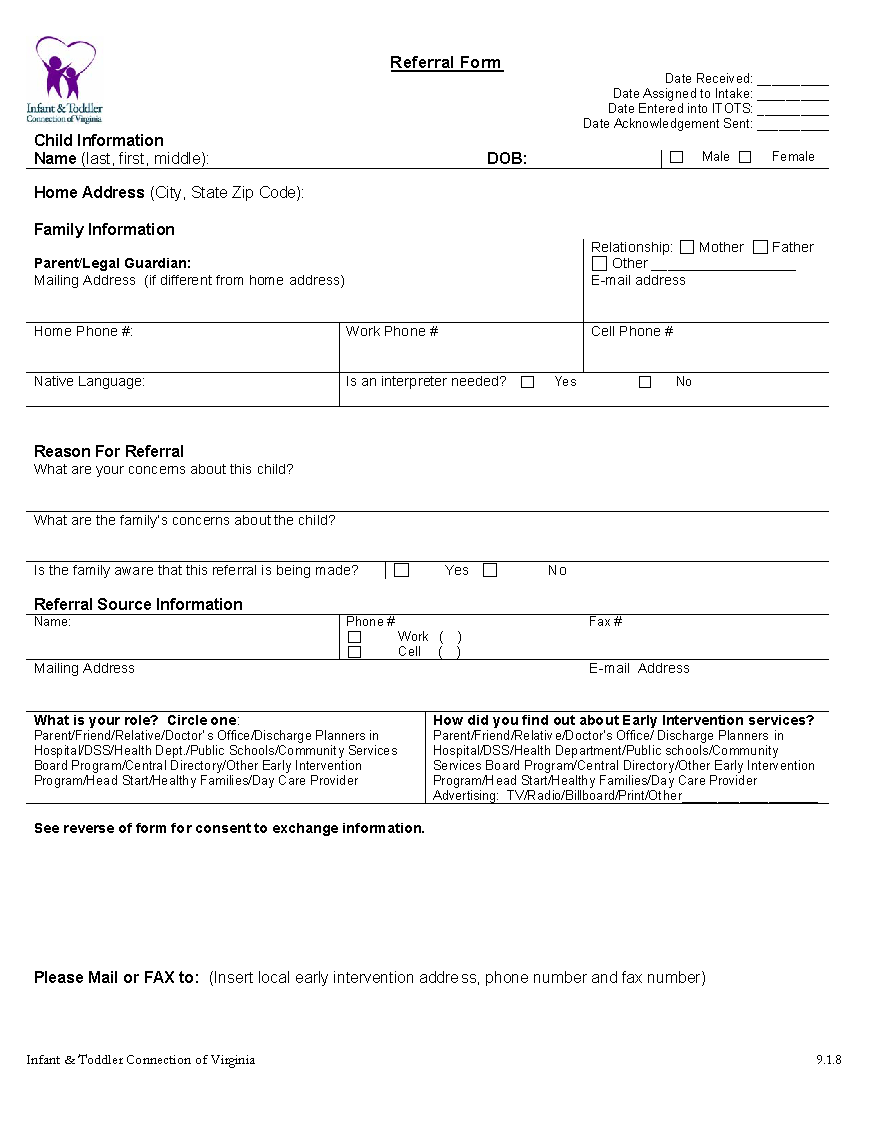 Share What You Use
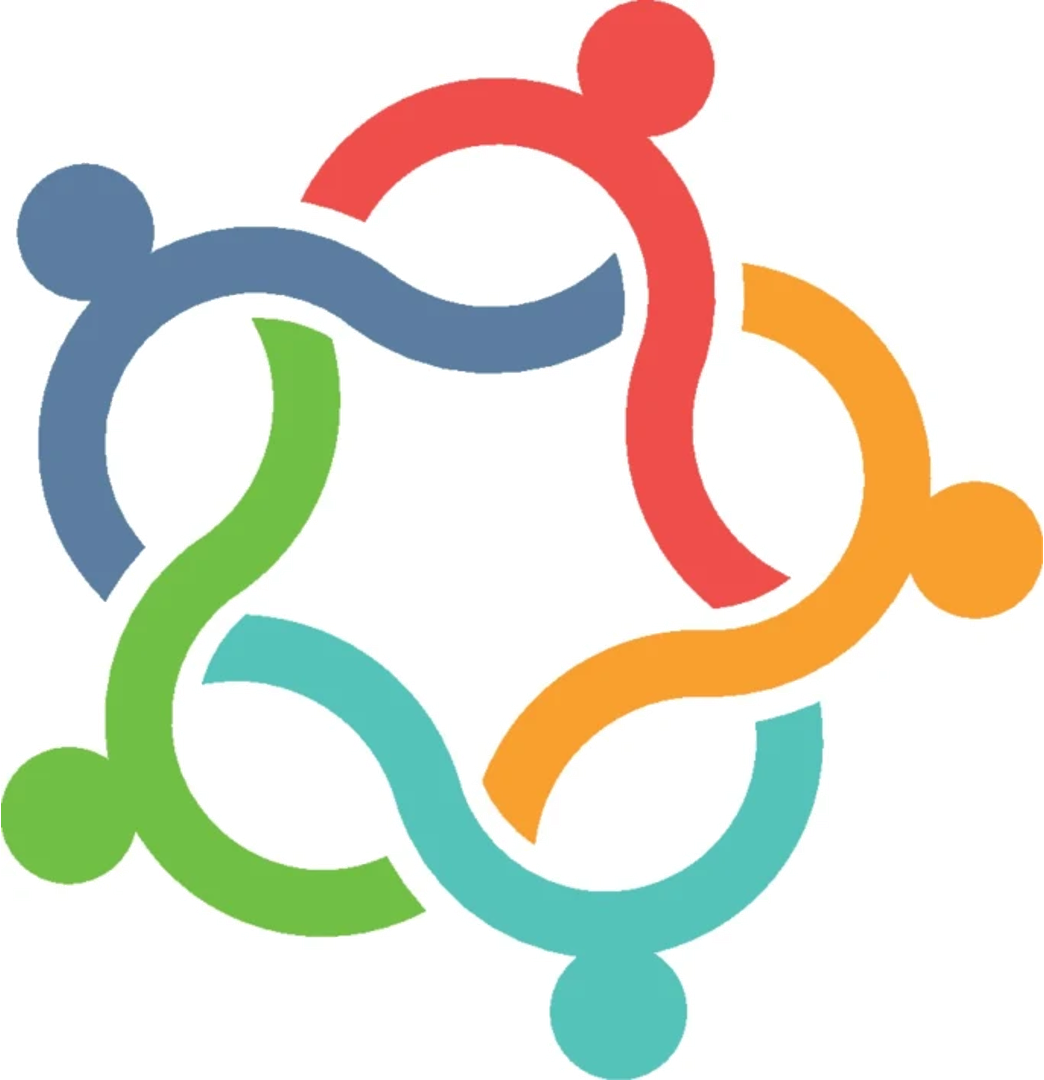 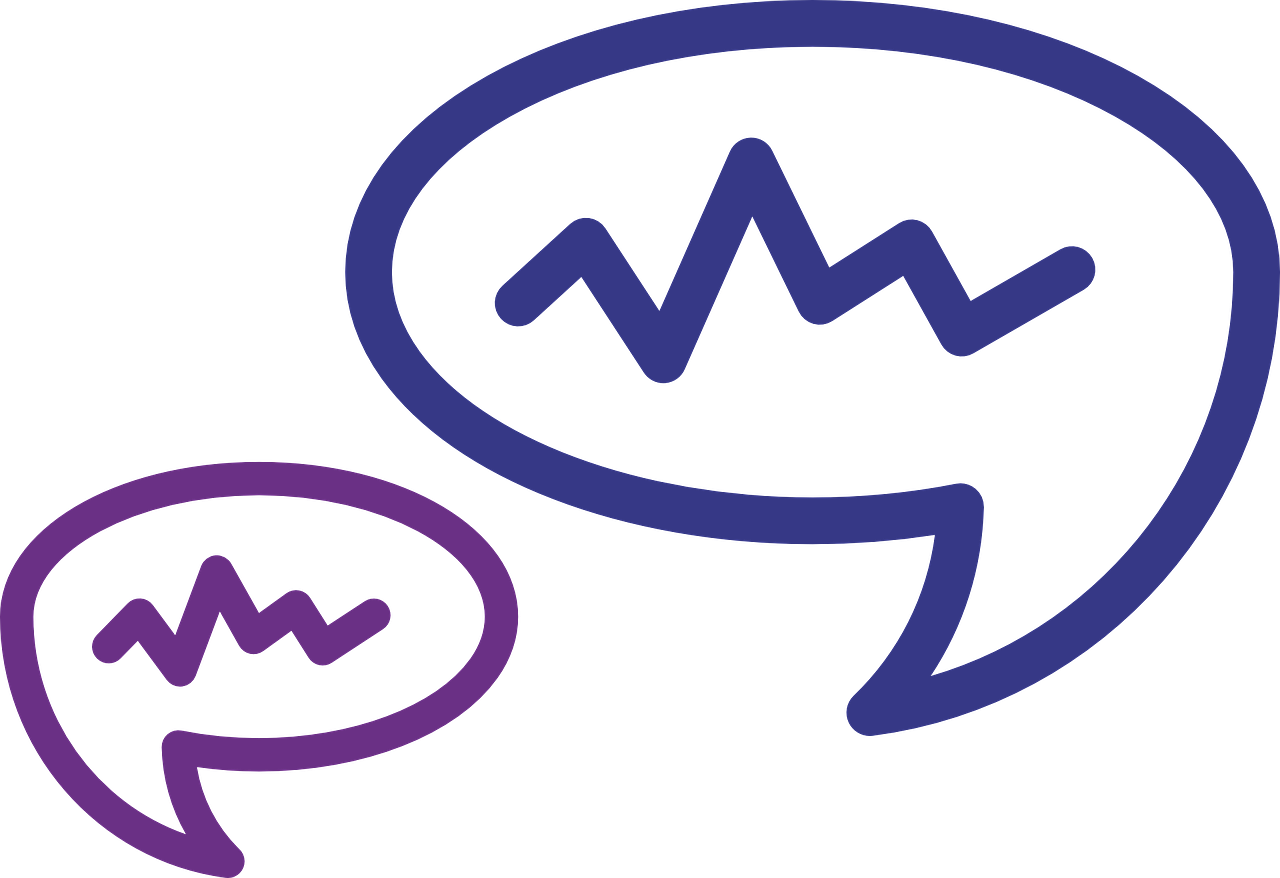 How are requests for assistance shared at your school? 
What type (staff, caregiver, student) of information is collected?
Let’s Practice!
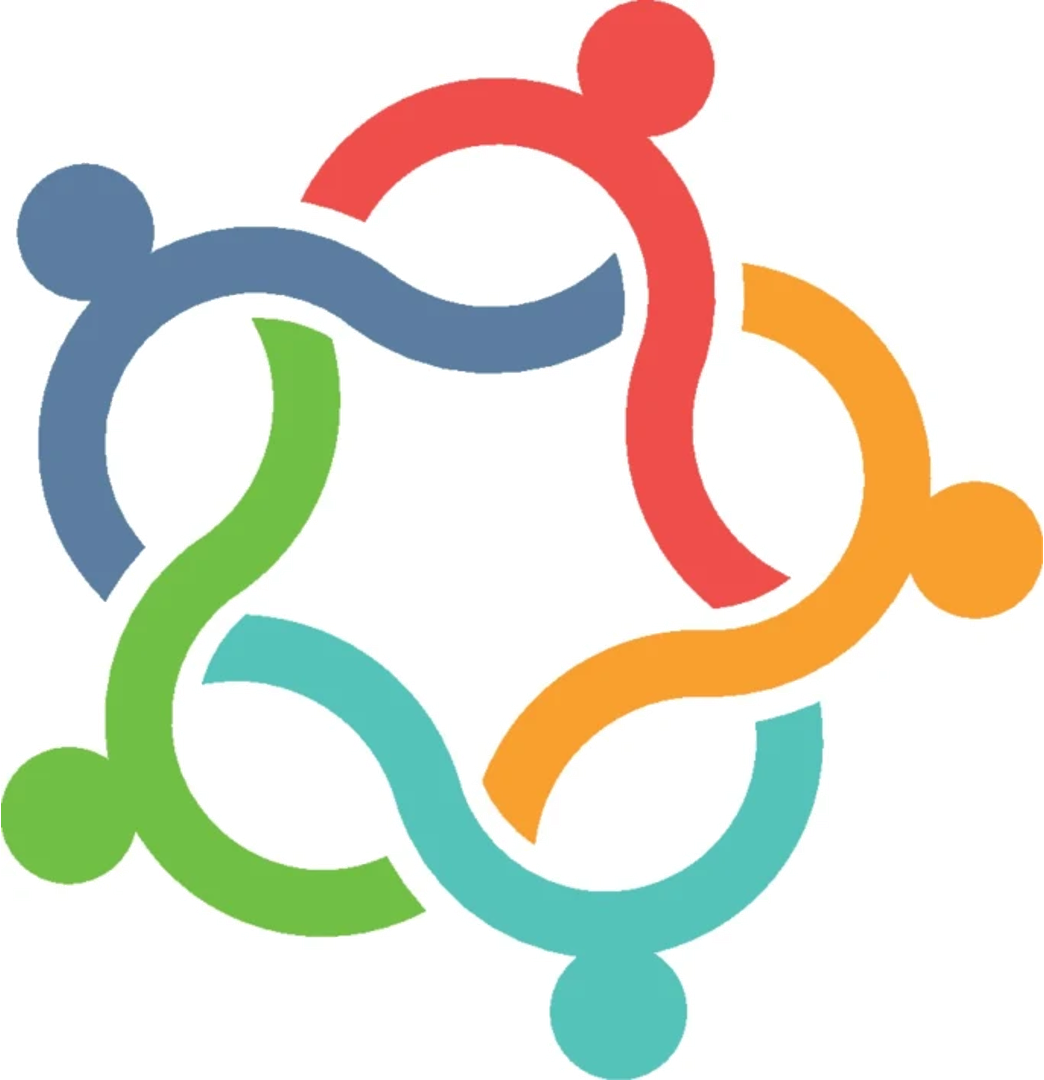 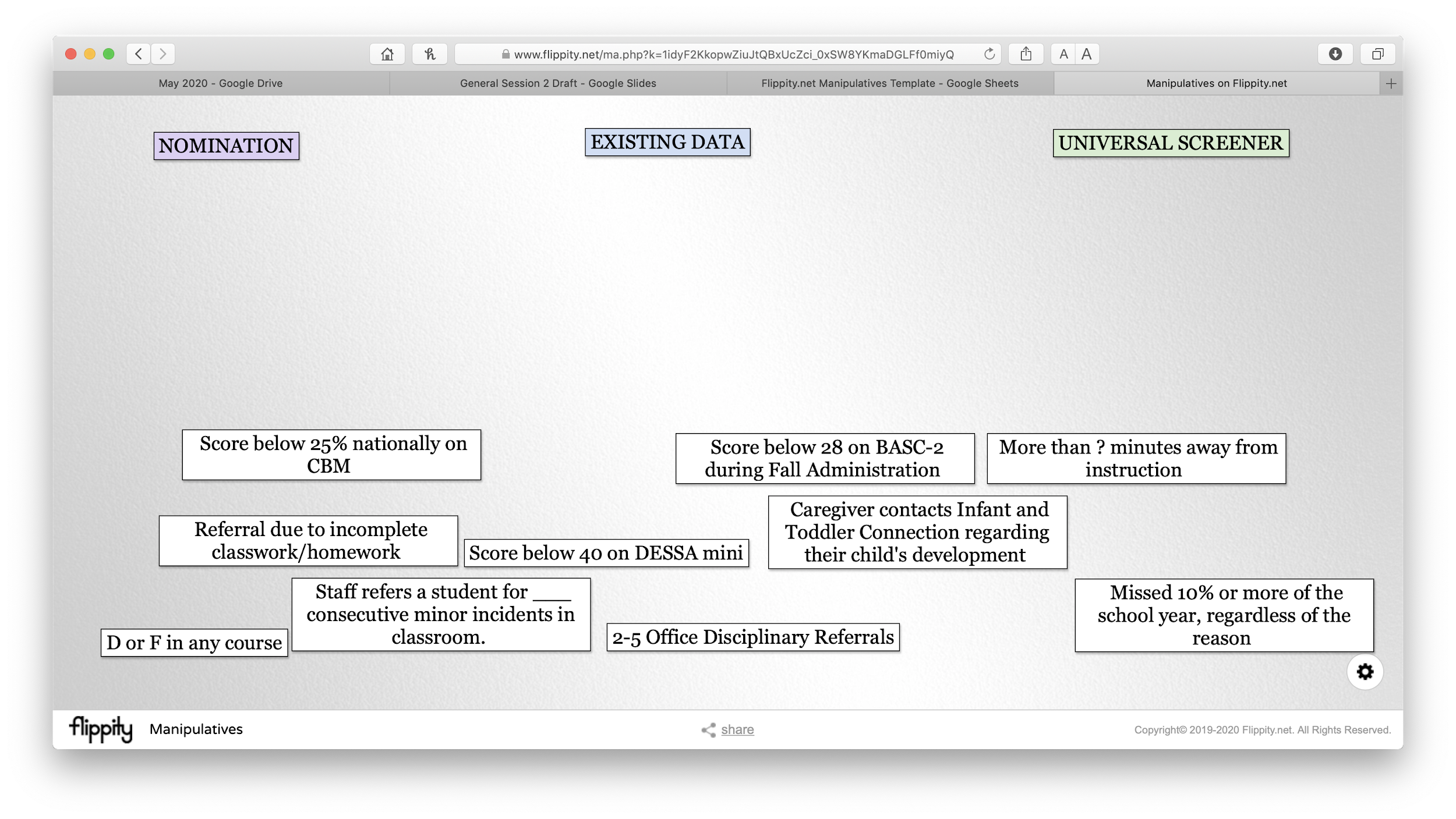 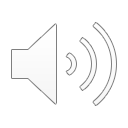 Figure 4. Flippity.net. (n.d.) Retrieved June 4, 2020 from https://www.flippity.net/ma.php?k=1idyF2KkopwZiuJtQBxUcZci_0xSW8YKmaDGLFf0miyQ. Screenshot by author.
Consideration Activity
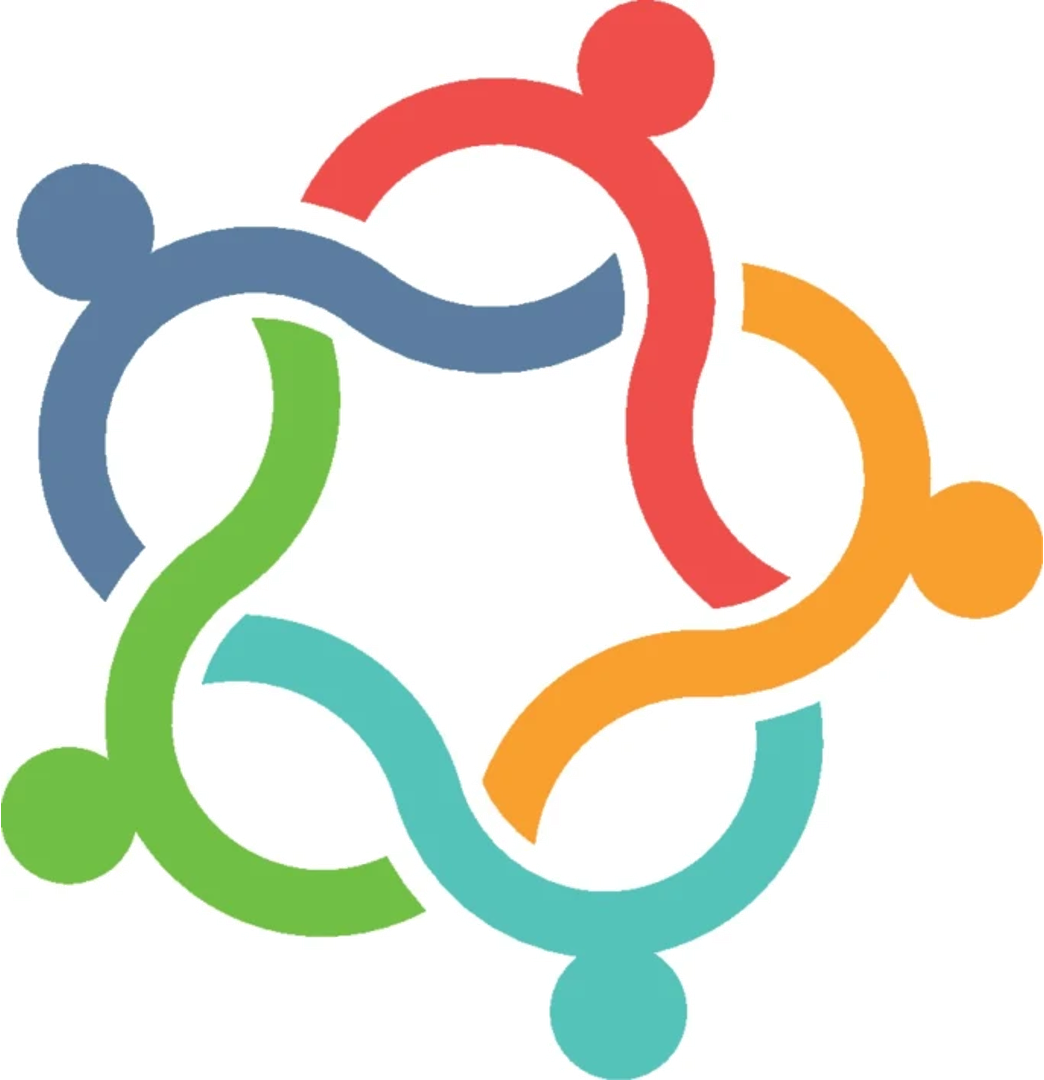 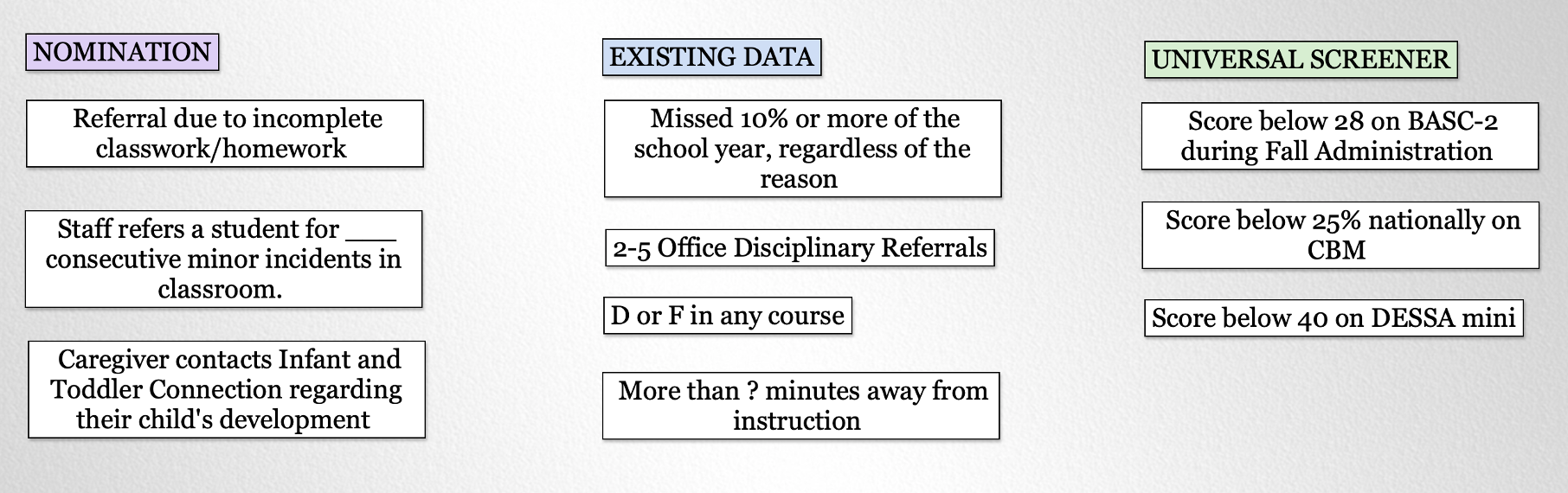 Figure 4. Flippity.net. (n.d.) Retrieved June 4, 2020 from https://www.flippity.net/ma.php?k=1idyF2KkopwZiuJtQBxUcZci_0xSW8YKmaDGLFf0miyQ. Screenshot by author.
Big Ideas
Screening and RFAs
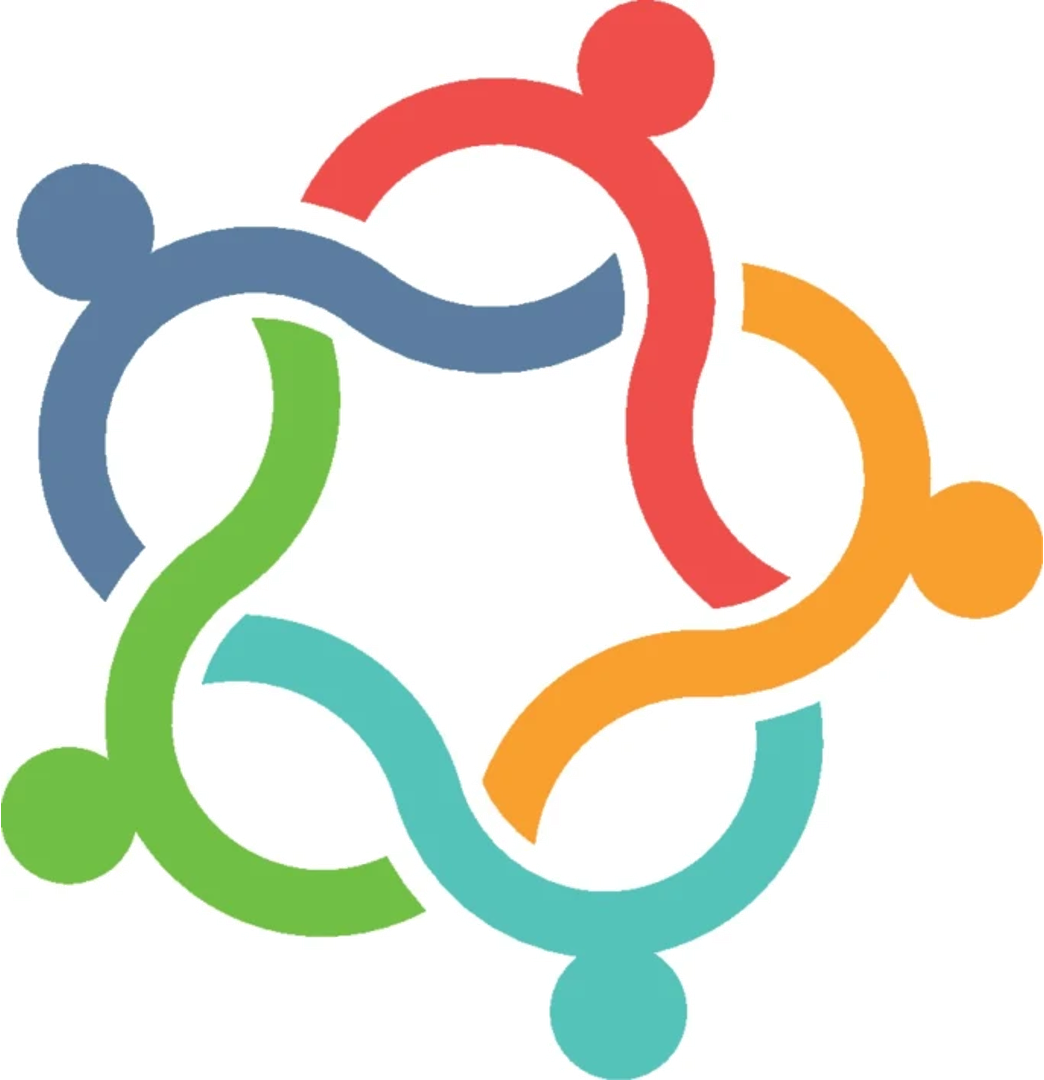 Screening data helps us to know if the core is sufficient and differentiate a systems issue from a student issue, and for which groups of students the core instruction is successful.

Universal screening provides data advanced tiers teams need for data informed decision making. 

 Request for Assistance should be easily accessed by staff, students and caregivers.
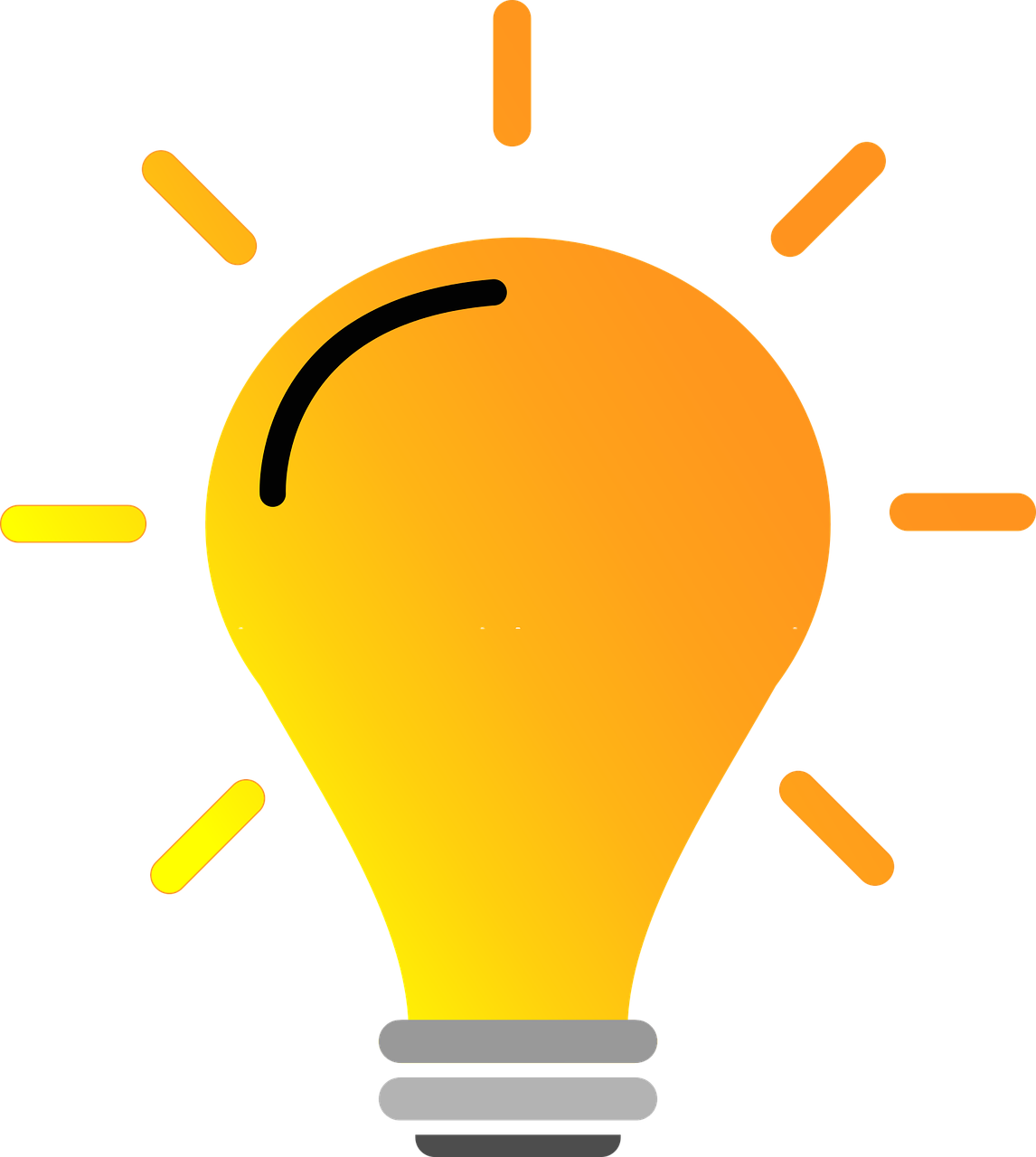 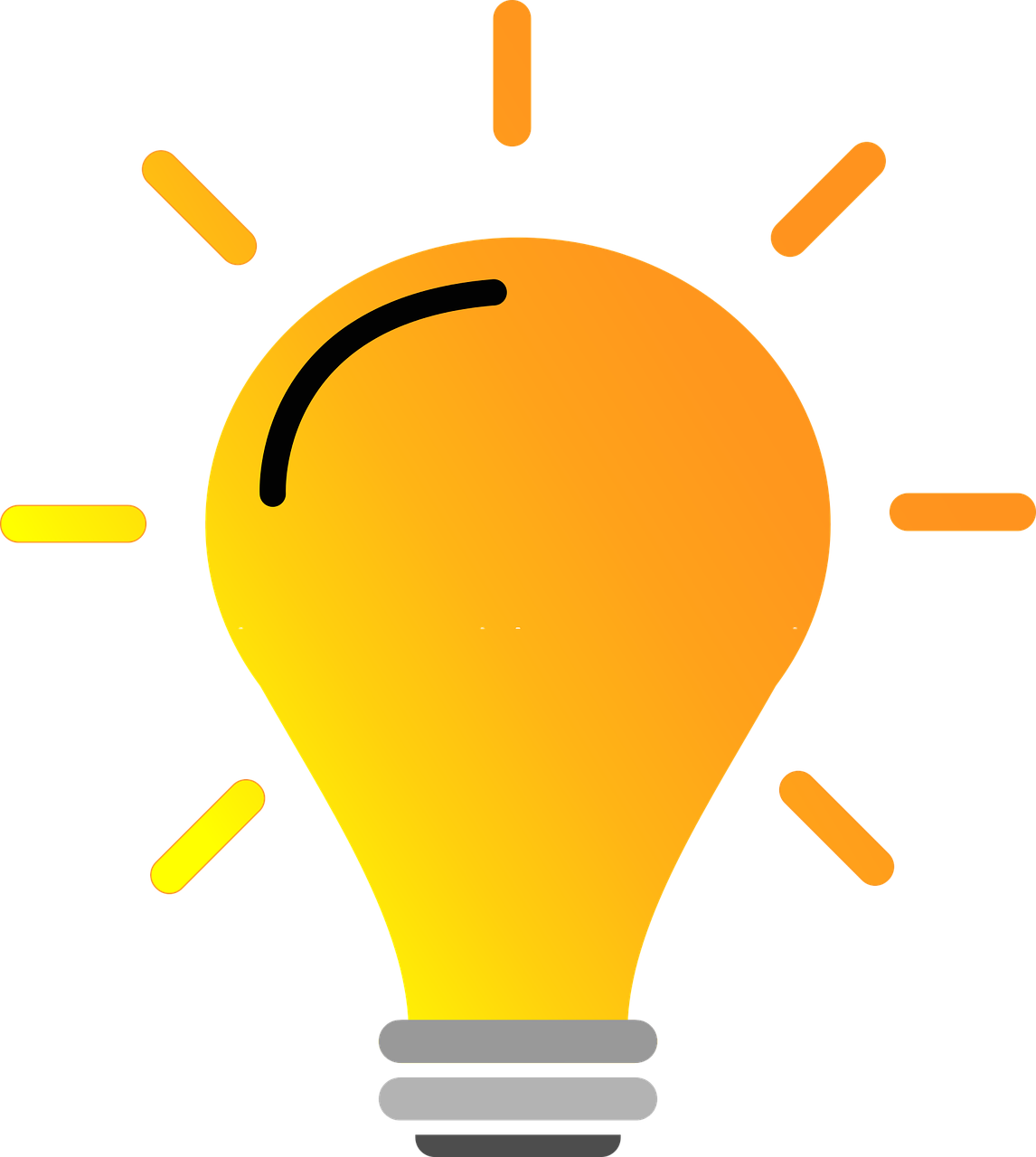 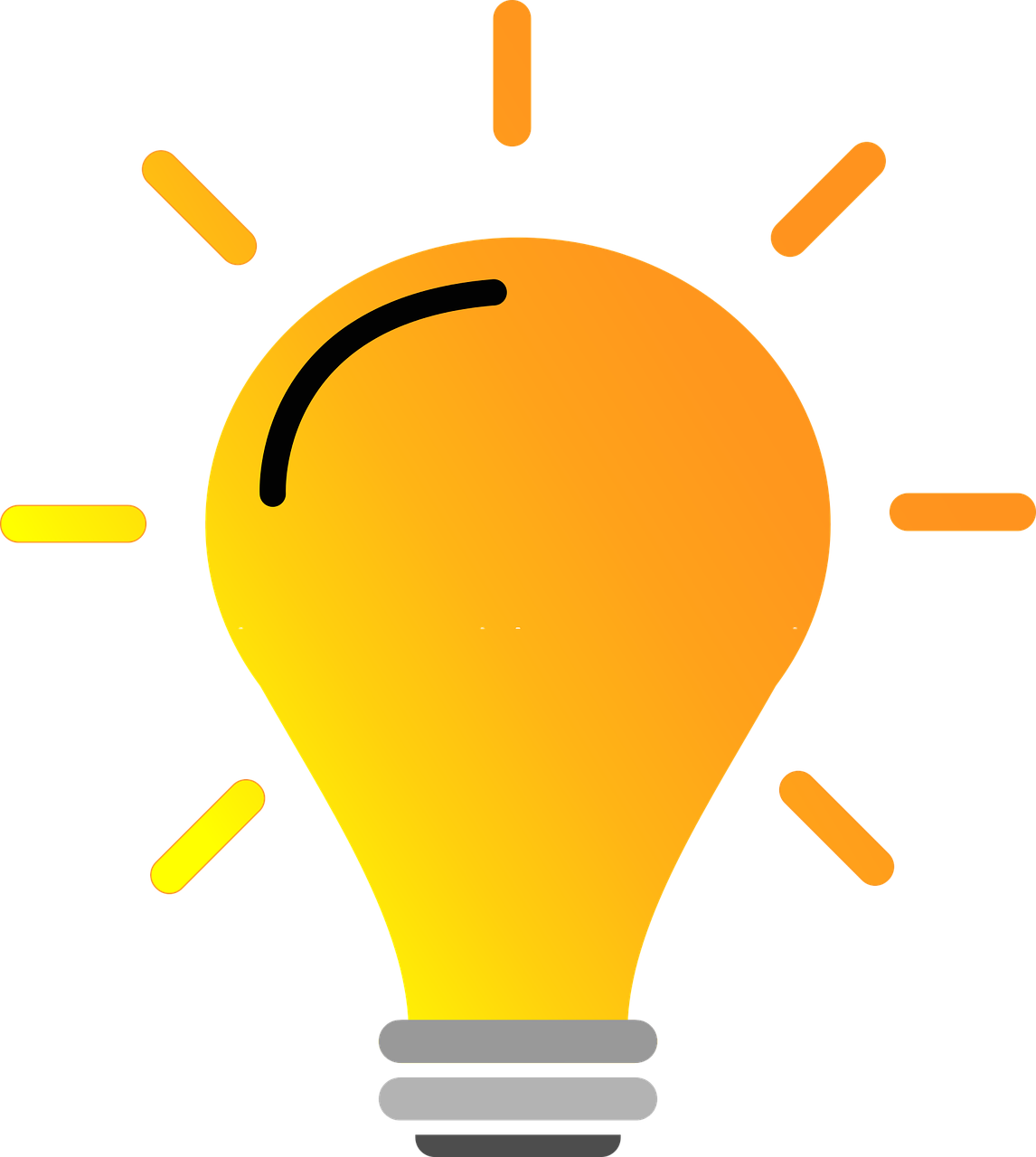 15 Minute Stretch Break
Stand, stretch, move away from screen!
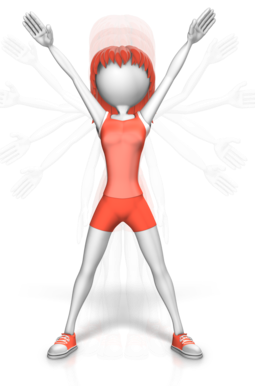 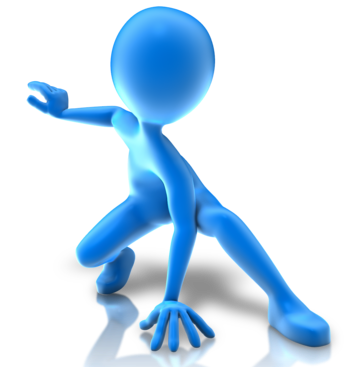 Teaming
Professional Learning and Coaching
Screening and Request for Assistance
Decision Rules
Progress Monitoring
Data-
Informed Decision Making
Continuum of Support
Alignment
Decision Rules
2.3: Screening & RFA Decision Rules
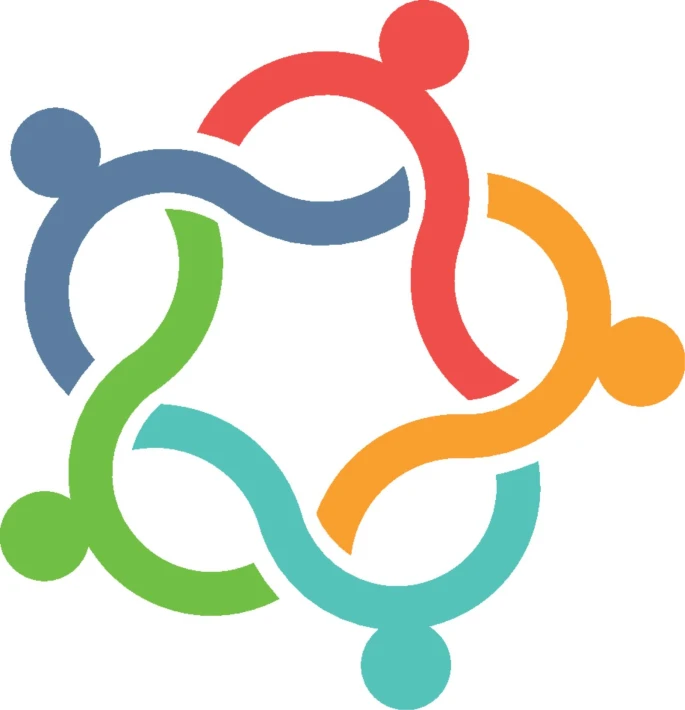 Decision Rules
1.Decision rules, or “entry and exit criteria” allow for equitable decisions on who receives support. 
 
2. Provide a uniform method to refer students to advanced tiers.
 
3. Provide clear exit criteria from advanced tiers interventions and supports.
Academic Data Example
Tier 2 Decision Rules
Below 25% on universal screener
Below 70% on benchmark assessments
Did not meet PALS benchmark
Did not pass prior year’s SOL
Did not achieve course credit
Sample Mathematics 
Decision Rules
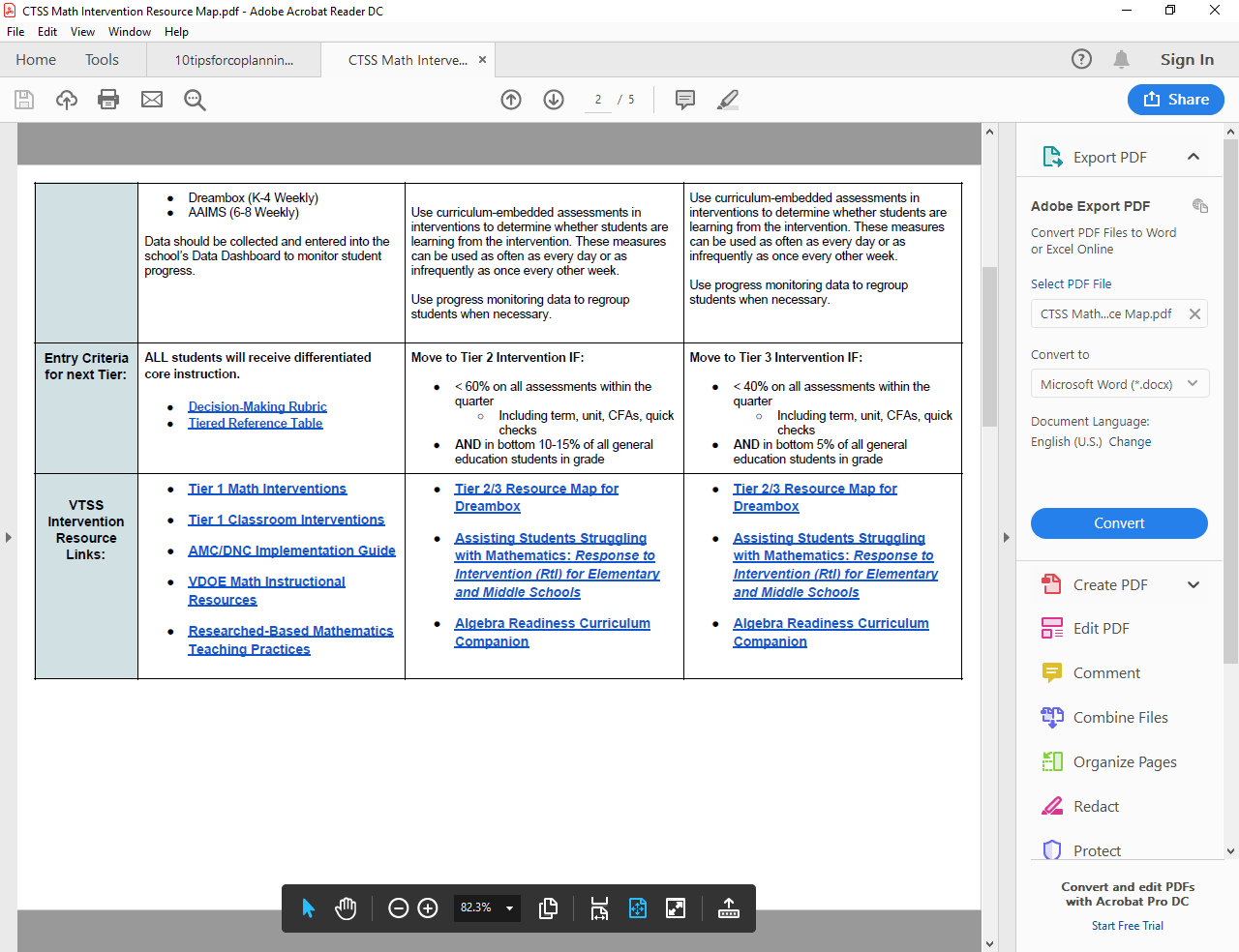 Behavior Data Example
 Tier 2 Decision Rules
2-5 ODR’s
1 Suspension
>  ?  minutes missed instruction 
>  ?  days unexcused absences
Incomplete classwork/homework
Tardies
Student, caregiver, staff nomination
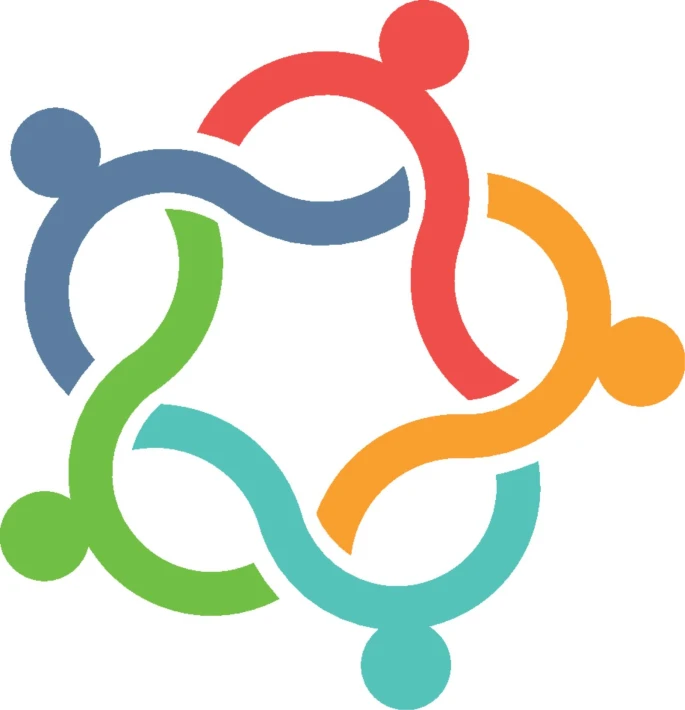 Mental Wellness Data Example
 Tier 2 Decision Rules
5+ visits to the nurse/school counselor per month
3-5 absences per month
2-4 tardies and/or early dismissals
Student, caregiver, staff nomination
Mental Wellness Screener
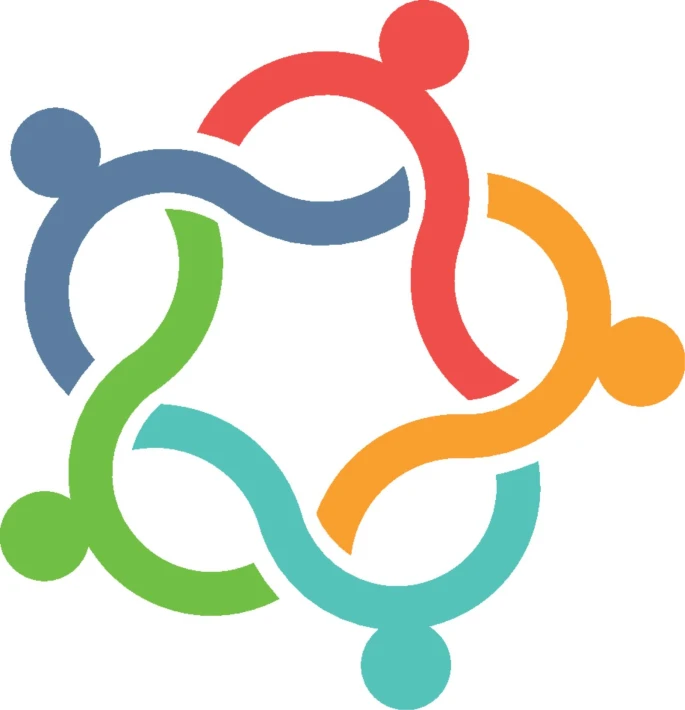 Sample Data Dashboard Decision Rules
*Ensure schools are looking at more than one data point to determine intervention need(s)*
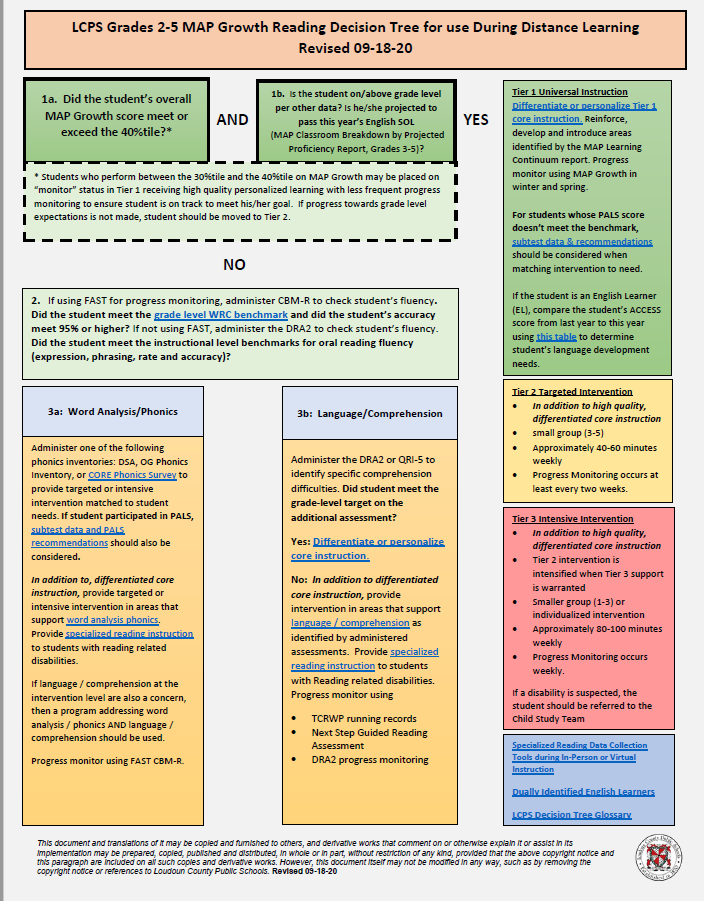 Sample Decision Tree
Grade 3-5
Reading
Decision Rules Team Planning
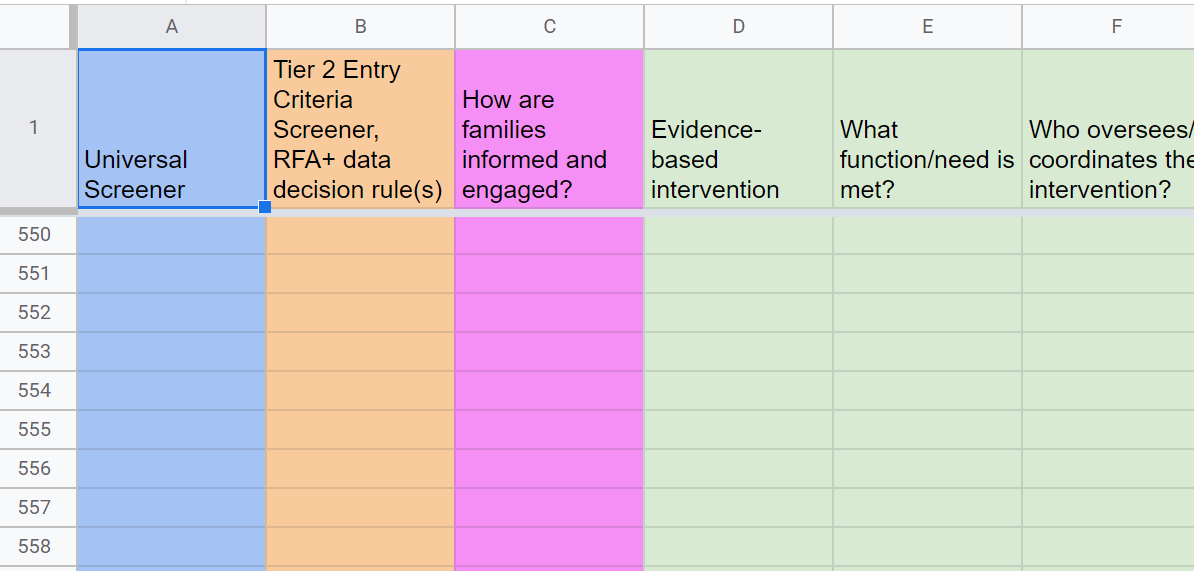 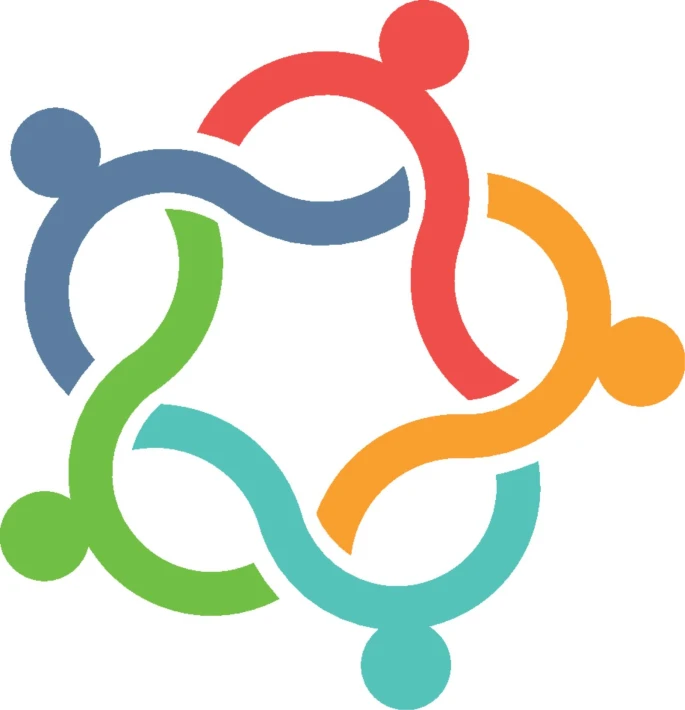 Decision Rules Breakout Rooms
How are caregivers involved in advanced tier intervention entry and exit decisions?
What are the decision rules at your school for a student to enroll in an advanced tier intervention?  
What are the decision rules for exiting an advanced tier intervention?
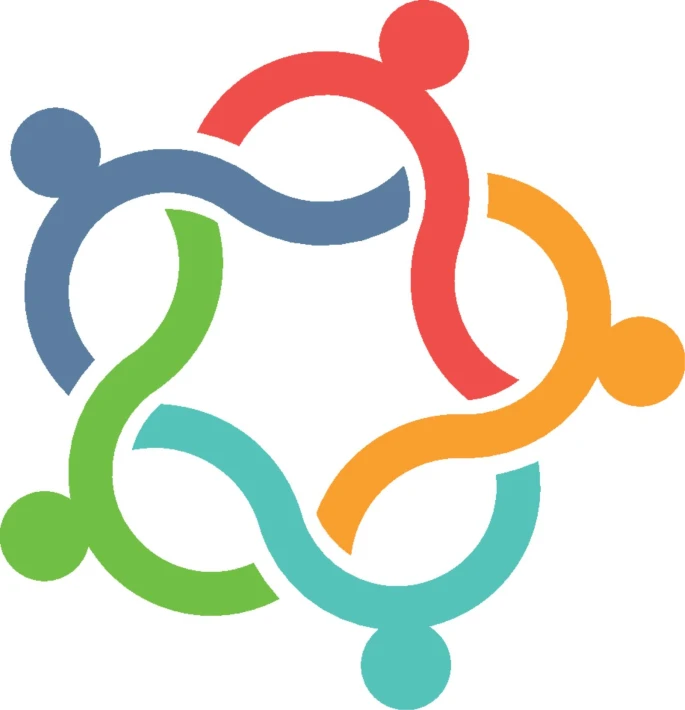 Big Ideas
Decision Rules
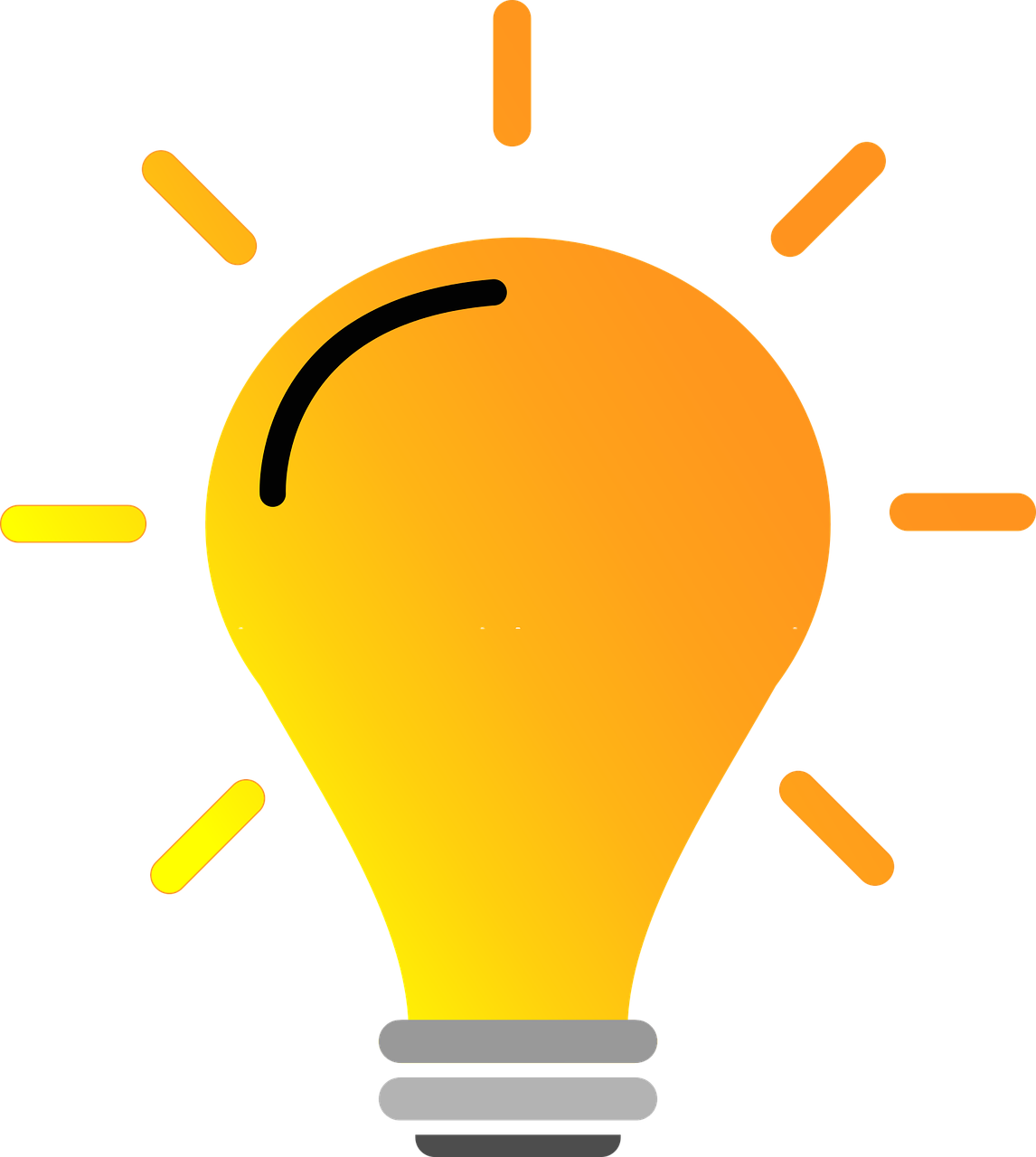 Provide a uniform method for student accessing advanced tiers interventions and supports.

Decision rules, or “entry and exit criteria” allow for more equitable decisions on who receives support. 
 
Provide clear advanced tier intervention fading criteria.
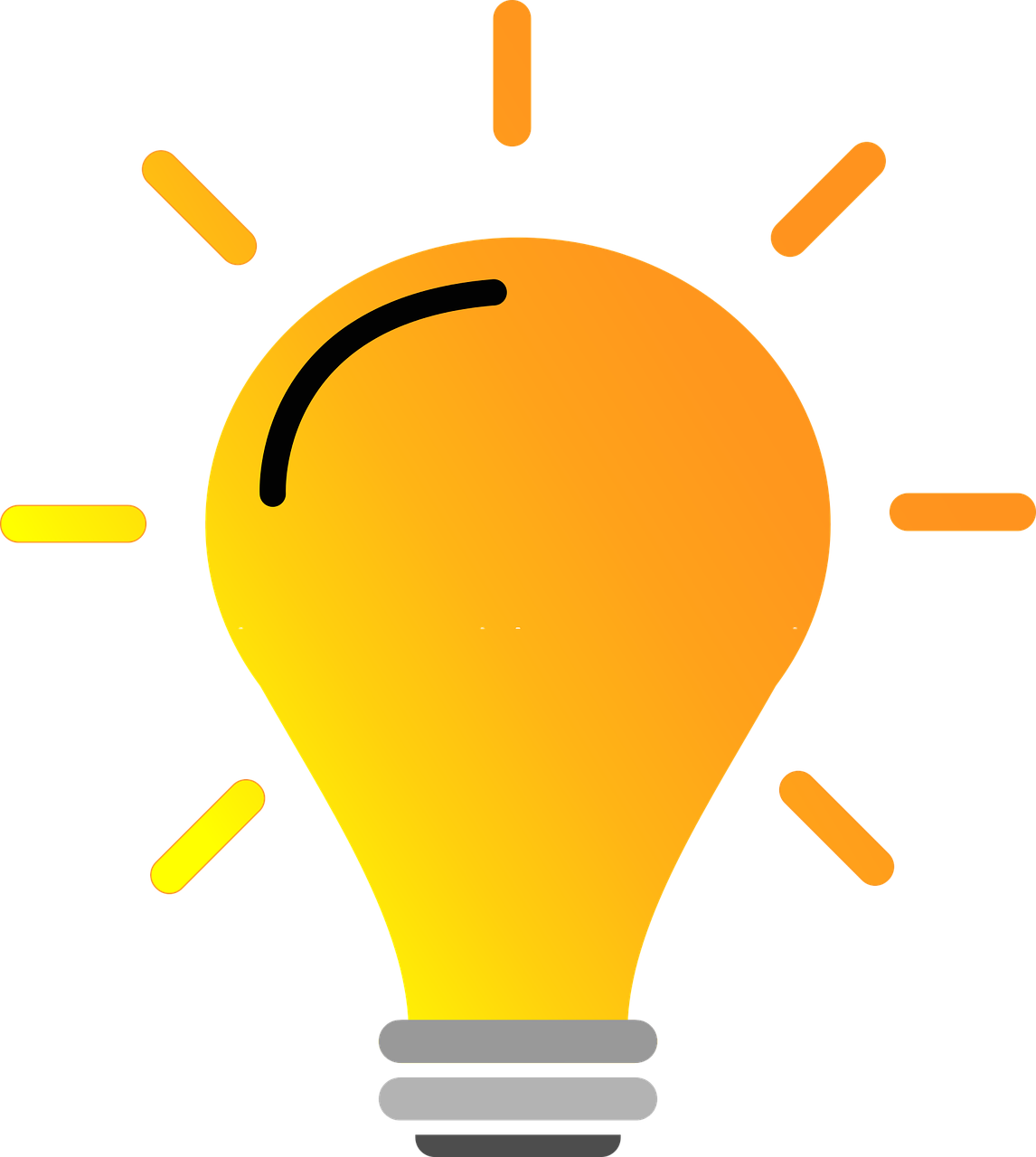 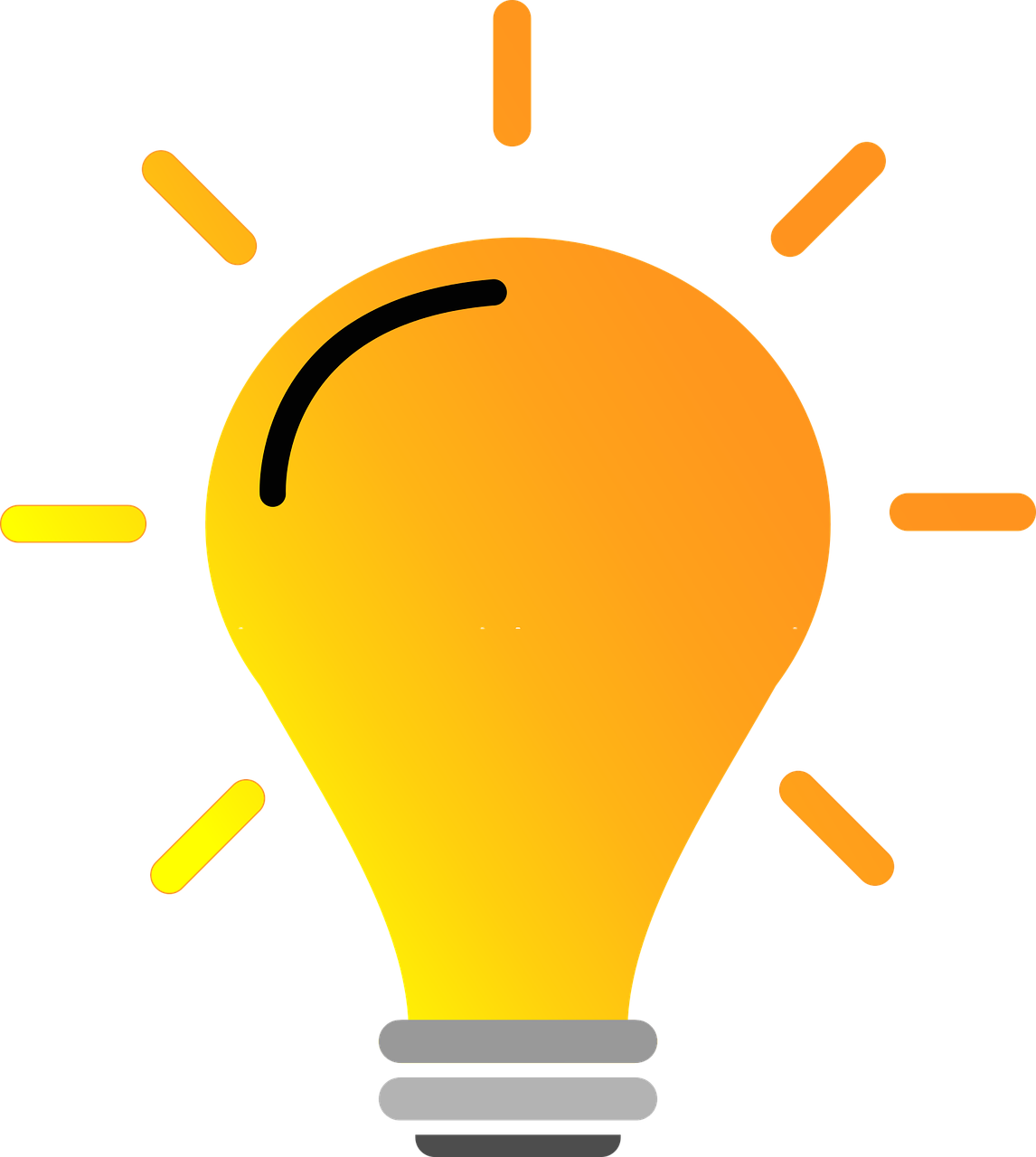 Teaming
Professional Learning and Coaching
Screening and Request for Assistance
Decision Rules
Progress Monitoring
Continuum of Support
Data-
Informed Decision Making
Alignment
Continuum of Supports
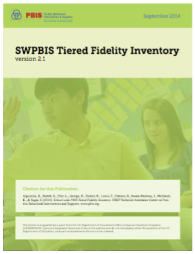 2.5:  Options for Tier 2 
Intervention
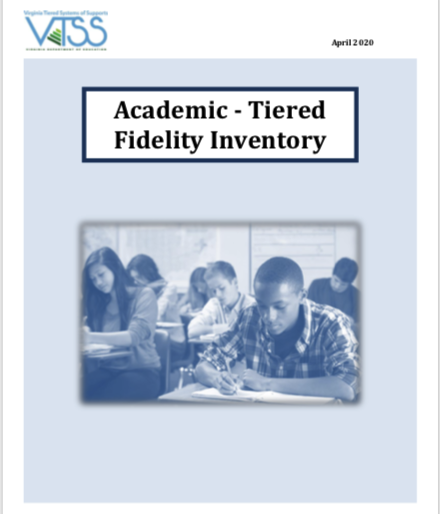 2.5: Intervention Resources
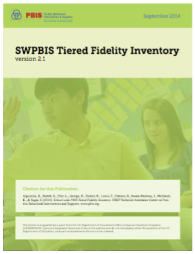 2.6: Tier 2 Critical Features
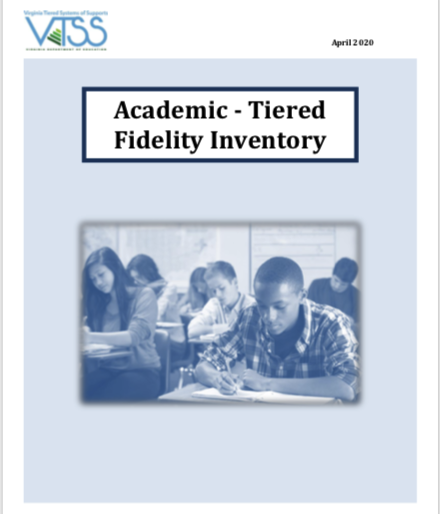 2.6a: Tier II Intervention
          System Features
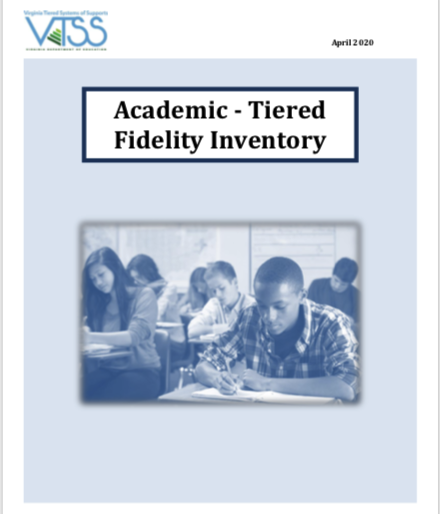 2.6b: Tier II Intervention
Practice Features
Tier 2 Core Intervention Features
Increased Structure & Prompts
Increased Intensity of Data Collection
Increased 
Regular Feedback
Increased Family Engagement
Additional Instruction on Skills (prosocial, emotional, academic)
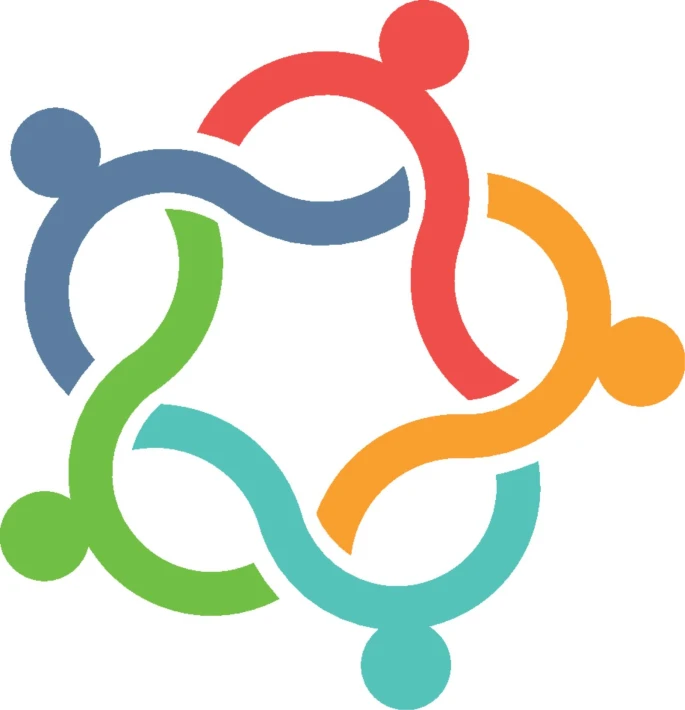 Efficient system for access and delivery of intervention
Tier 2 Core Features
Adapted from Horner & Sugai (2016)
Core Features Quick Check
Tier 2 Core Features
Adapted from Horner & Sugai (2016)
Continuum of Supports Planning
Evidence-Based Practices Selection Tool (Existing Practices)
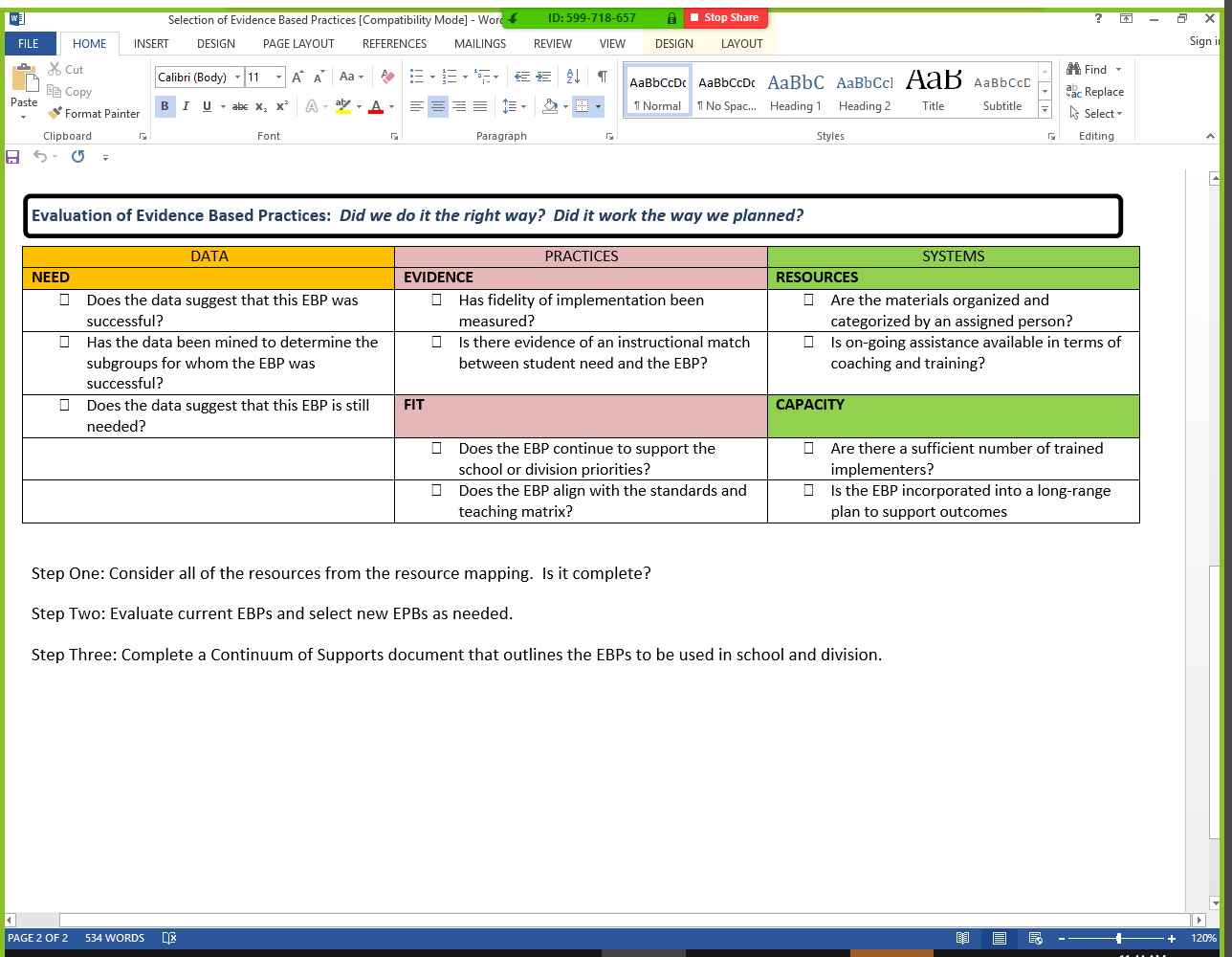 Evidence-Based Practices Selection (New Interventions)
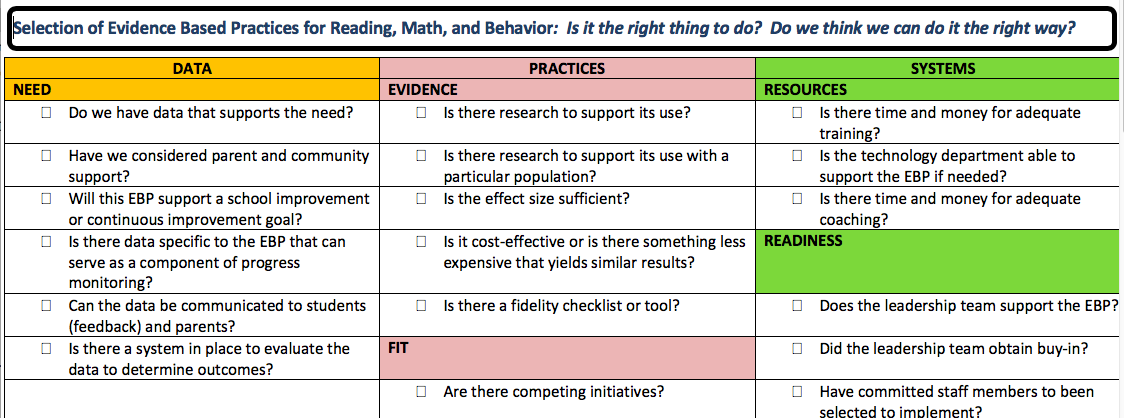 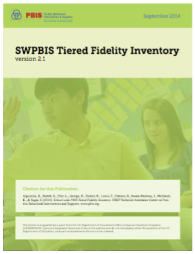 2.7: Practice Matched to Student Need
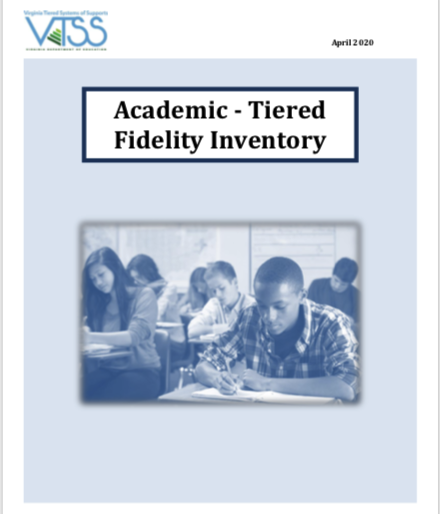 2.7: Intervention Selection
Matching Interventions to Instructional Needs
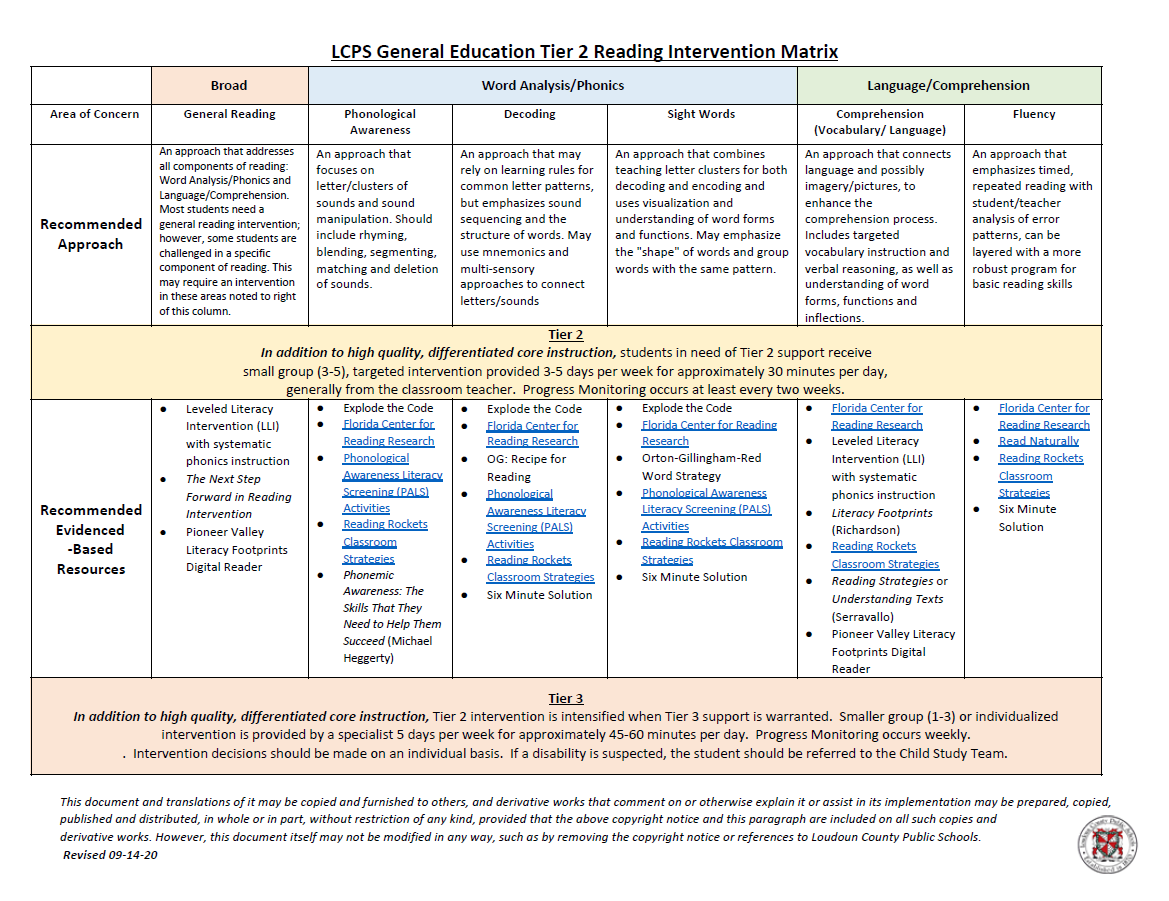 Mathematics Resource Map Example
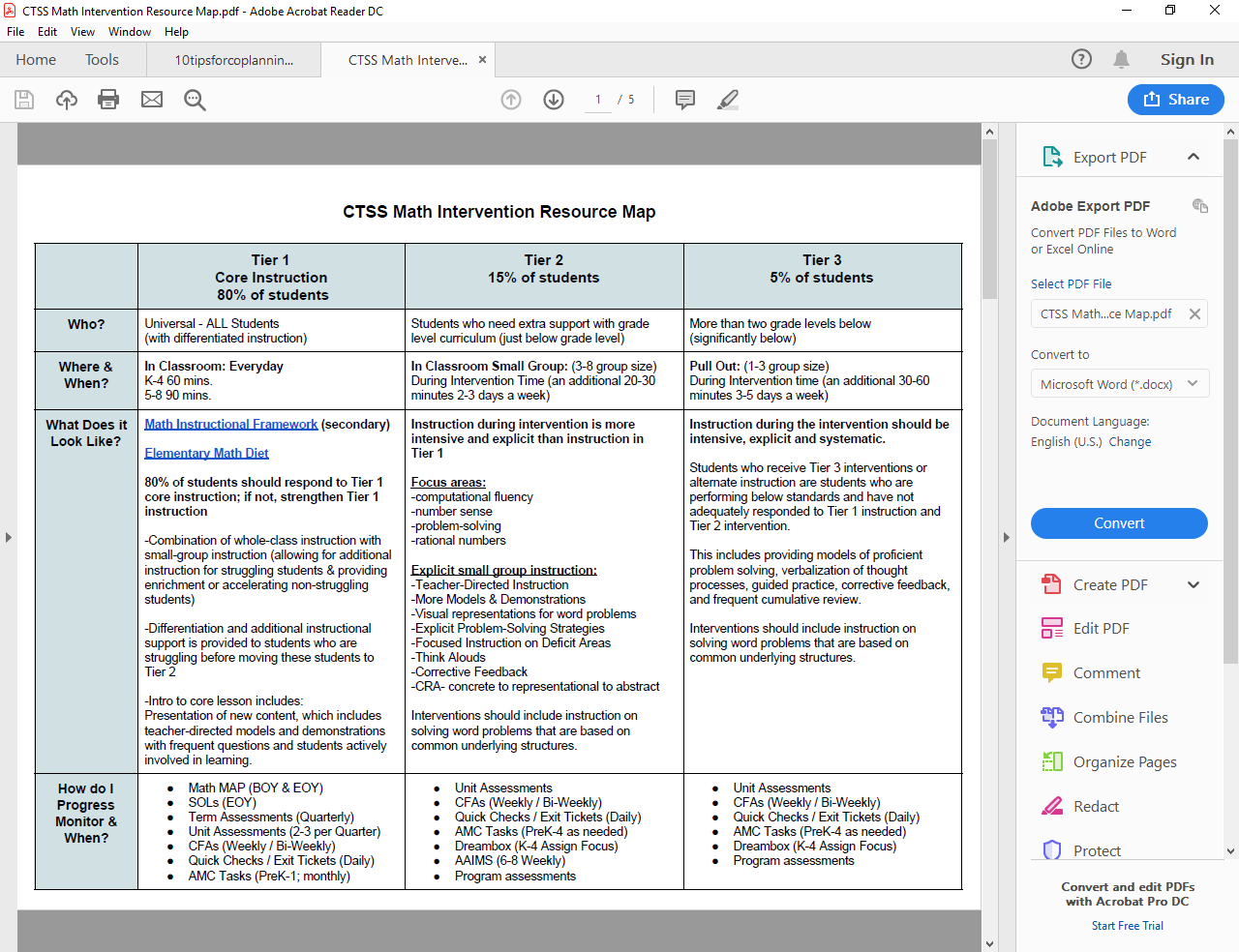 Continuum of Supports
Breakout Rooms
Check for 6 core features?
Use EBP selection tool?
Match interventions to instructional need?
Use the notetaker to record your team’s next steps in developing an effective continuum of supports
Big Ideas
Continuum of Supports
A few viable interventions are more effective than many under-supported options on the continuum of supports

Document a continuum of supports that contain 6 core features of advanced tiers interventions and are matched to instructional need
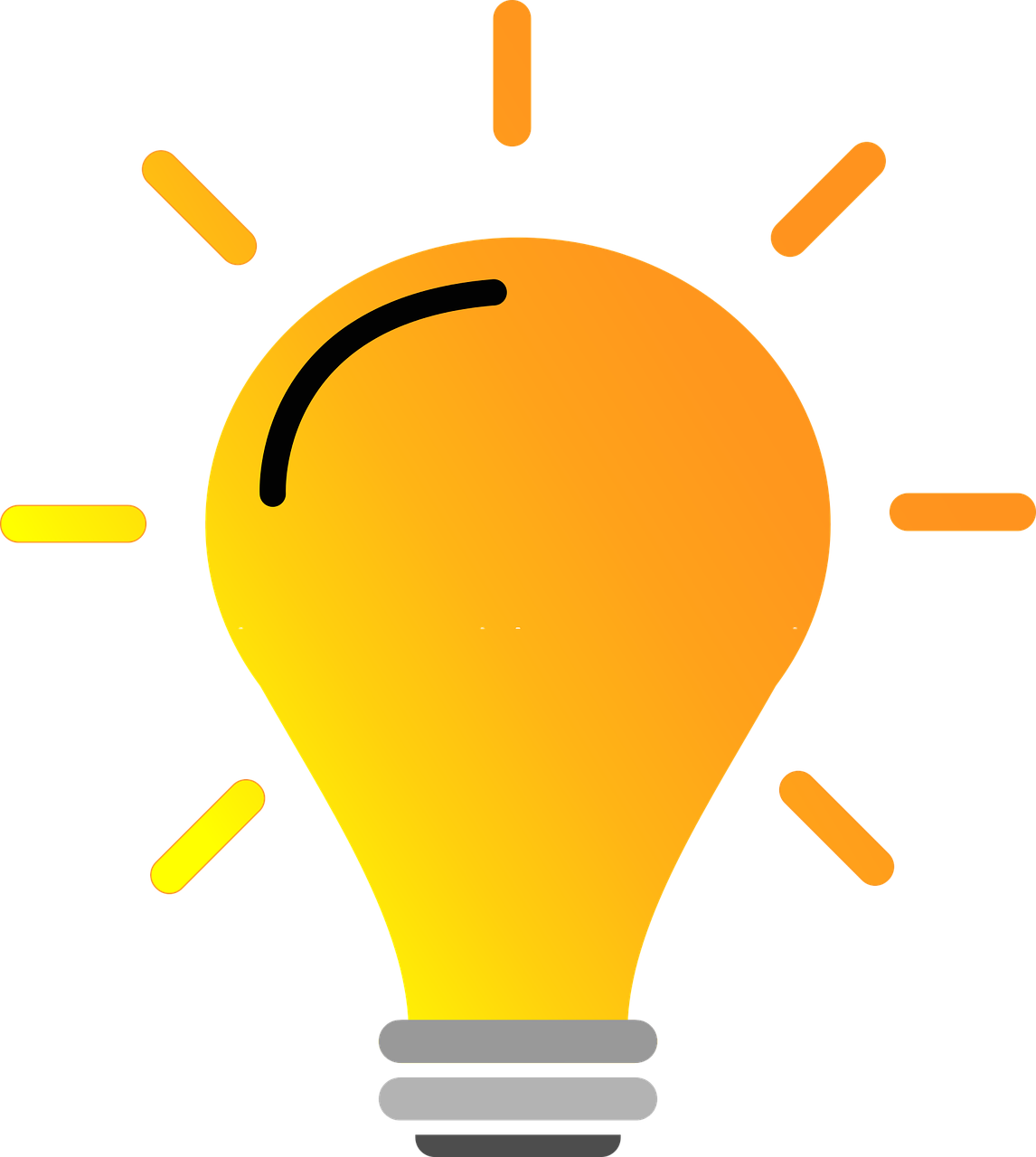 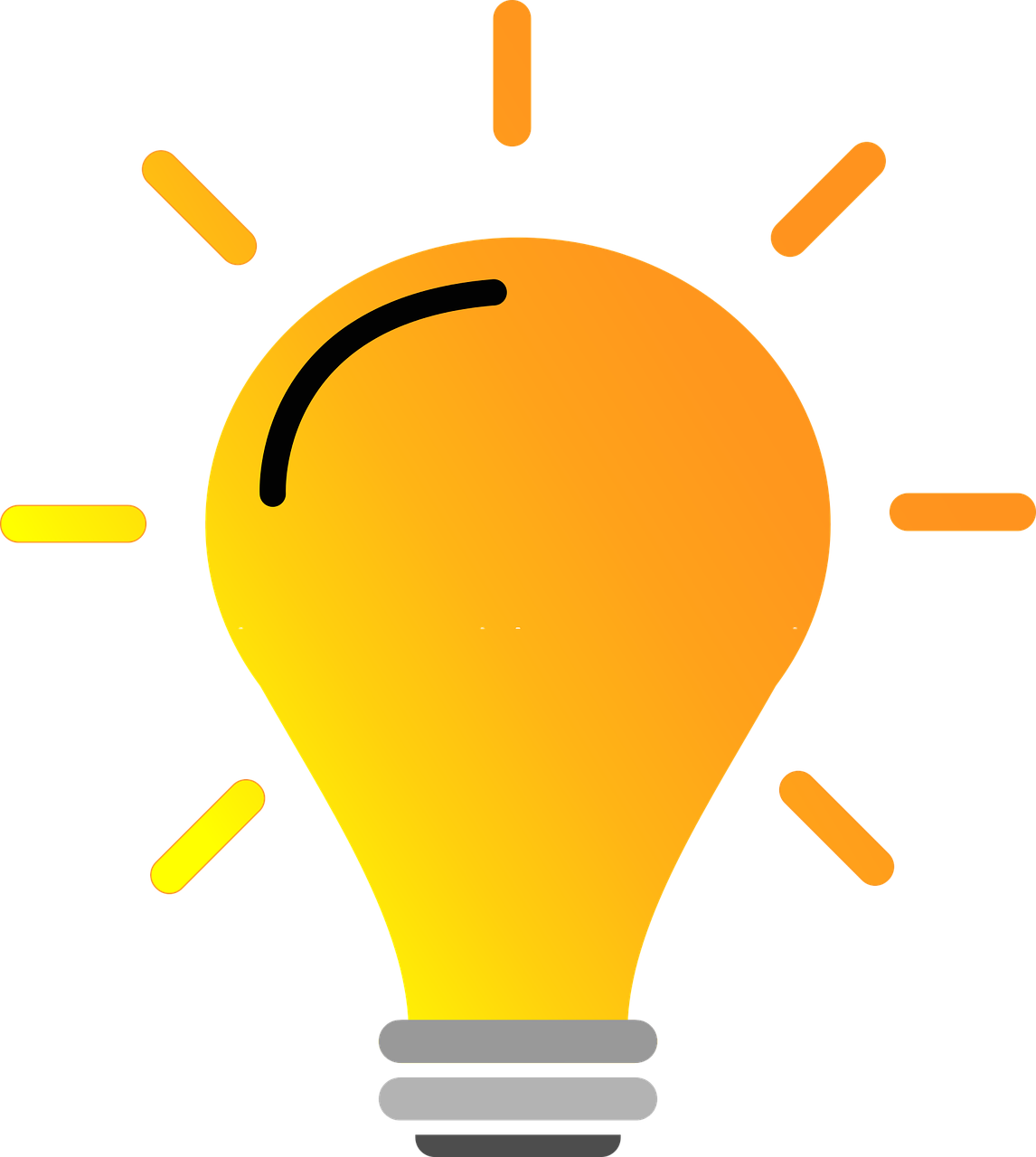 Day 1 Wheel of Review
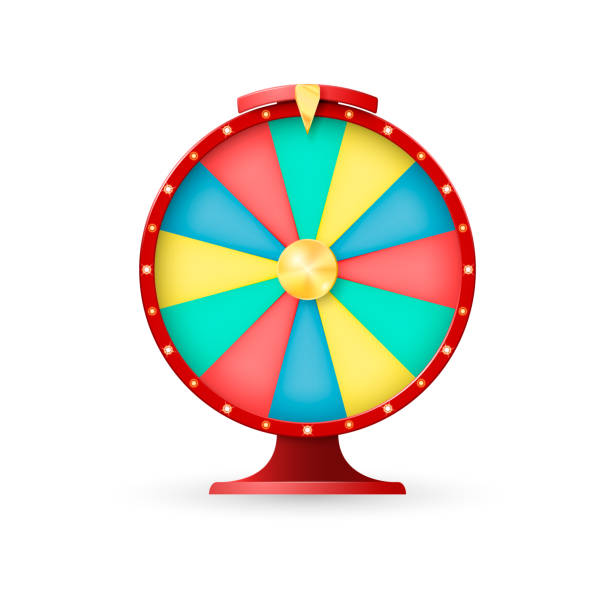 Introduction to Advanced Tiers - Day 2
Building and Sustaining an Effective System of Supports
Virginia Tiered Systems of Supports (day 2)
Welcome to the Virginia Department of Education’s professional learning event through the Virginia Tiered Systems of Supports (VTSS).

This professional learning opportunity is funded and hosted by the Virginia Department of Education.
Teaming
Welcome Back!
Professional Learning and Coaching
Screening and Request for Assistance
Decision Rules
Progress Monitoring
Data-
Informed Decision Making
Continuum of Support
Alignment
Welcome and Connect!
R + R

TRAVEL
CCCCCCC

M1Y L1I1F1E
Day 2 Agenda
9:00 - 9:30
Alignment
9:30 - 10:00
Data-informed decision making
10:00 - 10:30
Progress monitoring
10:30 - 10:45 Break
10:45 - 11:00
Data-informed decision making (fidelity)
11:00 -11:45
Professional learning and coaching
11:45 -12:00 
Putting it all together and evaluation
Learning Intentions for Session 2
Participants will:
1. Describe and synthesize remaining essential elements of advanced tier systems of supports
2. Examine advanced tiers level of use, progress monitoring, student performance and fidelity data
3. Explain the importance of alignment across tiers and domains
4. Delineate essential components of professional learning and coaching plans for effective advanced tiers implementation
Success Criteria-Day 2
During this session or in the coming year, my team will:
Align advanced tier systems across domains and interventions to core instruction 
Analyze and make decisions using intervention level of use, progress monitoring/student performance and fidelity of implementation data
Develop and use a professional learning and coaching plan to support for effective and sustained advanced tiers systems
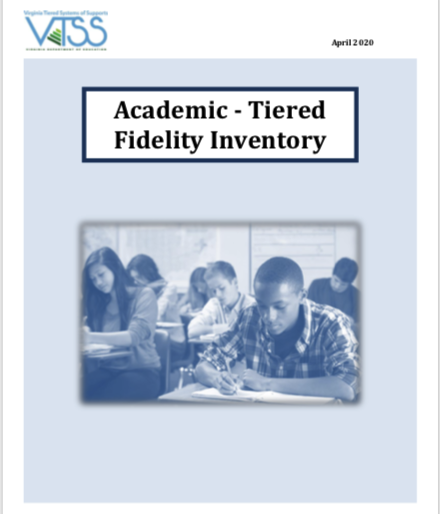 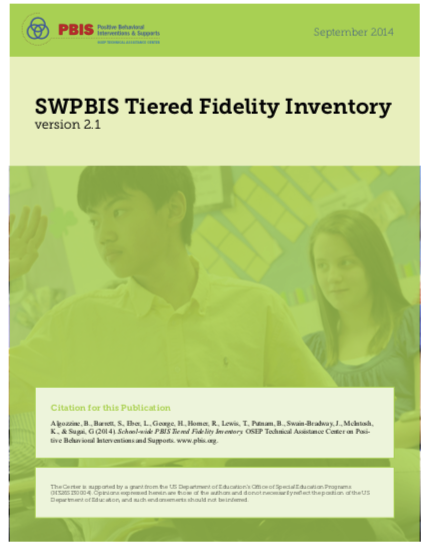 Teaming
Professional Learning and Coaching
Screening and Request for Assistance
Decision Rules
Progress Monitoring
Data-
Informed Decision Making
Continuum of Support
Alignment
Alignment
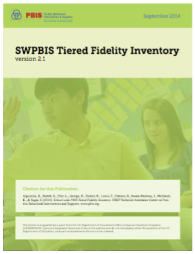 2.8: Practice Matched
     to Student Need
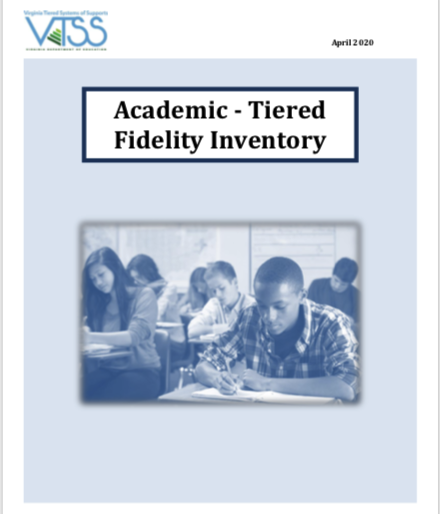 2.8: Intervention Selection
Alignment Vision
Build and sustain a system than ensures that all students receive high quality core, equitable academic, behavioral and social-emotional instruction and evidence-based advanced tier interventions to support their learning needs.
Essential Element Alignment
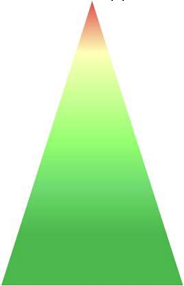 Teaming
Universal Screening/RFA
Academics
EBP Interventions and Supports Continuum
Behavior and Mental Health
Progress Monitoring
Data-informed Decision Making
Aligned System
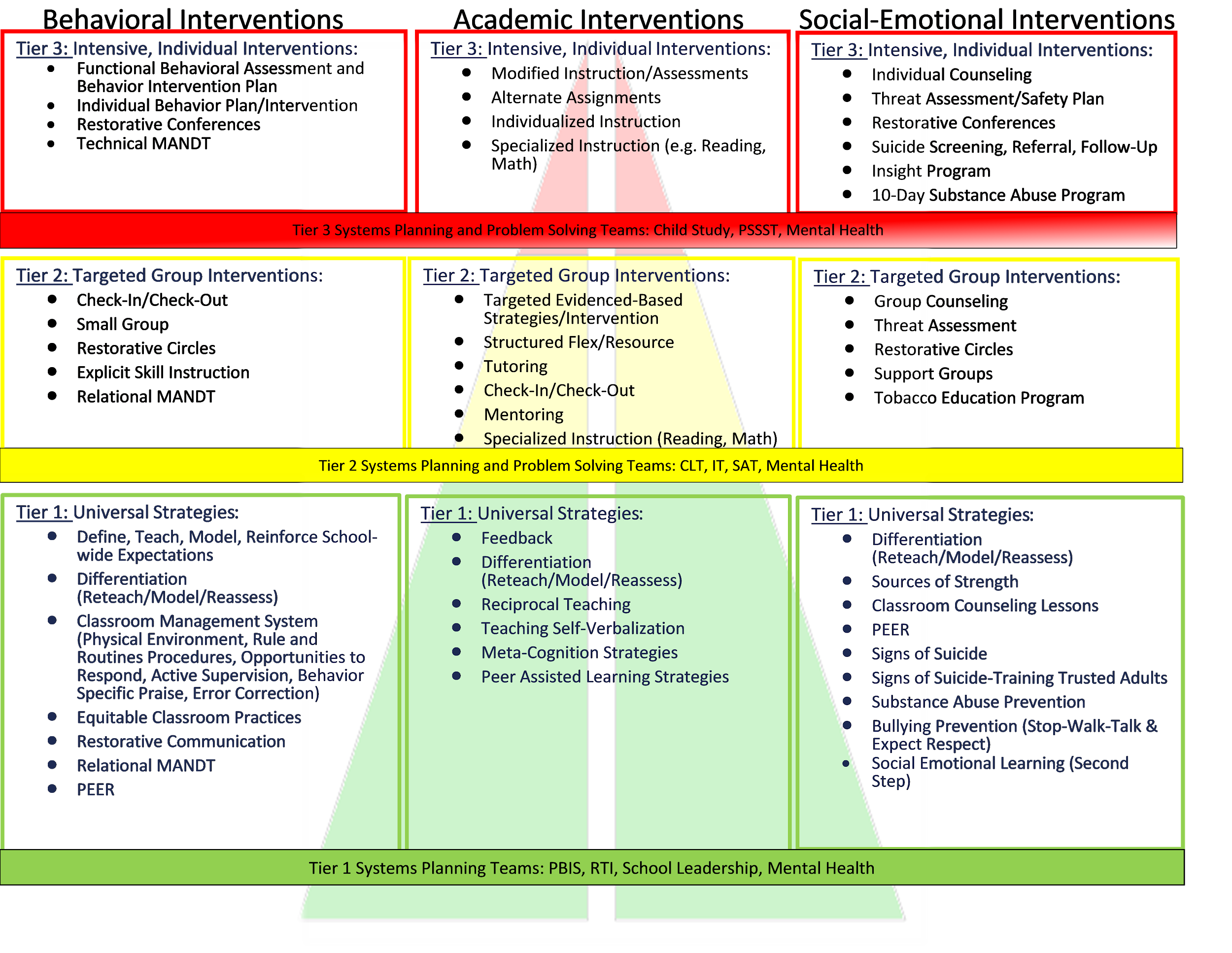 LCPS MTSS Pyramid of (Strategies) Interventions
PBIS Alignment Tool
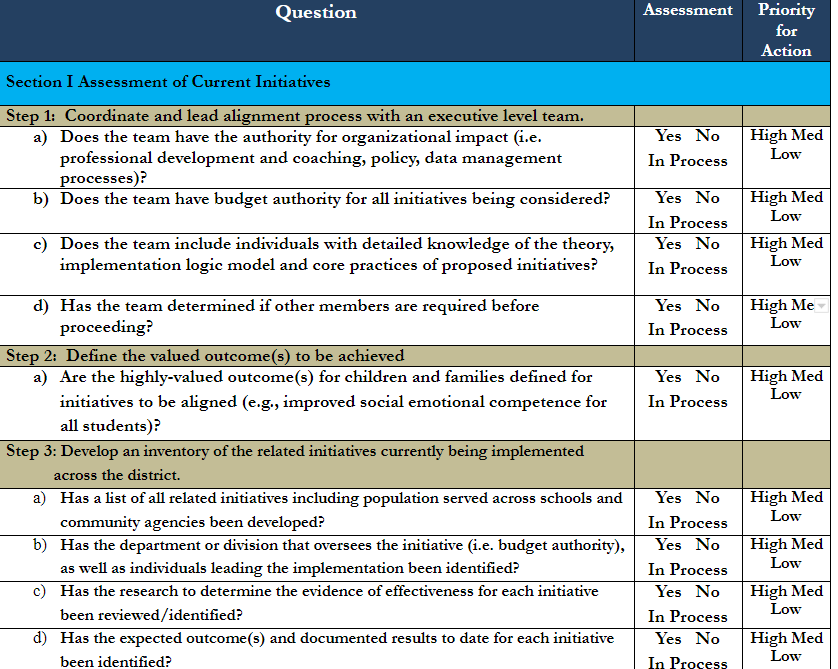 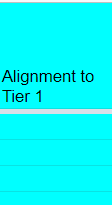 Alignment Breakout Rooms
How  are advanced tier interventions listed 
on your current continuum of supports aligned with Tier One Core instruction?
 What changes, if any, might you consider? 
What questions listed on the PBIS Alignment tool could assist your team in developing or enhancing an aligned system of advanced tier supports across domains?
Big Ideas:
Alignment
The more time you spend away from the right side (Tier 1), the harder it is to keep pushing the ball uphill out of Advanced Tiers
Content and scheduling needs to align so students are able to access Tier 1 core instruction
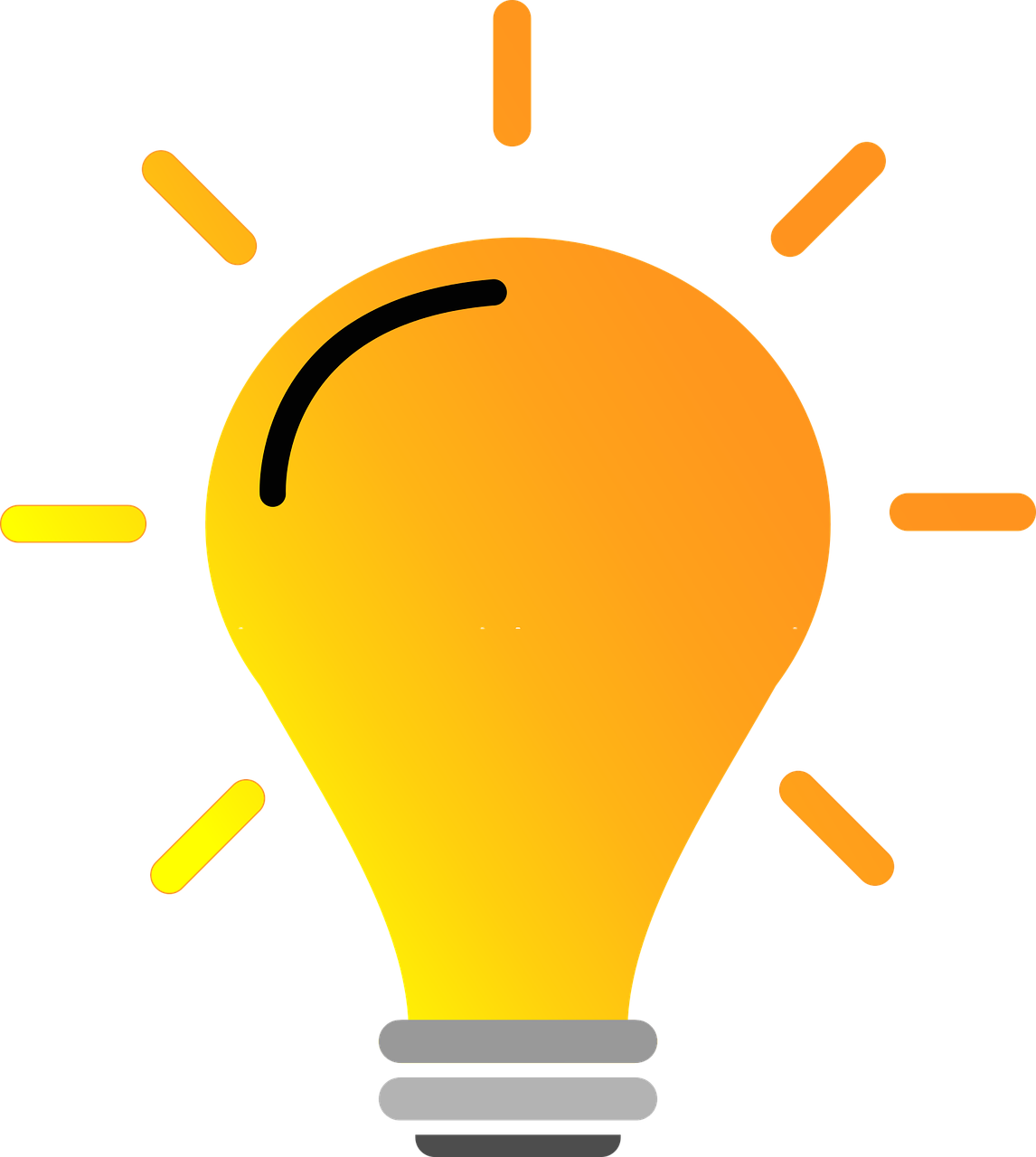 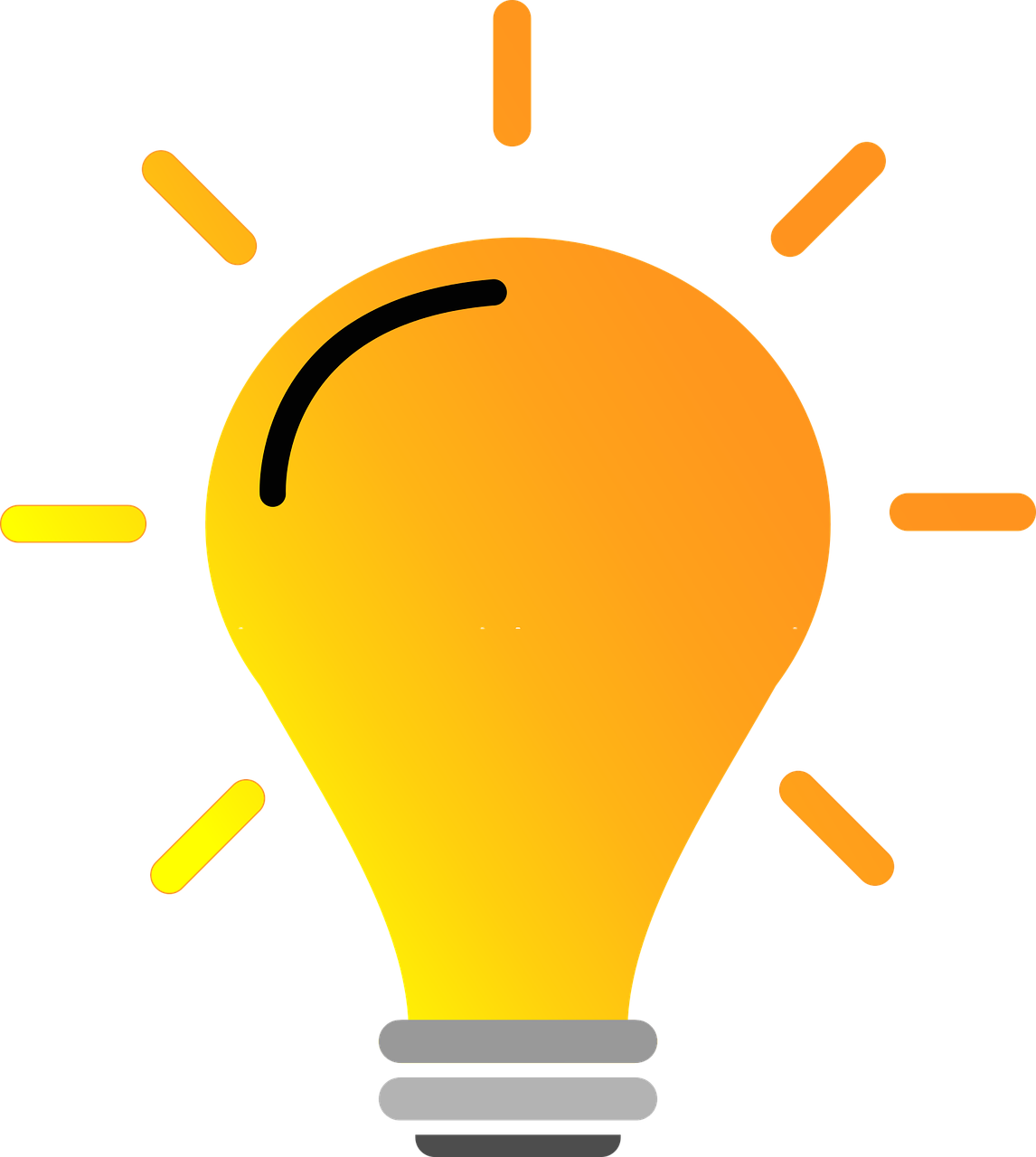 Teaming
Professional Learning and Coaching
Screening and Request for Assistance
Decision Rules
Progress Monitoring
Continuum of Support
Data-
Informed Decision Making
Alignment
Data-informed Decision Making
Social Competence & Academic Achievement Logic Model
How will schools know that students are responding to the intervention and making progress towards their goal?
OUTCOMES
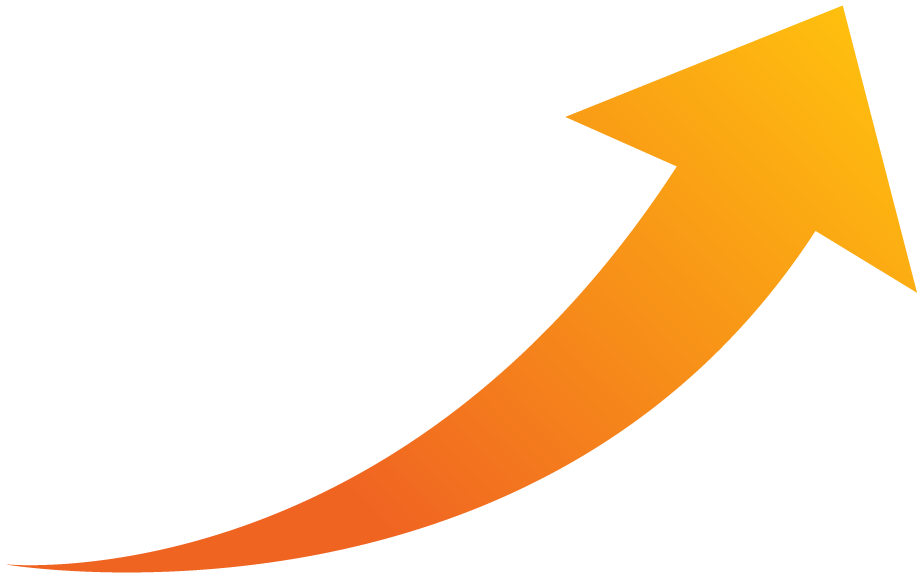 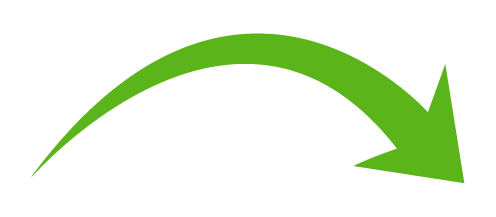 DATA
SYSTEMS
What we do to support adults to implement the practices?
PRACTICES
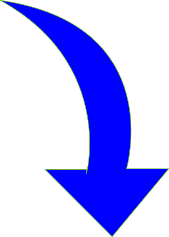 What we do to 
support students?
What is DIDM?
Data-Informed Decision Making (DIDM):
Analyzing and evaluating student data to inform educational decisions around instruction, intervention, allocation of resources, development of policy, movement within a multi‐level system, and disability identification.

Simplified: 
Using data to inform decisions/actions
DIDM in Tier II
Identify students in need of Tier II supports
Match students to Tier II interventions
Evaluate level of Tier II access/use
Monitor student performance
Individual student progress
% of students experiencing success
Monitor implementation fidelity
Screening and Request for Assistance
Decision Rules
Using Data in Advanced Tiers
Support the System
Support the Student
Level of Use: % of students accessing advanced tiers interventions
Effectiveness of EACH  intervention in place
Monitor students entering and exiting advanced tiers (movement across tiers)
Fidelity of implementation
Progress monitoring: Continue, fade, modify, or move on (movement within the tier)
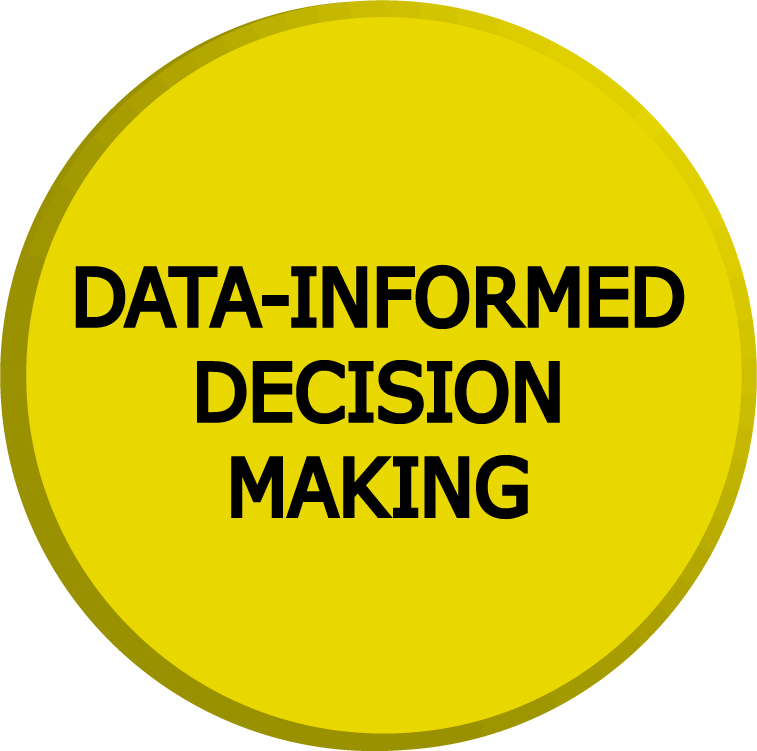 LEVEL OF USE
2.10  Level of Use
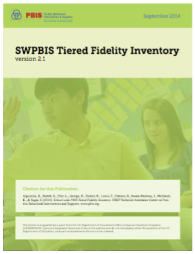 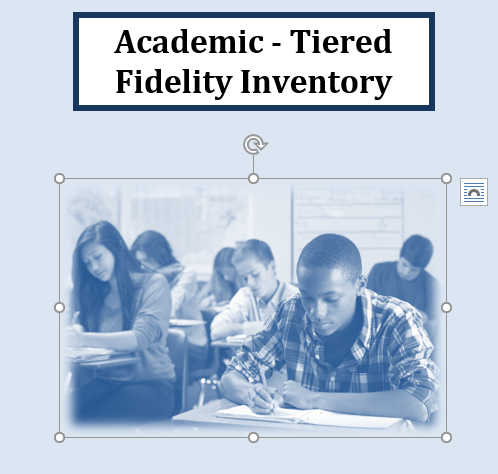 2.10 Academic TFI
Level of Use Guidance
Team uses data to determine if there is sufficient use of Tier II
Not too many: >20%
Not too few: <1%
Just Right: 5-15%
How Do I Know?
What is Your Data Story?
Too many students will require more intensive instruction?
Consider:
Revisiting decision rules
Increasing Tier 1 instruction
Breakout Room Practice
What is the problem?
Why is it occurring?
What can be done?
How will we know if it worked?
Universal screening data and current decision rules for identifying students in need of Tier II supports show 37% of students are in need of targeted instruction for math calculation.
Teaming
Professional Learning and Coaching
Screening and Request for Assistance
Decision Rules
Progress Monitoring
Continuum of Support
Data-
Informed Decision Making
Alignment
Progress Monitoring
Progress Monitoring
Student Performance
2.11a Student Performance Data
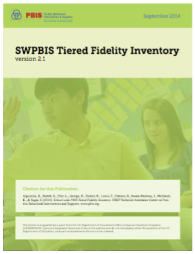 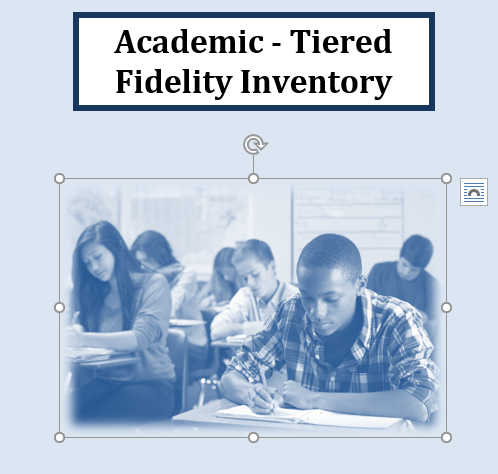 2.11c Academic TFI
Intervention Success Rates
Teams need to know whether advanced tier interventions are effective
What does adequate progress look like (decision rule)?
What % of students are being successful in each intervention?
Intervention Effectiveness Data
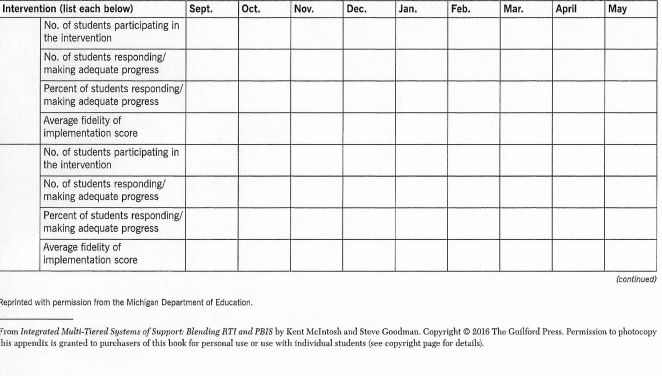 Powhatan Sample Tracking Tool
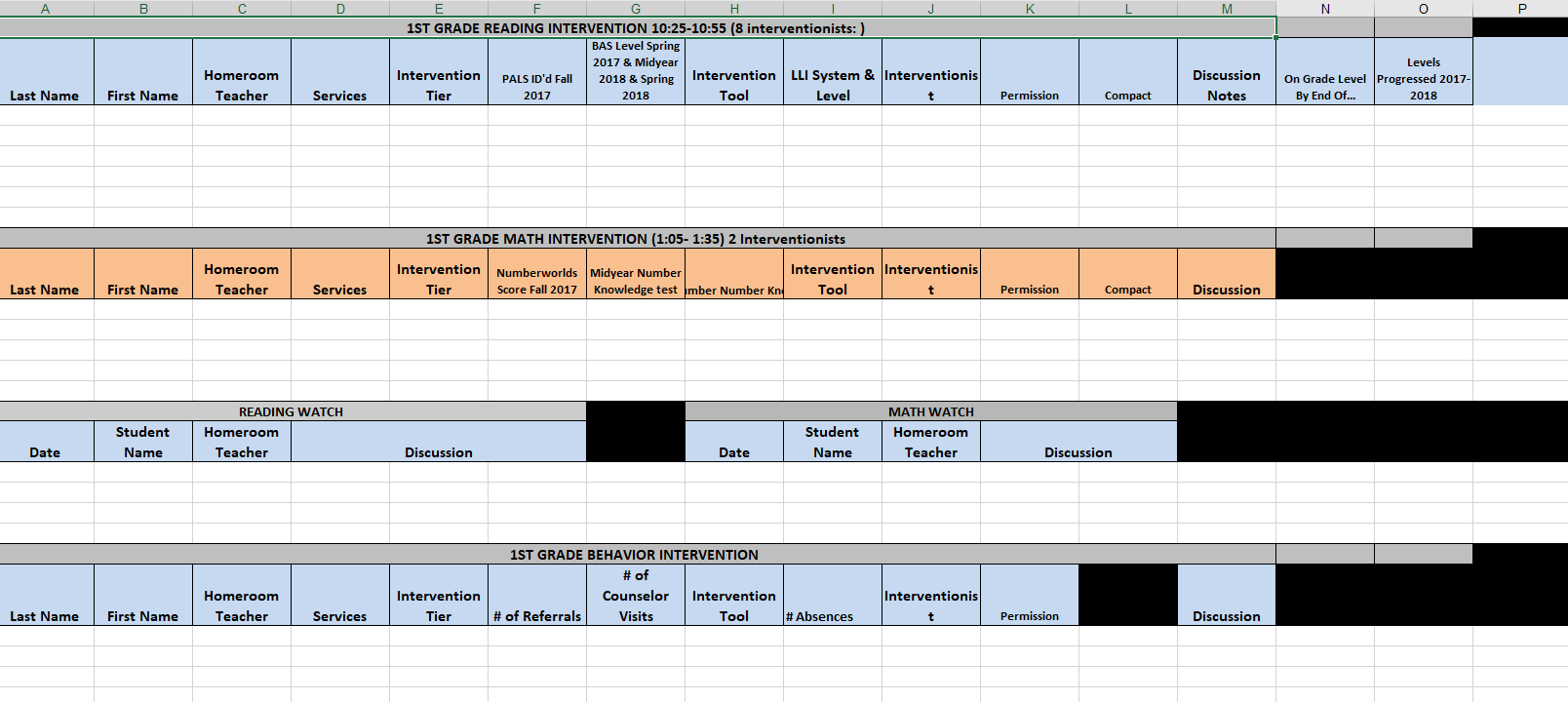 Electronic Intervention Tracking
Intervention Tracking Spreadsheet
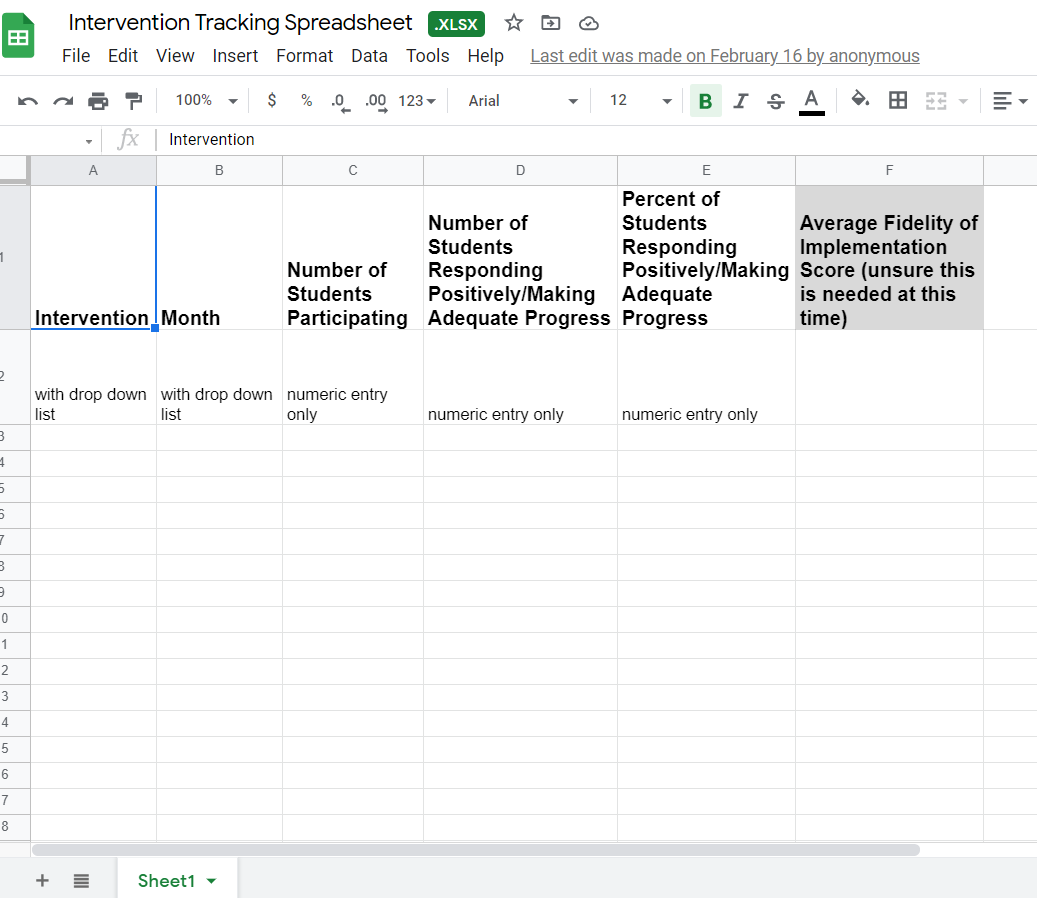 2.11b Student Performance Data
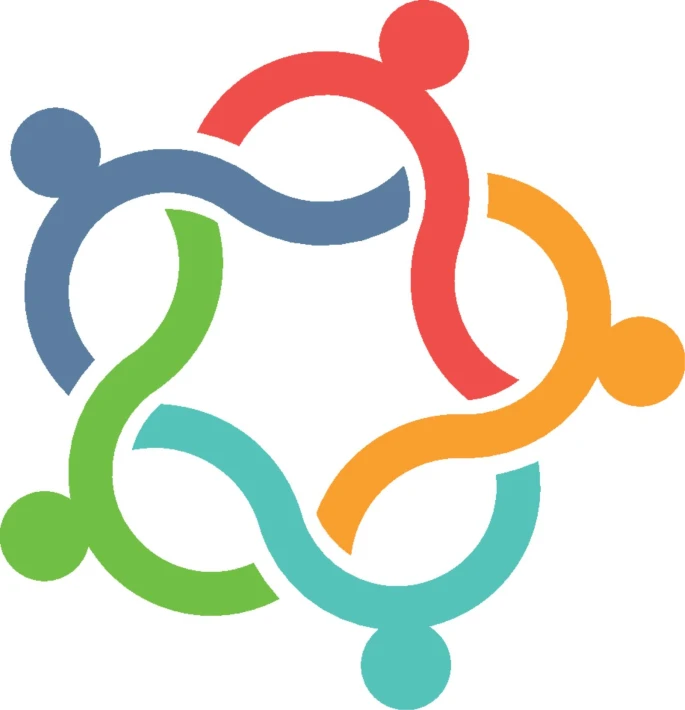 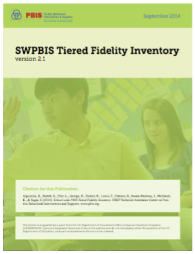 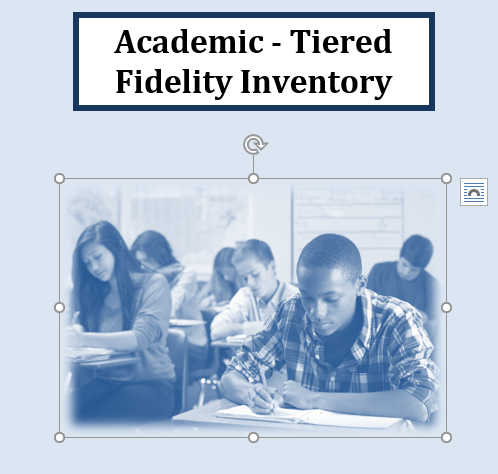 2.11a, b  Academic TFI
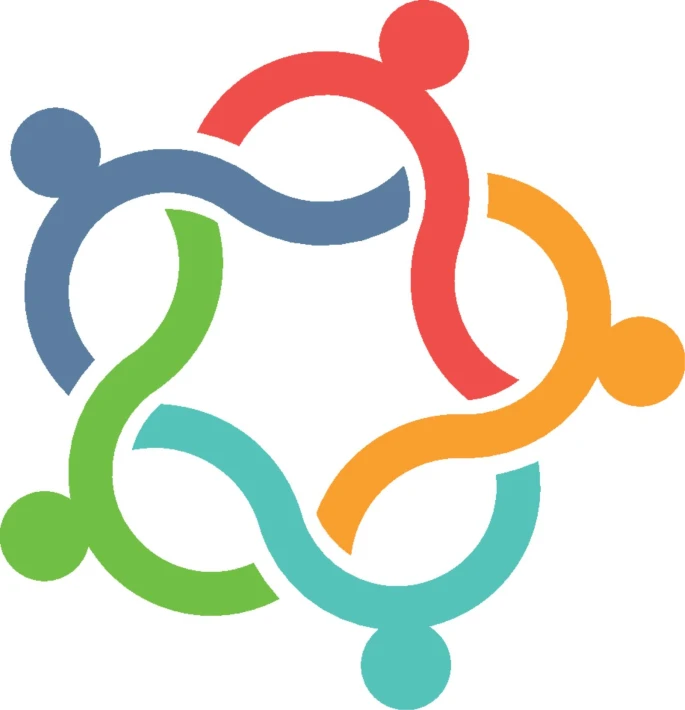 Progress Monitoring Is…
“…used to assess student progress or performance in those areas in which they were identified by universal screening as being at-risk for failure (e.g., reading, mathematics, social behavior). 
It is the method by which teachers or other school personnel determine if students are benefitting appropriately from the typical (e.g., grade level, locally determined, etc.) instructional program, identify students who are not making adequate progress, and help guide the construction of effective intervention programs for students who are not profiting from typical instruction” (paragraph 2).   Source: RTI Action Network
Progress Monitoring Across Tiers
Tier 1: Universal screening of all students to determine who is and is not, responding to universal instruction
Tier 2: Assess response to Tier 2 intervention
Tier 3: Assess response to intensive, Tier 3 intervention and use data to modify individualized instruction, as needed
Advanced Tiers 
Progress Monitoring is...
“a form of assessment in which student learning is evaluated on a regular basis (e.g., weekly, every two weeks) to provide useful feedback about performance to both students and teachers” (iris.peabody.vanderbilt.edu)

Two Types
Mastery Monitoring: assessment of the mastery of a sequence of skills, with one skill being assessed to mastery before moving to the next skill
Curriculum-Based Measurement: evaluative tool that targets specific skills or abilities covered within a curriculum
Progress Monitoring 
Decision Rules
Decision Rules
Determine how you will define progress.
Expected Rate of Progress
How much progress should the student make each week based on the intervention?
What is the goal?
Student Baseline: 
Where is the student currently performing?
Graphing Progress Monitoring Data
Baseline: where the student is performing prior to intervention
Goal: where the student is expected to be performing by a given date (this may be to meet a benchmark or based on expected rate of progress)
Goal Line/ Aim Line: line connecting the baseline to the goal. If the student’s progress follows this line, they will meet their goal
Phase Line: line that separates changes to the intervention
Trendline: the current trend of the data *If the student continues to make progress as they currently are, this is the trajectory of their progress
Note: trendline should be analyzed only within the current phase of intervention, data from prior interventions should not be used to determine the current data trend
Importance of Graphing
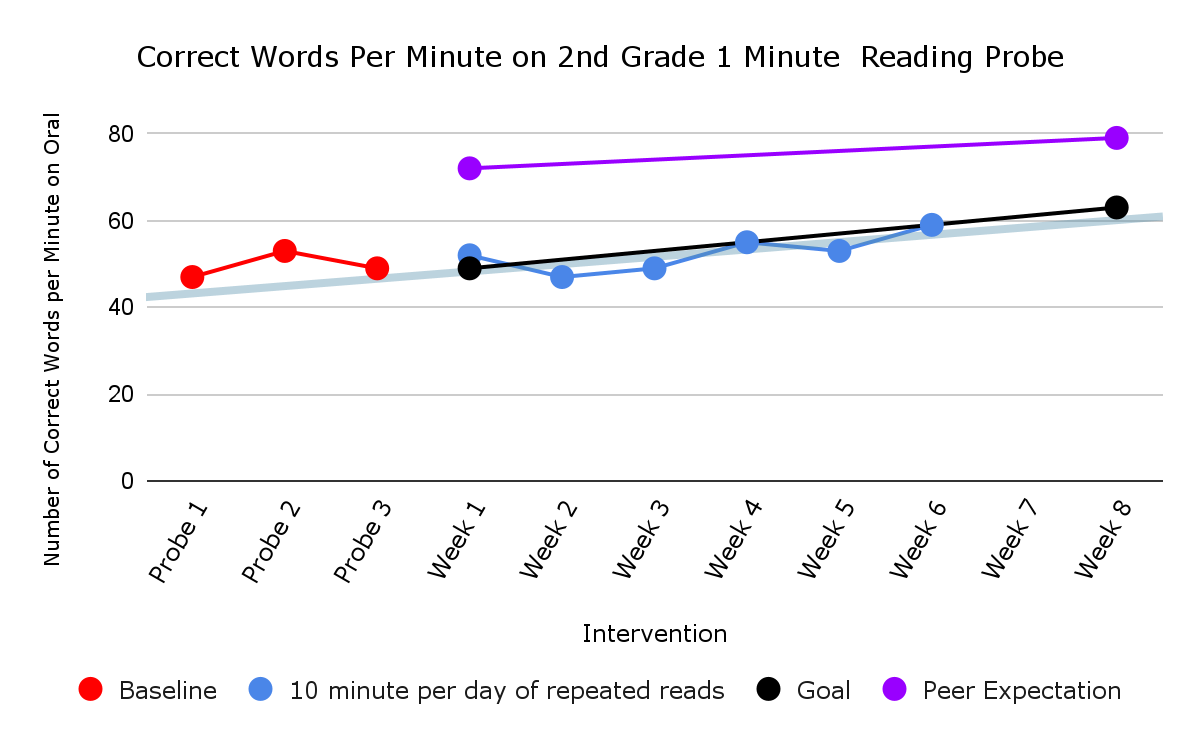 Baseline
Intervention
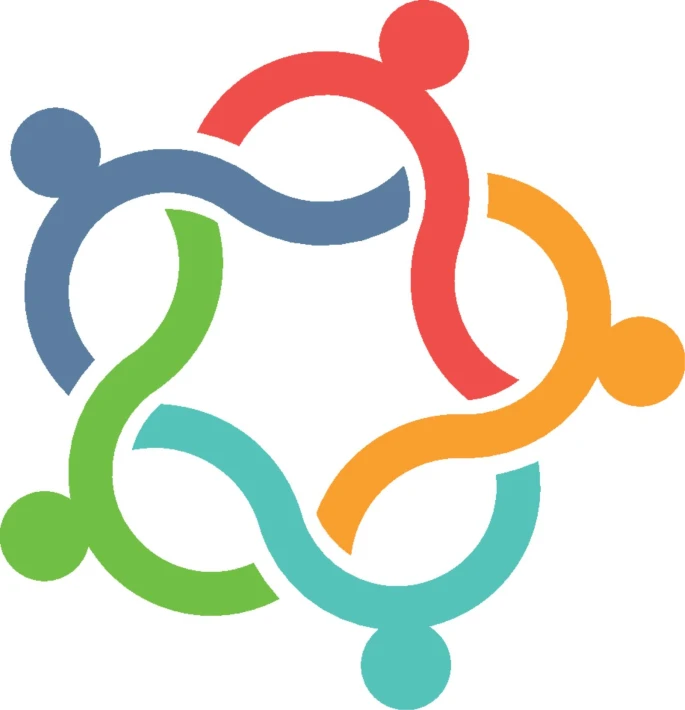 Progress Monitoring Practice
Should an intervention change be made?
Looking at this graph, can we determine if the student is making progress? 

Is the student expected to meet their goal?
Progress Monitoring Data Decision Rules
How will you measure if the student’s rate of progress is enough to meet the goal?
Trendline analysis
4 point decision rule

When will you be able to make this decision?
7 data points
6-8 intervention sessions
Progress Monitoring 
Decision Tree Example
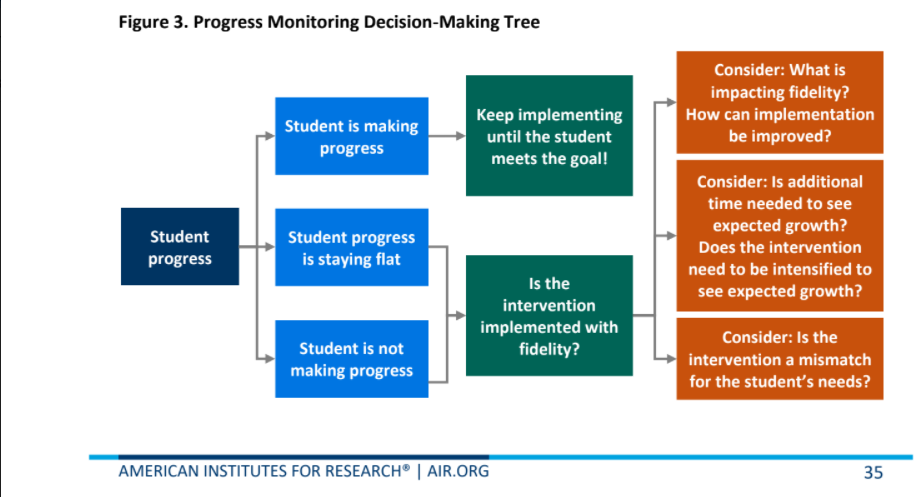 How Often Should We PM?
Intensity of progress monitoring increases with intensity of the intervention
Ex. A student receiving 15 minutes of intervention each day may have progress monitored once a week, whereas a student receiving 15 minutes 3 times a week may only be progress monitored once every 2 weeks
Some Considerations 
for Progress Monitoring
Progress is measured at equal intervals from baseline throughout the intervention.
Each probe has the same level of difficulty (stays consistent), so probe data can reflect the child's rate of progress accurately.
With each probe, comparisons are made as to how much the child is expected to have learned, the individual goal, and to the child's actual rate of learning.
A change in the intervention is considered if the rate of progress is not showing student will meet the goal.
Progress Monitoring Reports
Prior to meeting, intervention coordinators review data and determine: 
Continue: students making progress, but have not met their goal
Fade/Graduate:  students who have met their goal and should be considered for fading or movement back to Tier I
Modify/Intensify/Change: students not responding
Coordinator Report Example
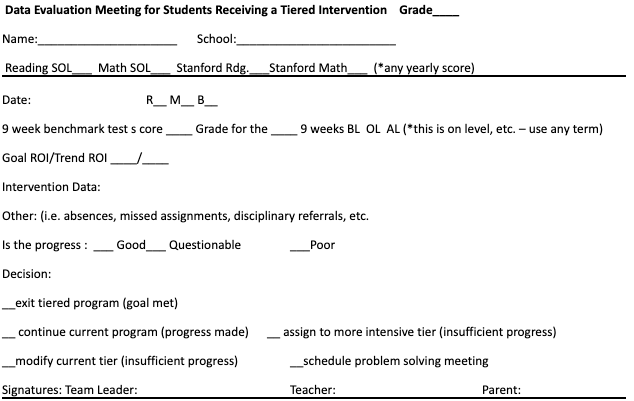 Student Performance Team Data Conversations
Look at the graph. Is the student making enough progress to meet their goal?
Is the intervention being implemented with fidelity?
Breakout Rooms:
Progress Monitoring
Big Ideas: 
 Progress Monitoring
Track progress of students in intervention to determine intervention effectiveness.

Progress monitor individual student performance data and apply decision rules to continue or alter support

Graph data for team data-informed decision-making
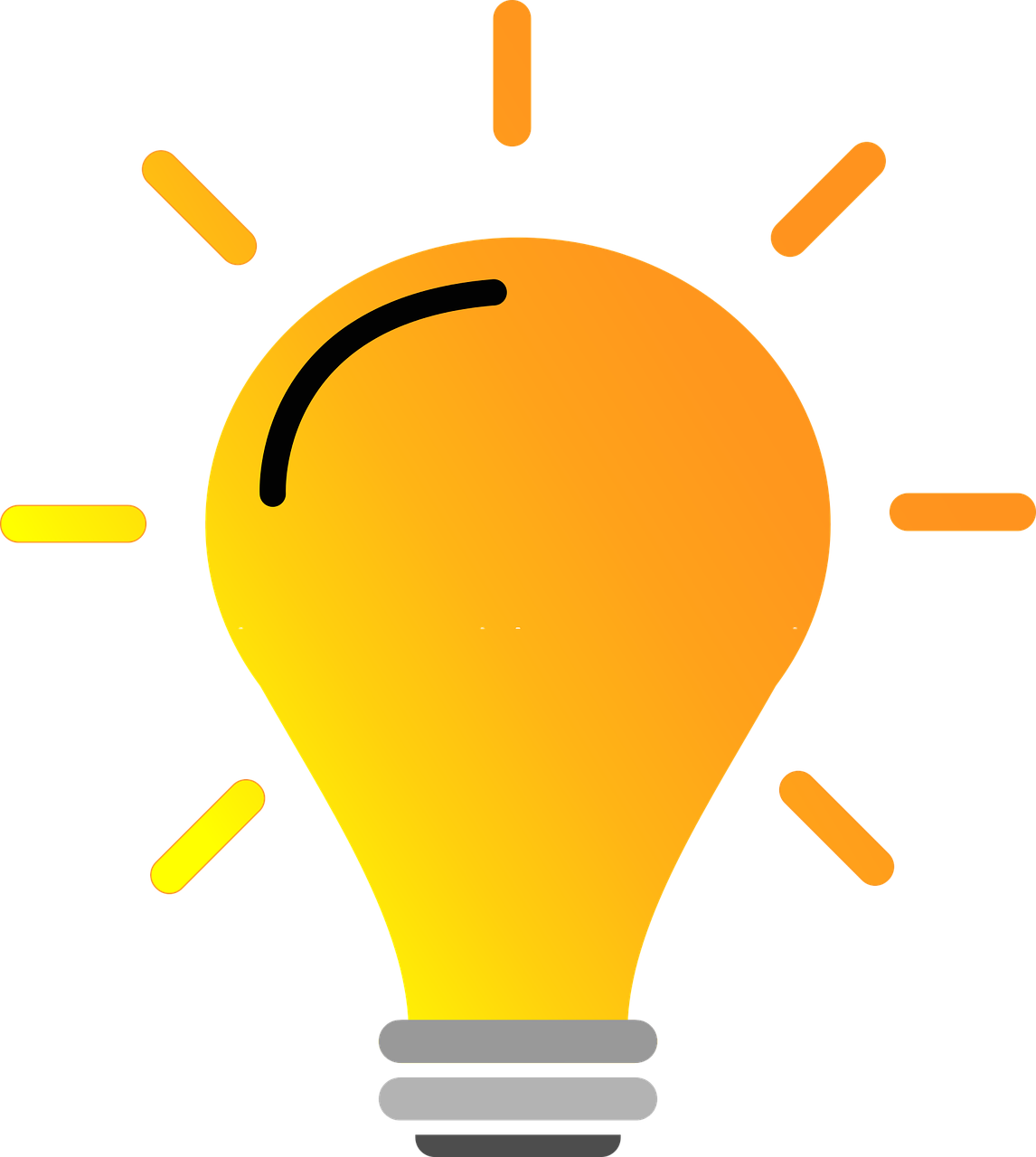 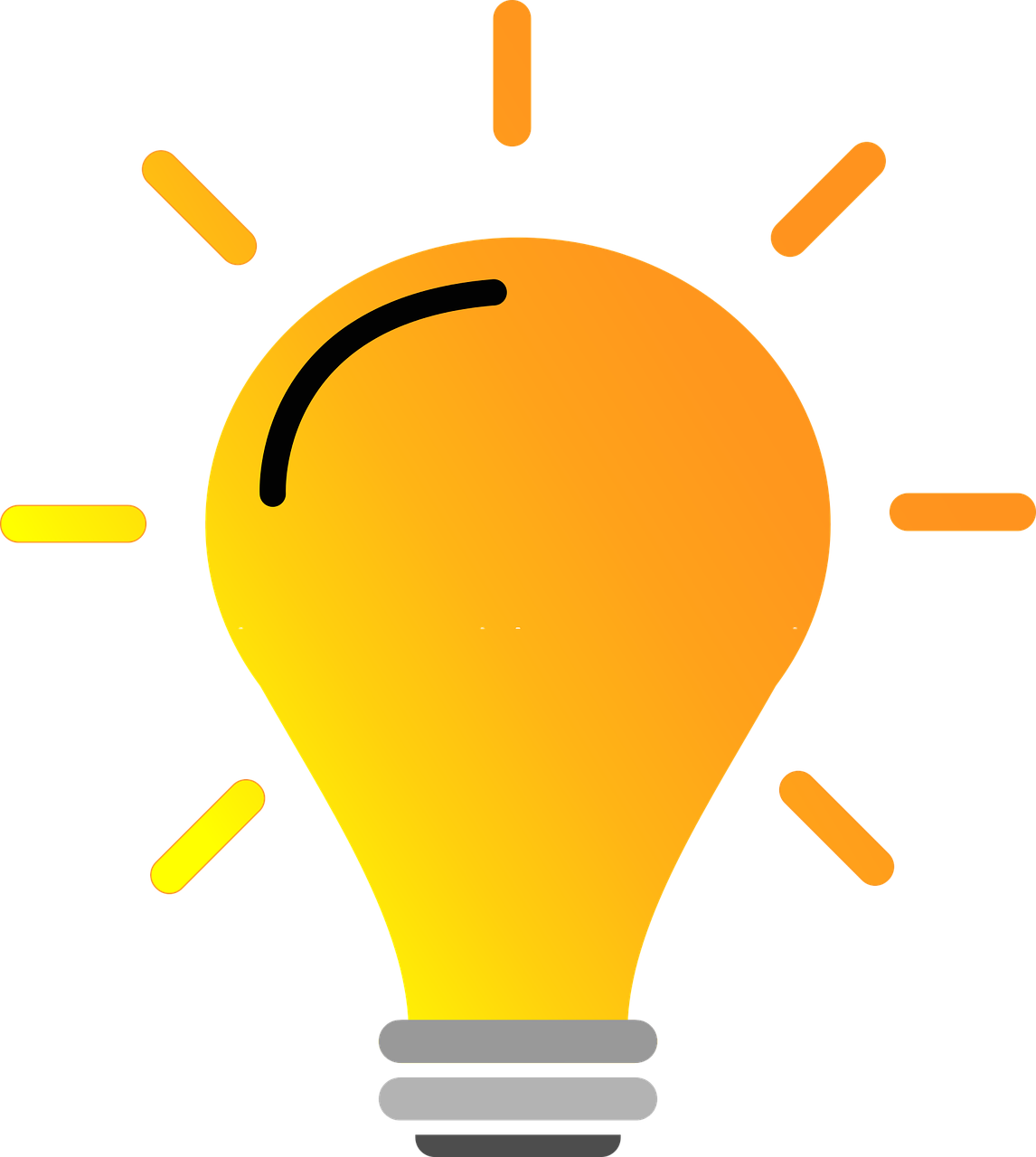 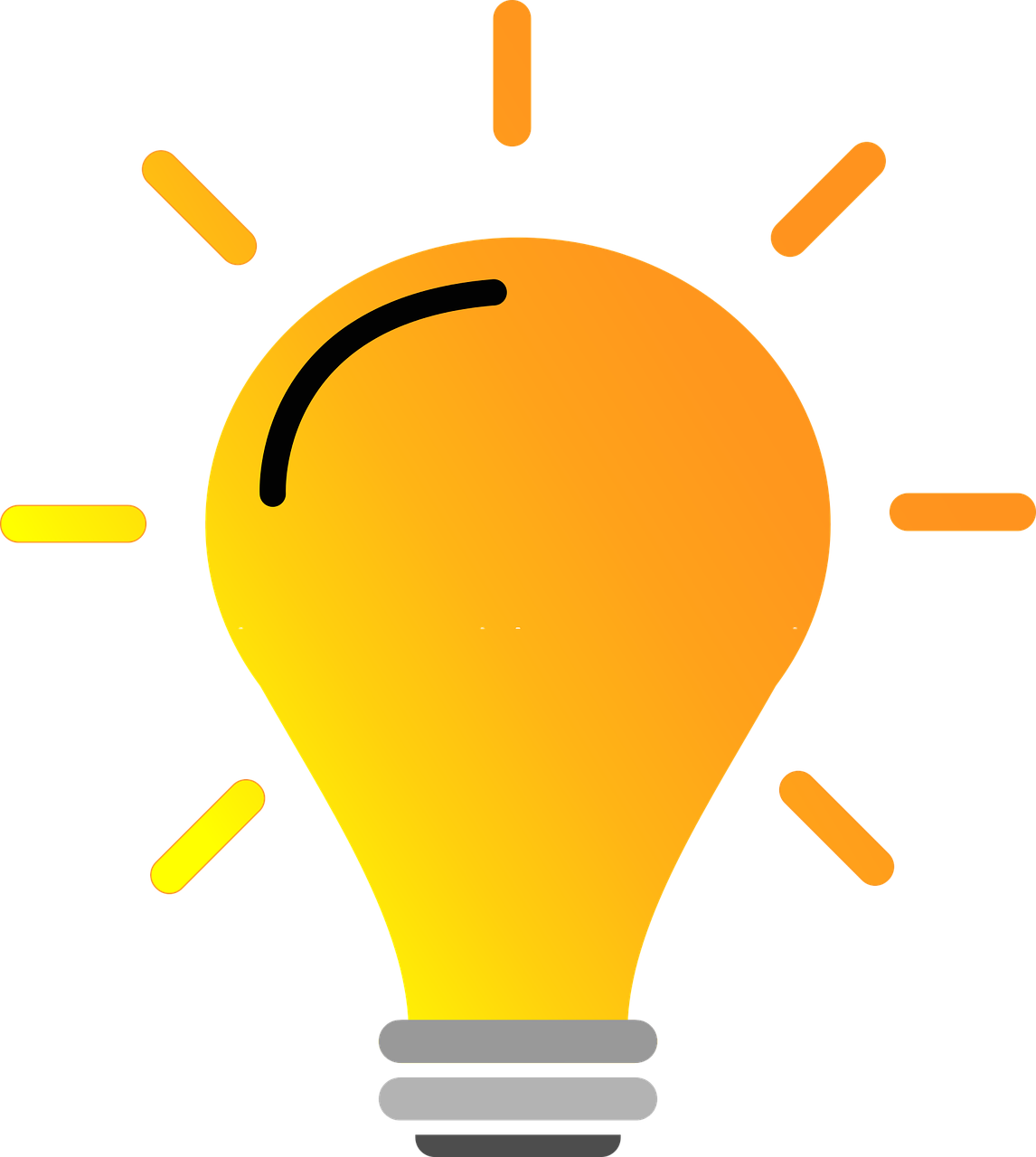 Stretch Break
Stand, stretch, move away from screen!
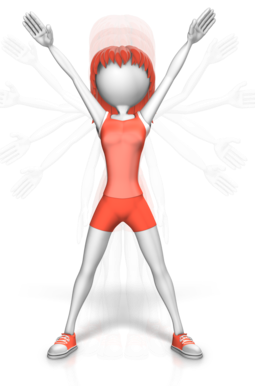 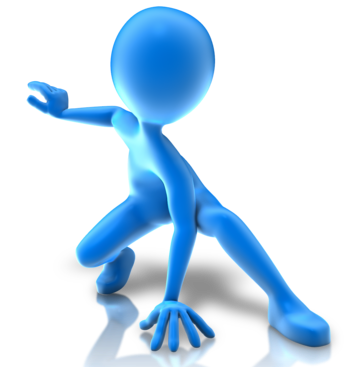 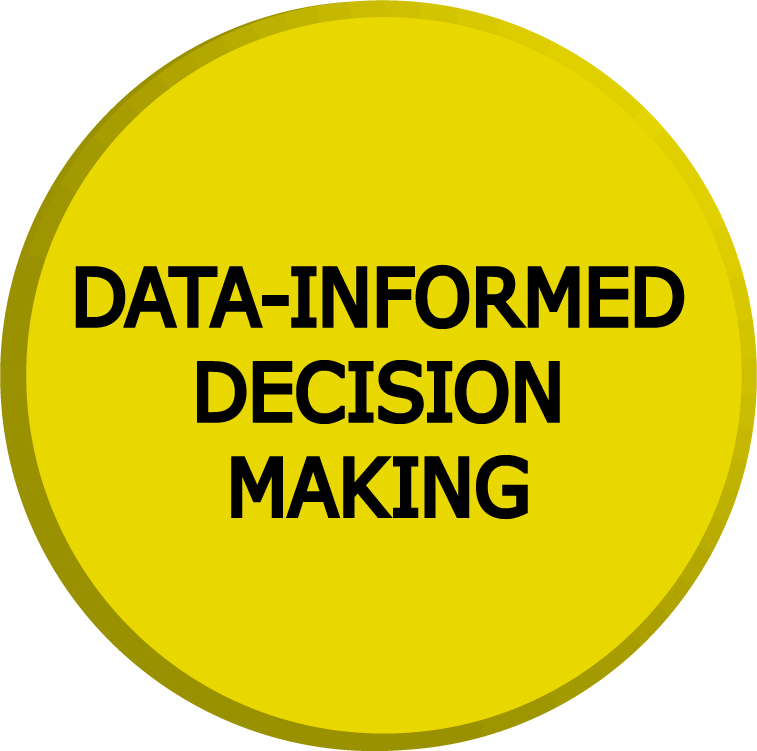 FIDELITY
2.12 Fidelity Data
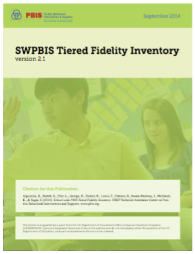 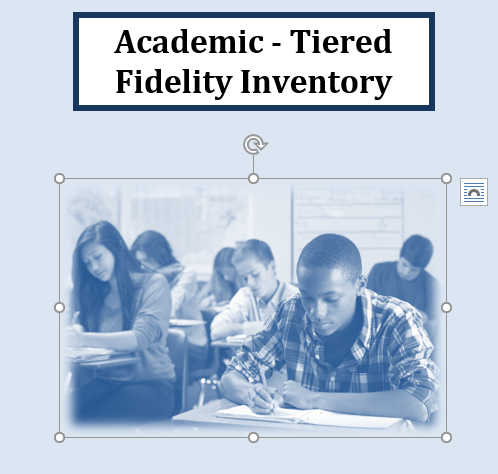 2.12  Academic TFI
Implementation Fidelity
The degree to which an intervention is delivered as intended.

Helps us to know if the student is not responding to the intervention and may need something more of different
…or if we are not implementing the intervention the way it is intended to reach the desired outcomes.
Five Elements of Fidelity
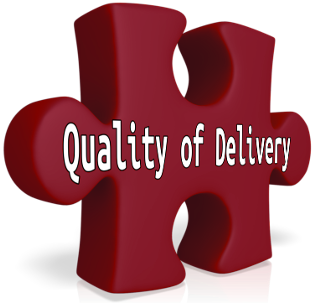 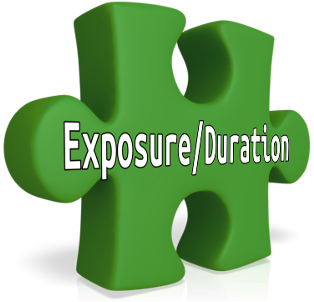 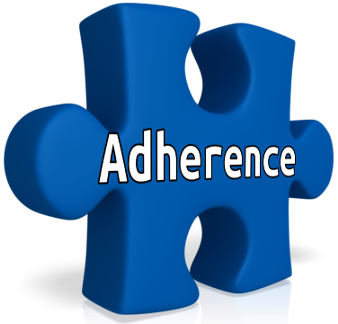 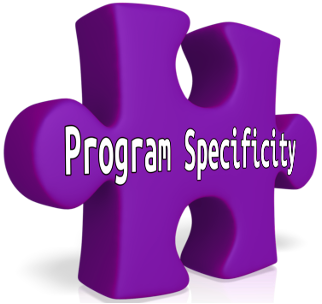 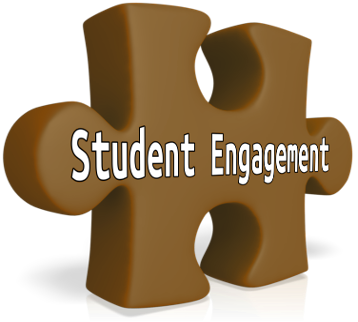 O’Donnell (2008)
NIRN & AIR
How to Measure Fidelity
Make a checklist of the core implementation features of the intervention. 
Observe the intervention and look for the core features. 
Compare expected implementation with what is currently being implemented.

Note: many evidence-based interventions have fidelity monitoring tools!
Behavior Intervention Fidelity Checklist Example
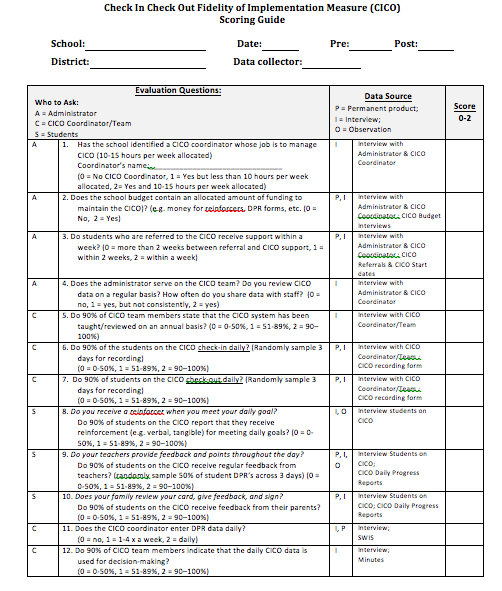 Reading Intervention
Fidelity Checklist Example
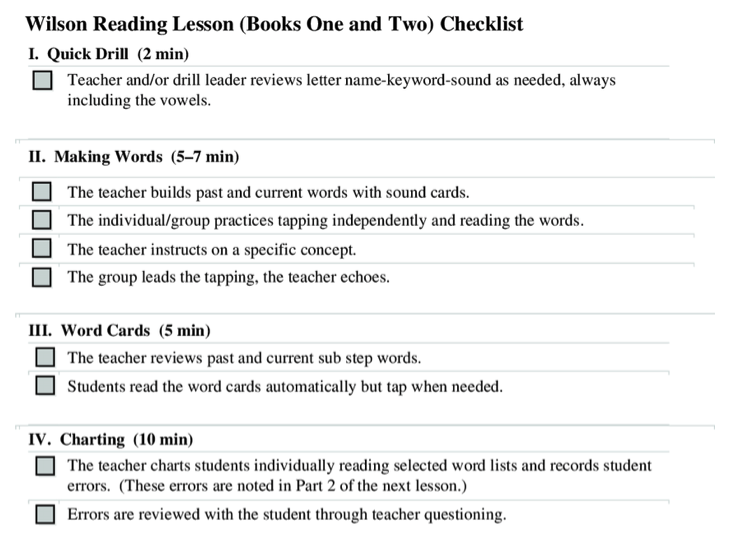 “Program” Fidelity Checklist Example
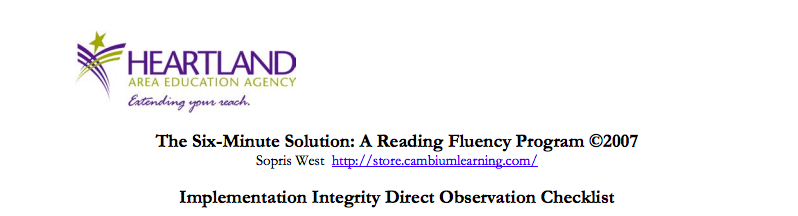 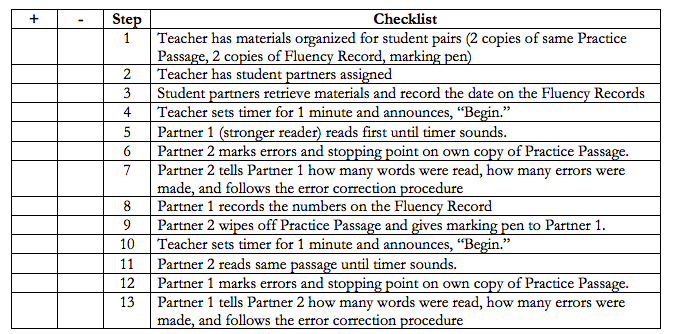 Strategies Fidelity Checklist Example
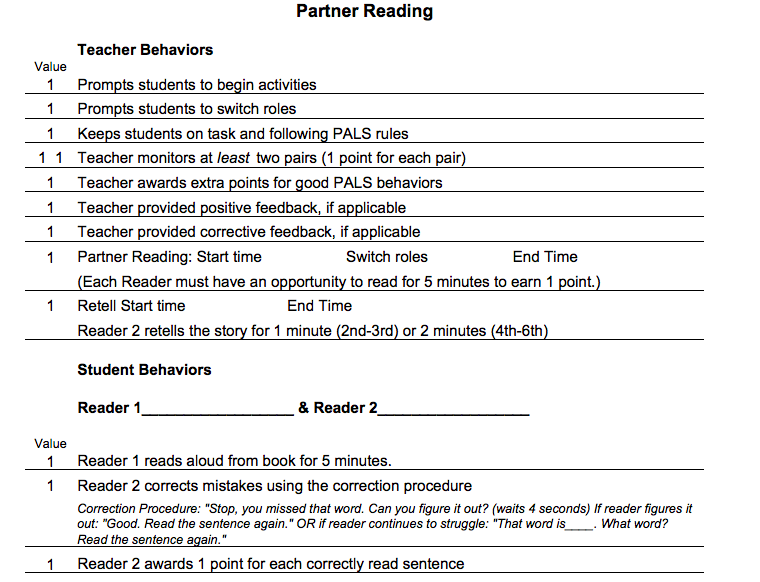 Power of Fidelity
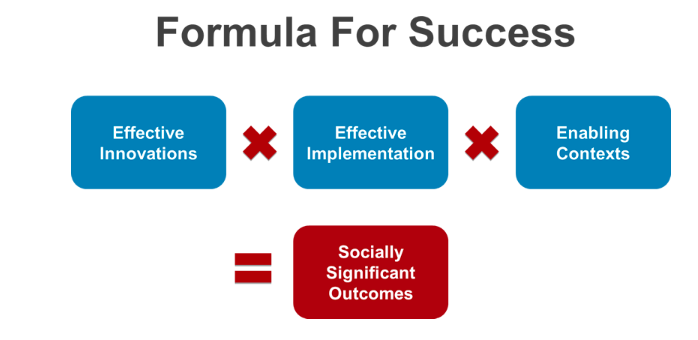 National Implementation Research Network
Team Fidelity Data Conversations
Evaluate fidelity of intervention implementation
more staff training? modeling?
Evaluate match to student need
is it the right fit?
Evaluate contextual fit
right match between the strategies, procedures, or elements of an intervention and the values, needs, skills, and resources of those who implement and experience the intervention
Breakout Room 
Fidelity Measures
Big Ideas: 
Data-informed Decision Making
Regularly analyze and evaluate advanced tier data including:
level of use
intervention effectiveness
student performance 
fidelity of implementation
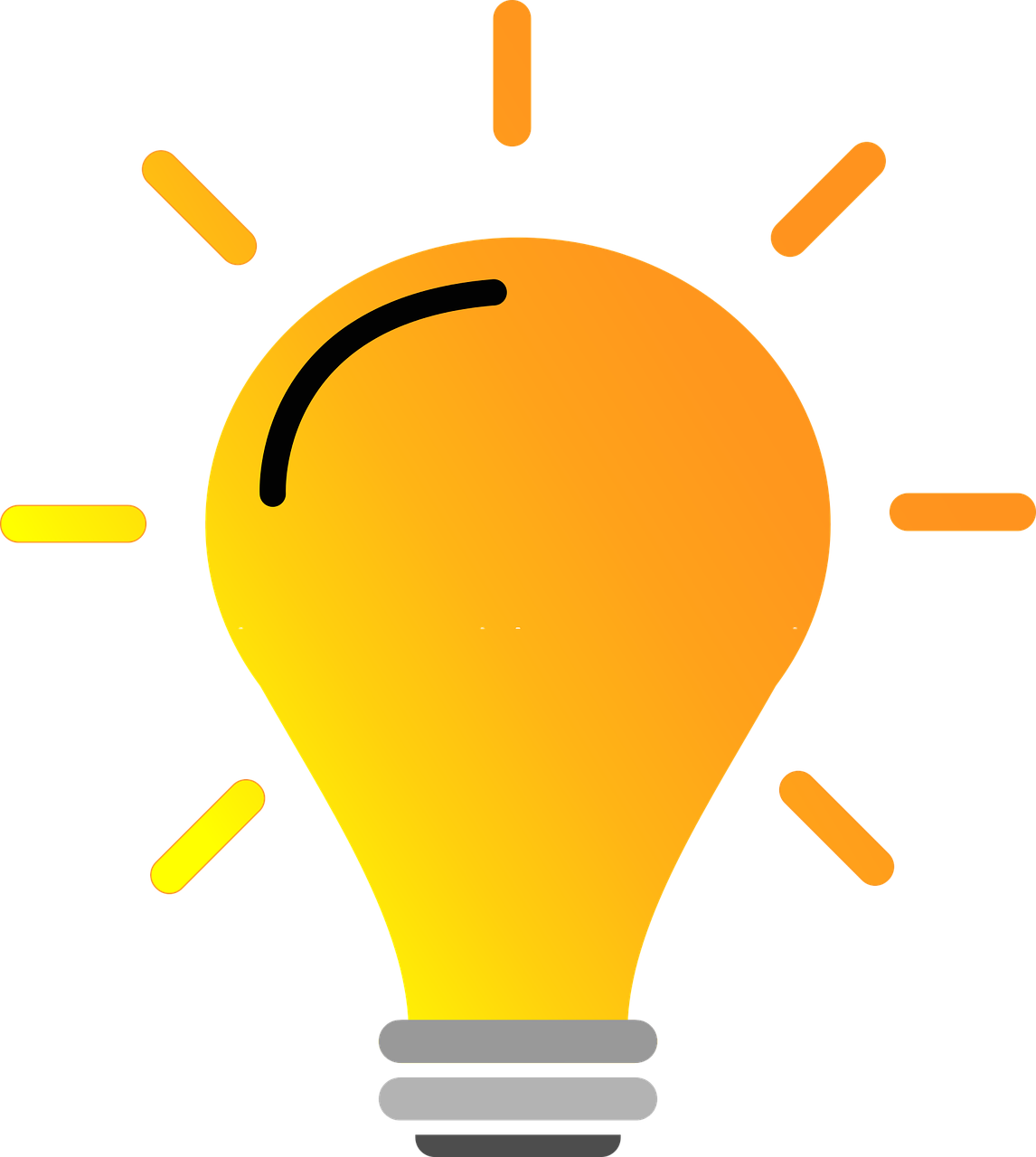 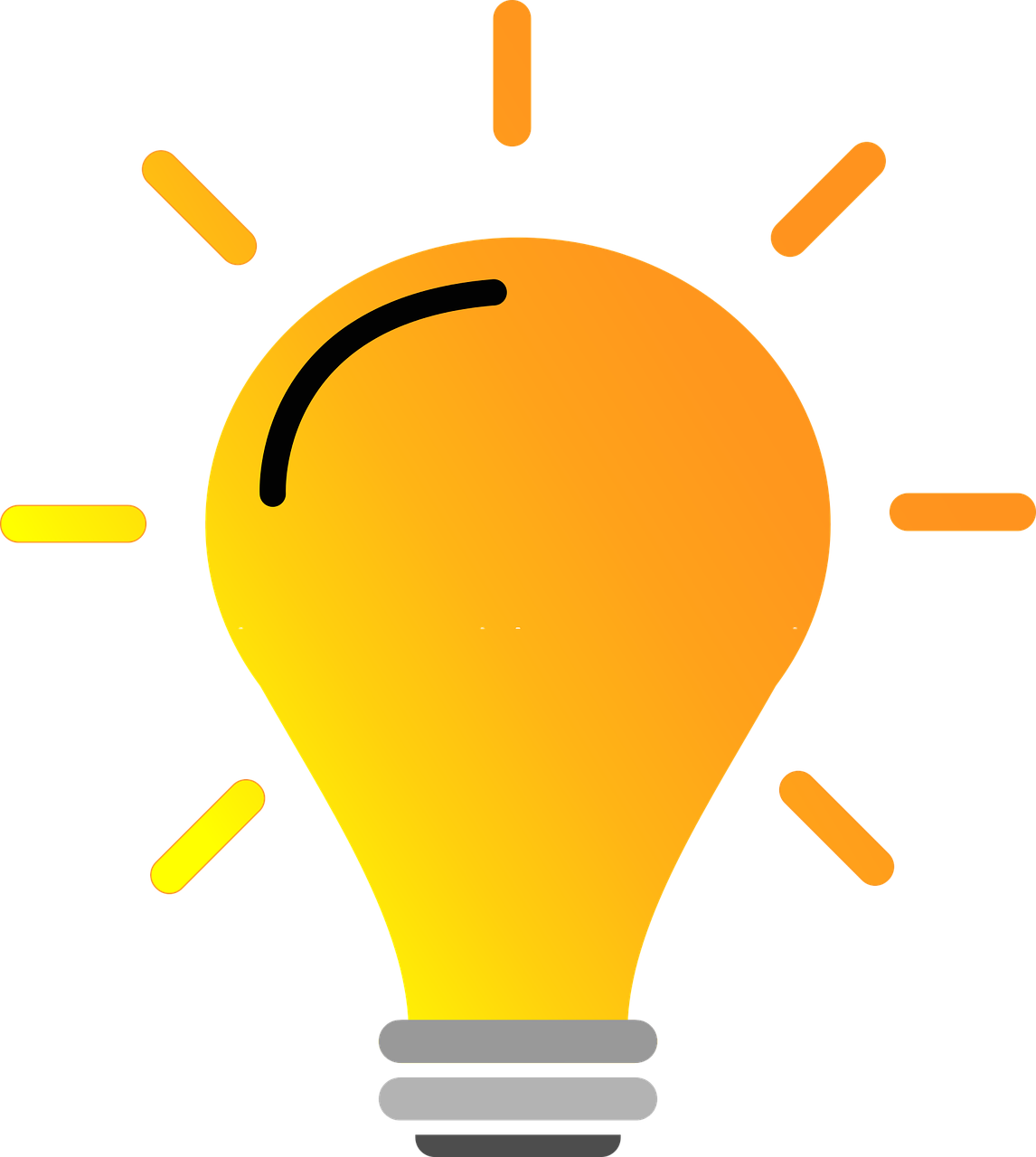 Teaming
Professional Learning and Coaching
Screening and Request for Assistance
Decision Rules
Data-
Informed Decision Making
Progress Monitoring
Continuum of Support
Alignment
Professional Learning and Coaching
TFI 2.9 Professional Learning
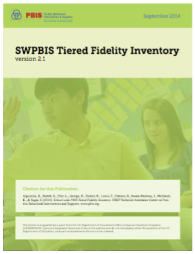 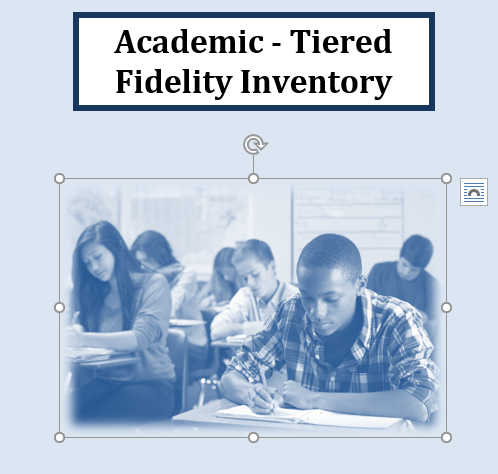 2.9  Academic TFI
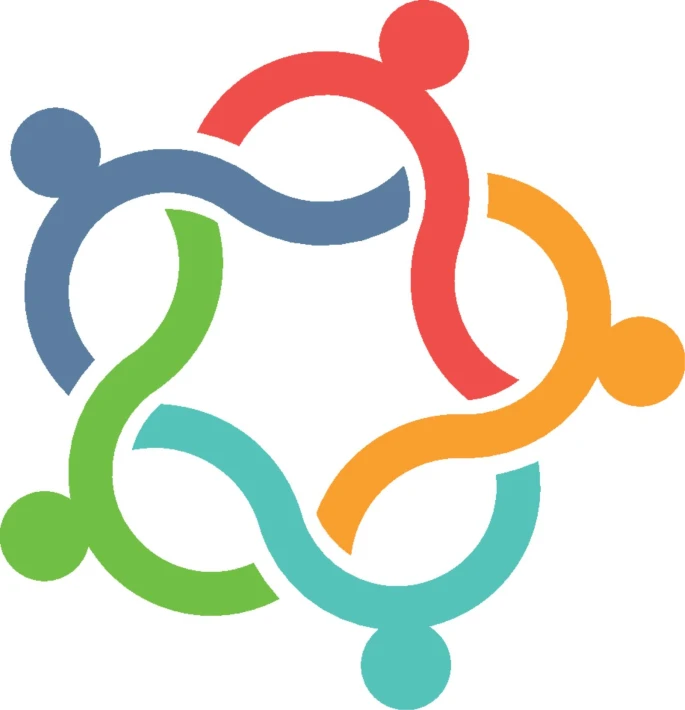 Presentation of Theory and Research
School Professional Learning Process
Coaching and Follow up
Demonstration of the Strategy or Skill
Practice and Feedback
Adapted from Best Practices in Professional Development, Hanover Research, March 2017
Professional Learning Impact
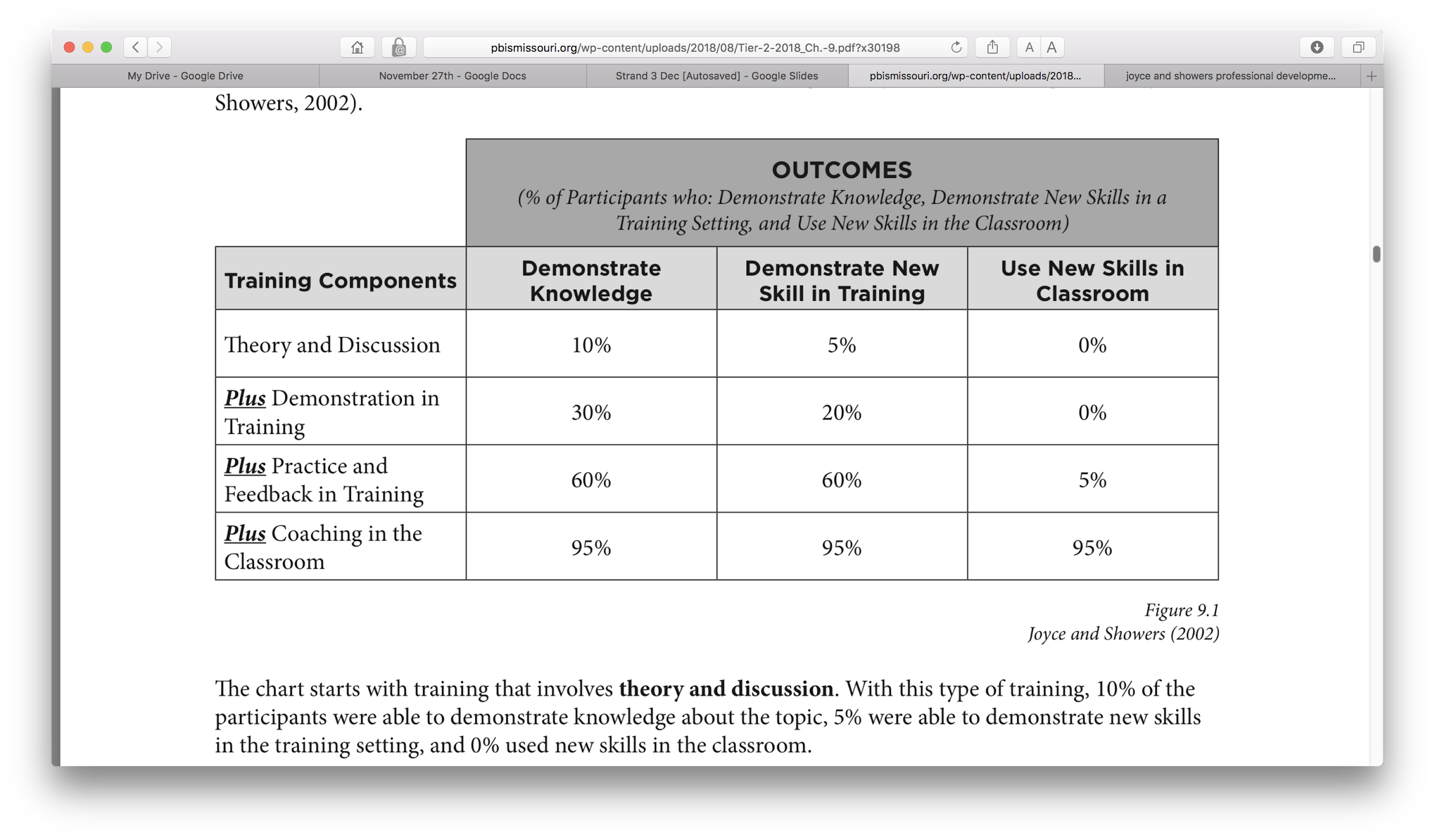 Planning for Success
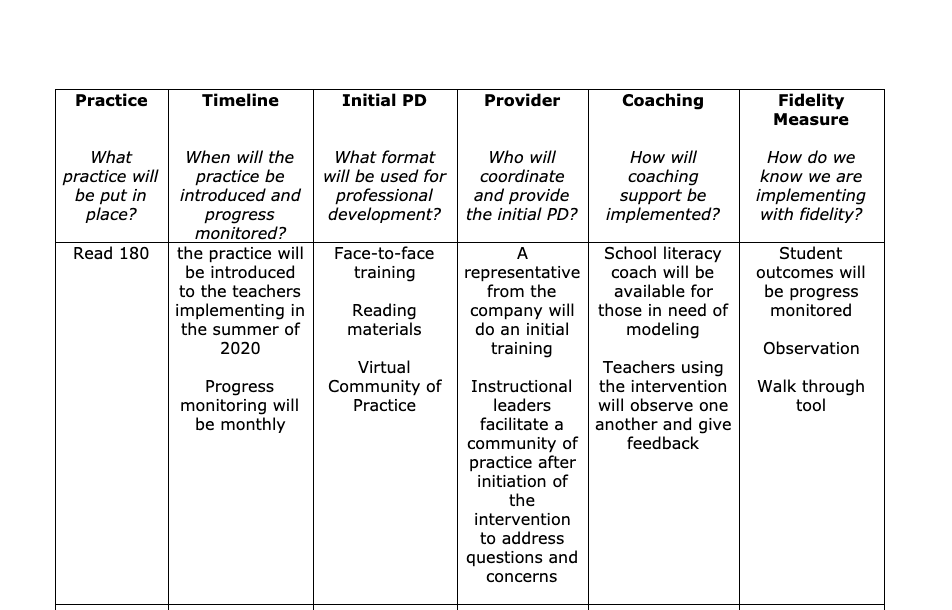 Big Ideas:
Professional Learning & Coaching
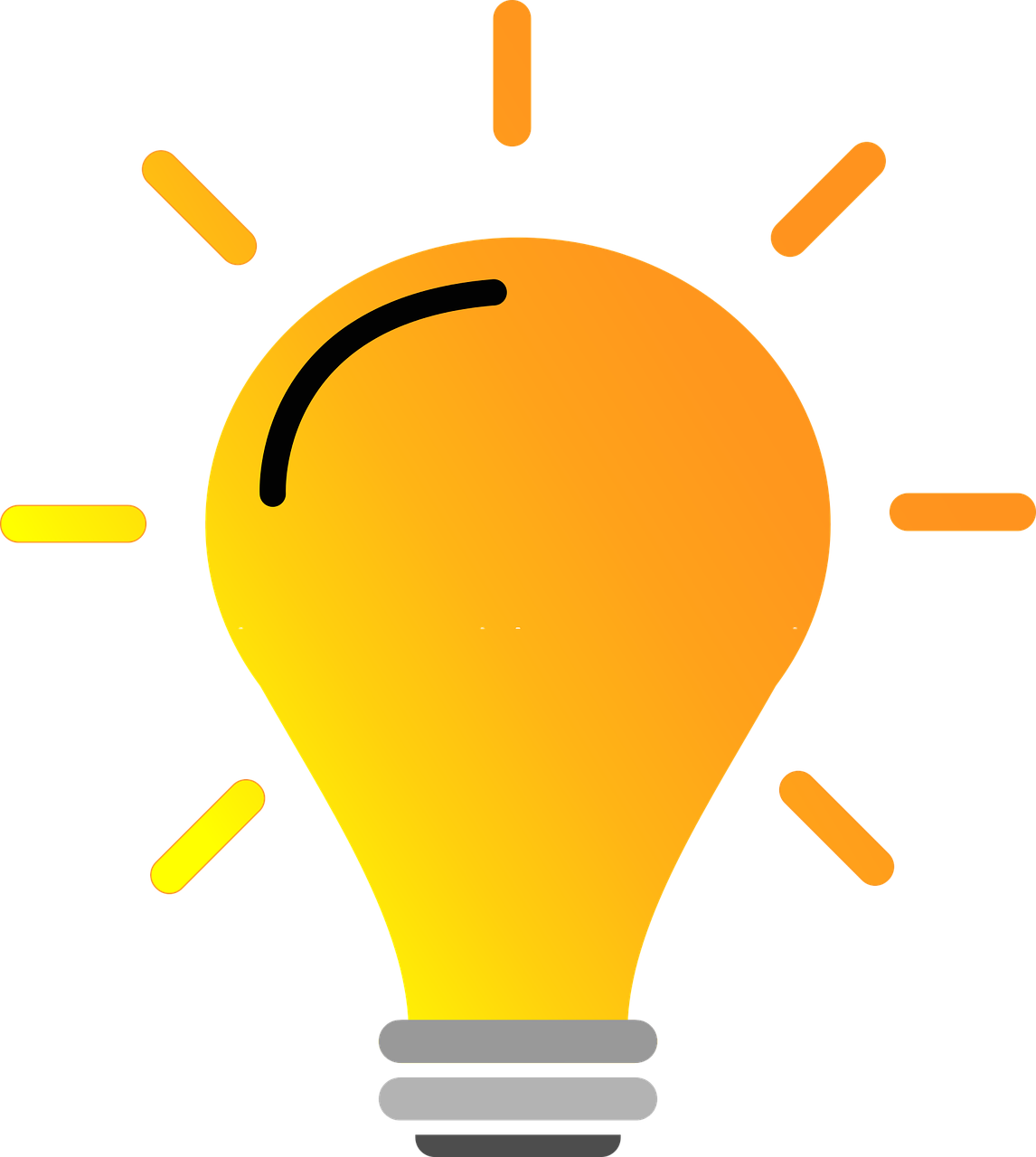 Staff who deliver interventions need both professional learning and coaching for support in delivering interventions.


We change adult behavior first to ensure success for students
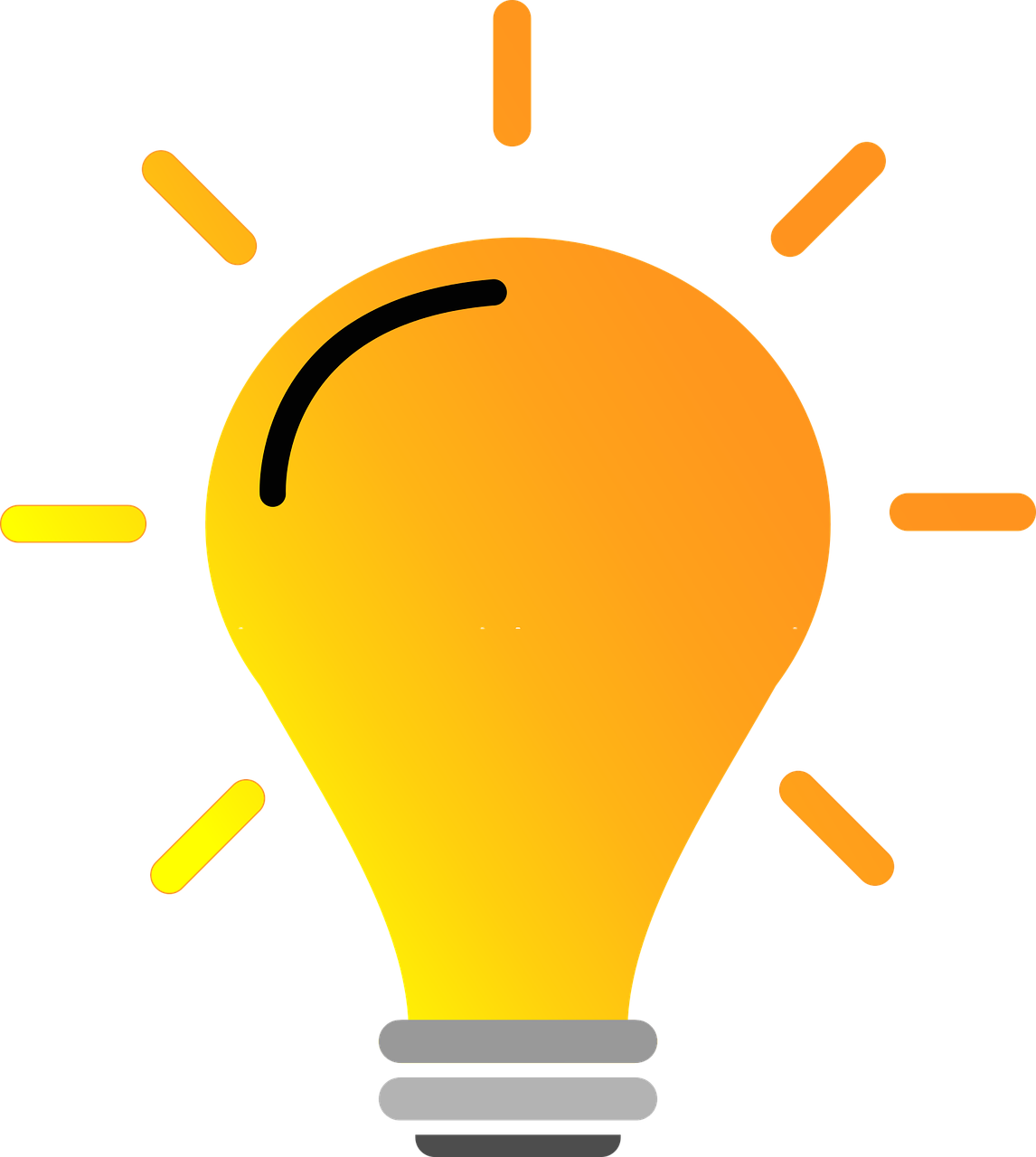 Professional Learning  
Breakout Room
What is the professional learning and coaching needed for the person delivering the intervention to be able to teach with fidelity?
Closing: Name that Circle
Advanced Tier Interventions
Core Features
Adapted from Horner & Sugai (2016)
Day 2 Quick Check
T/F – We align advanced tier interventions to Tier One Core instruction across all domains.

Two types of progress monitoring are ________________________ and _________________________

 T/F – The most important data advanced tier teams analyze is individual student performance.

The intensity of progress monitoring decreases/increases with the intensity of interventions.
Day 2 Quick Check (cont.)
T/F Graphing data is an option, but it not worth the time and effort for team meetings.

Progress monitoring data allows teams to make decisions whether to ________________,  ________________ or ___________________  an intervention.
T/F - We change adult behavior first to ensure success for students.

8.  We need both ____ and ____ for support in delivering interventions.
Day 2 Group Response
9.   Intensity/Fidelity is the degree to which an intervention is delivered as intended.

10. Fidelity = “Did we  ______ what we said we would _____ in the way we said we would  _____ it.” 

				Blue Ribbon Winners!
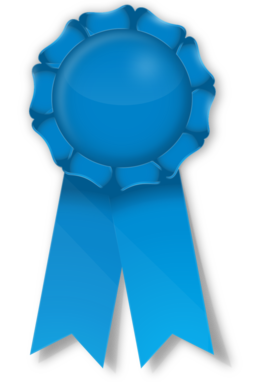 Graduation!
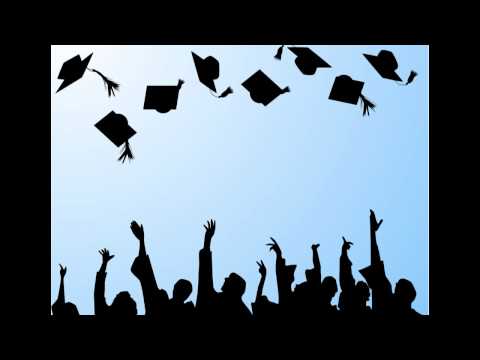 References
Algozzine, B., Barrett, S., Eber, L., George, H., Horner, R., Lewis, T., Putnam, B., Swain-Bradley, J., McIntosh, K., & Sugai, G. (2014).
Crone, D. A., Horner, R. H., & Hawken, L.. S. (2004). Responding to problem behavior in schools: The Behavior Education Program. New York: Guilford.
Everett, S., Sugai, G., Fallon, L., Simonsen, B., & O’Keeffe, B. (2011). School-wide Tier II interventions: Check-In Check-Out Getting Started Workbook. OSEP Technical Assistance Center on Positive Behavioral Interventions and Supports.
References (2)
Hosp, J. L., Hosh, M. K., Howell, K. W., Allison, R. (2014). The ABCs of curriculum-based evaluation: A practical guide to effective decision making. New York: Guilford.
Lembke, D. (n.d.). Interventions in RTI Handouts. Retrieved from https://rti4success.org/sites/default/files/interventions_in_rti_handouts.pdf
McIntosh, K. & Goodman, S. (2016). Integrating multi-tiered systems of support: Blending RTI and PBIS. New York: Guilford
ford Press.
References (3)
Riley-Tillman, C. T., Burns, M. K., & Kilgus, S. P. (2020). Evaluating Educational Interventions, Second Edition: Single-Case Design for Measuring Response to Intervention (Second ed.). The Guilford Press.
Sanetti, L. & Meek, M. (2019). Supporting successful interventions in schools : tools to plan, evaluate, and sustain effective implementation. New York: The Guilford Press.
References (4)
The IRIS Center. (2014). Evidence-based practices (part 3): Evaluating learner outcomes and fidelity. Retrieved from https://iris.peabody.vanderbilt.edu/module/ebp_03/
Tiered Fidelity Inventory (TFI) Scoring Guide - Adapted from Algozzine, B., Barrett, S., Eber, L., George, H., Horner, R., Lewis, T., Putnam, B., Swain-Bradway, J., McIntosh, K., & Sugai, G (2014). School-wide PBIS Tiered Fidelity Inventory. OSEP Technical Assistance Center on Positive Behavioral Interventions and Supports. www.pbis.org.